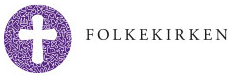 Indhold
Indledning
ForklaringerProjektdefinition
Metodebeskrivelser
ModellenOverblikSkabelonerVærktøjer
For at få den optimale udnyttelse af dette program, bør du klikke på ikonet ”Slideshow”        i bunden af skærmen eller trykke Shift+F5 på dit tastatur.

Herefter vil du kunne navigere rundt i modellen som på en hjemmeside via mus eller brug af piletaster.

Du kan til enhver tid komme ud af denne visning ved at trykke på ”esc” på din computer. 

Klik her, til venstre i oversigten eller brug piletasterne for at fortsætte
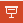 START
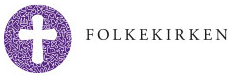 Velkommen til Folkekirkens Pixi-Projektmodel (FPM)
Indhold
Denne pixi-projektmodel er et uddrag af den store projektmodel der, ud fra et behov om at arbejde mere projektorienteret i Folkekirken, blev etableret for en del år tilbage.

Pixi-projektmodellen er udviklet i erkendelse af, at den store projektmodel for mange har virket uoverskuelig og kompliceret, samt at værktøjer og forklaringer ikke har været intuitivt placeret, så det var let at genfinde.

Vejledningen er opbygget som en web-side, hvilket betyder, at du har mulighed for at ”klikke” dig rundt i modellen med musen, og herved få adgang til de metodebeskrivelser, skabeloner, værktøjer og eksempler der understøtter processerne undervejs. 

Ved at følge modellen vil du samlet set få afklaret og fastlagt følgende spørgsmål:
Indledning
ForklaringerProjektdefinition
Metodebeskrivelser
ModellenOverblikSkabelonerVærktøjer
Hvorfor gør vi det?
Hvad vil vi gerne opnå?
Hvad skal leveres?
Hvem skal levere det?
Hvem kan beslutte rammerne?





Hvem skal bruge det?
Hvornår kan det leveres?
Hvad vil det koste?
Hvem skal følge op/drifte det?
START
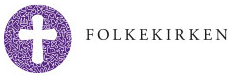 Indledning
Indhold
Modellen er det man kalder en ”Stage/gate model” og har 4 overordnede faser og 4 gates.



I hver af faserne er der en formålsbeskrivelse, et overblik over fasens processer, og ligeledes en oversigt over hvilke metoder, værktøjer og skabeloner der med fordel kan anvendes.

En gate er et beslutningspunkt. Mellem hver fase skal det besluttes om man skal fortsætte projektet, stoppe projektet eller sætte projektet på standby. Endvidere er der indlagt muligheden for at evaluere fasen der netop er afsluttet, muligheden for at aftale en rolle- og ansvarsfordeling, samt hvad der skal gennemføres og afleveres i den næste fase.

Modellen skal bruges fra venstre mod højre, og det er frit at fravælge processer i de enkelte faser såfremt de ikke giver mening for dit projekt. Undervejs i projektet er det naturligvis muligt at gå tilbage til en tidligere fase fordi forudsætningerne ændres eller omstændighederne kræver det, dog skal man være opmærksom på konsekvenserne ved at gøre dette sammenholdt med konsekvenserne ved ikke at gøre det.

Modellen vil løbende blive udviklet og evalueret og enhver kan ændre, tilføje og sammensætte modellen og dens indhold efter ønske.

God fornøjelse.
Indledning
ForklaringerProjektdefinition
Metodebeskrivelser
ModellenOverblikSkabelonerVærktøjer
START
4
3
1
2
GENNEMFØRELSE
AFSLUTNING
IDE/ANALYSE
PLANLÆGNING
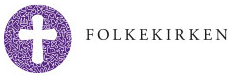 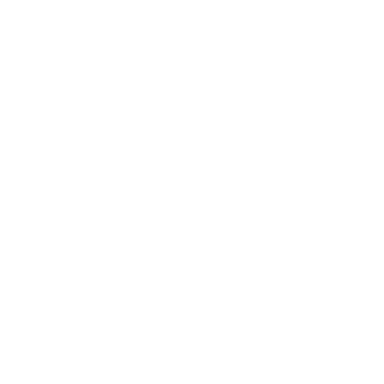 Forklaringer
Indhold
Ude i venstre side af præsentationen, kan du nemt få et overblik over, hvor du er i præsentationen. Den skal være med til at give dig et overblik over de enkelte beskrivelser, faser, processer, metodebeskrivelser m.m. 

Det er muligt at udskrive alle sider i modellen ved at bruge den almindelige print-funktion (dette kræver dog, at du forlader slideshow-tilstand).
Endvidere kan der på de forskellige sider være vist ikoner med følgende funktionalitet:













Når du er inde i modellen, vil du kunne se denne bjælke. Her kan du navigere frem og tilbage i modellen ved at klikke på de enkelte figurer og steps:
Indledning
Forklaringer
Projektdefinition
Metodebeskrivelser
ModellenOverblikSkabelonerVærktøjer
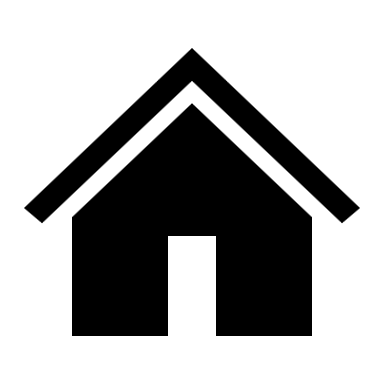 Til forsiden

 Tilbage til sidst viste side Metodebeskrivelse Eksempel

 Skabelon

Tilbage til den proces hvori metoden, skabelonen eller eksemplet bliver anvendt i
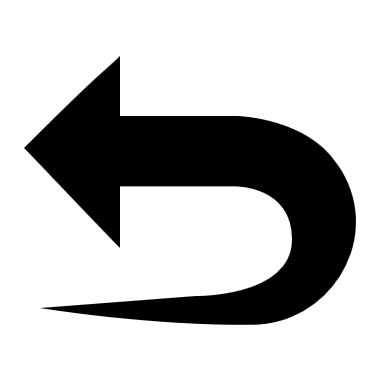 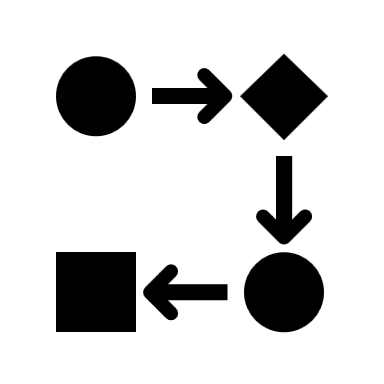 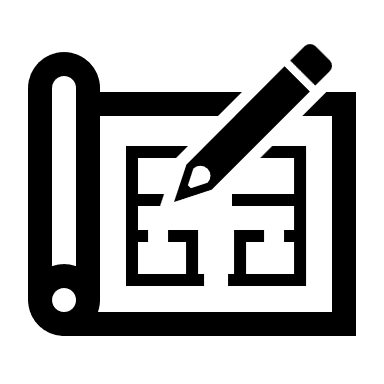 Du kommer ind i modellen ved at klikke på start
START
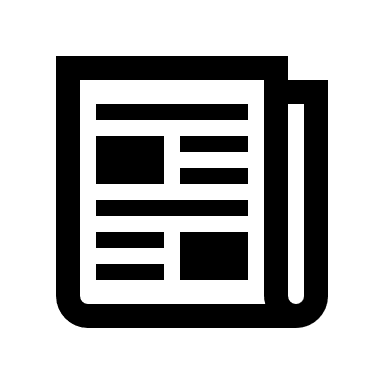 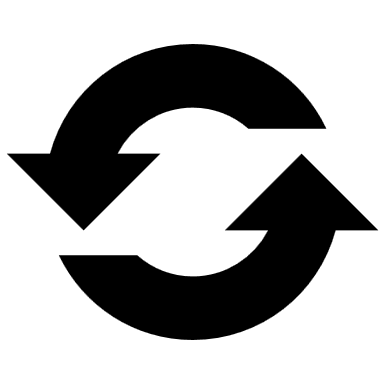 4
3
1
2
GENNEMFØRELSE
AFSLUTNING
IDE/ANALYSE
PLANLÆGNING
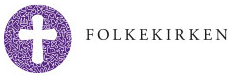 Projektdefinition
Et projekt er en måde at strukturere, organisere og gennemføre en given opgave på.

Formålet er at prioritere opgaven med et særligt mandat og en særlig prioriteret ledelsesopbakning, for herved at skabe de bedste rammer og betingelser med de mest kompetente ressourcer.

Et hvert projekt bør styres og ledes efter en aftalt fremgangsmåde, hvorfor der altid bør være en aftalt model for projektet. Projektmodellen udstikker retningslinjer for, hvilke processer, metoder og værktøjer der skal anvendes, samt hvordan arbejdet i et projekt skal organiseres. 

Projekter skal derfor have en vis størrelse og kompleksitet, før det er nødvendigt at følge metoden. Det er således langt fra alle opgaver, der skal styres som et projekt efter projektmodellen.
 
Modellen bør anvendes, når en arbejdsopgave har følgende egenskaber (definition): 

Er en ny større engangsopgave.
Er defineret med et fast start- og sluttidspunkt.
Er afgrænset i tid, i indhold (leverancer) og i ressourcer (personer, penge og faciliteter).
Har behov for sin egen midlertidige organisation (ofte tværorganisatorisk).
Har behov for sit eget budget.
Indhold
Indledning
Forklaringer
Projektdefinition
Metodebeskrivelser
ModellenOverblikSkabelonerVærktøjer
START
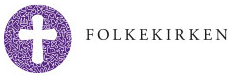 Metodebeskrivelser
Indhold
En metodebeskrivelse er en guide til, hvordan du gennemfører en  aktivitet trin-for-trin.

Her har du en samlet oversigt over de metoder som modellen indeholder: (Du kan klikke på de enkelte metoder for at få en uddybende beskrivelse)
Indledning
ForklaringerProjektdefinition
Metodebeskrivelser
ModellenOverblikSkabelonerVærktøjer
Aktivitetsplanlægning
Cost/benefit-analyseEstimering:  Delfi-teknikken og 3 punktsteknikkenInteressentanalyse
Kommunikationsplan
LedelsesrapporteringMilepælsplanlægningMålanalyseNetværksplanlægning og kritisk vej
Organisationsanalyse
RessourceallokeringRisikoanalyse
Ændringshåndtering
START
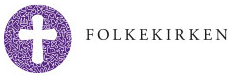 Modellen
Indhold
Modellen er opdelt i fire faser. Herunder kan du se en forklaring på de enkelte faser, samt de fire gates.
Indledning
ForklaringerProjektdefinition
Metodebeskrivelser
Modellen
OverblikSkabelonerVærktøjer
PLANLÆGNING
IDE/ANALYSE
Det er i denne fase ideen eller behovet for opgaven opstår. Fasen sikrer, at beslutningen om at gennemføre projektet sker på et analyseret,  kompetent og oplyst grundlag – på både opgaven og dem der skal udføre den
Det er i denne fase der laves en tids- og aktivitetsplan for resten af projektet. Planen bør vise, hvilke ressourcer der er allokeret til hvilke opgaver, samt vise varigheder og afhængigheder til andre opgaver
GENNEMFØRELSE
AFSLUTNING
Det er i denne fase de enkelte leverancer bliver overdraget og implementeret. Det er også i denne fase at projektorganisationen bliver lukket formelt ned og afsluttet med en projektafslutningsrapport
Det er i denne fase de enkelte leverancer reelt anskaffes/produceres i henhold til den planlægning der er lavet. Ledelsesrappor-tering og ændringshåndtering er vigtige elementer i styring og fremdrift i projektet
START
GATES
2
En Gate er et beslutningspunkt og ejes af ledelsen. Beslutningspunktet kan sidestilles med en lukket dør – skal vi gå igennem og fortsætte, skal vi vente og sætte projektet på hold eller skal vi stoppe.
3
1
4
Under ”Overblik” kan du se indholdet under de enkelte faser.
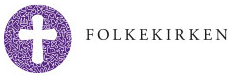 Overblik
Indhold
Her ses et samlet overblik over modellens faser, gates og underliggende processer.
Du kan klikke på de enkelte figurer for at få en uddybende beskrivelse.
Indledning
ForklaringerProjektdefinition
Metodebeskrivelser
Modellen
Overblik
SkabelonerVærktøjer
PLANLÆGNING
GENNEMFØRELSE
AFSLUTNING
IDE/ANALYSE
4
2
1
3
Målanalyse
Milepælsplan
Ændrings-håndtering
Leverance-implementering
Interessent-analyse
Aktivitetsplan
Ledelses-rapportering
Drift-organisering
Kommunika-tionsplan
Estimering
Afslutnings-rapport
Organisering
Ressource-allokering
Effektmålings-plan
START
Kritisk vej
Risikoanalyse
C/B analyse
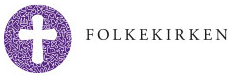 Skabeloner
Indhold
Her er en samlet oversigt over de skabeloner som indgår i modellen.

Skabelonerne er indholdsmæssigt magen til dem, som indgår i de enkelte processer:(Du kan klikke på de enkelte skabeloner for at få en uddybende beskrivelse)
.

















Alle skabeloner kan downloades via Kirkenettet (DAP) ved at klikker her.
Indledning
ForklaringerProjektdefinition
Metodebeskrivelser
Modellen
Overblik
Skabeloner
Værktøjer
Beslutningsoplæg
Forslag og godkendelse til projektfremgangsmåde
Forslag til driftsorganisation
Forslag til projektgrundlag
Forslag til projektorganisation
Godkendelse af formål og succeskriterier
Godkendelse af projektberettigelse
Godkendt plan for næste fase
Ideblanket
Interessentanalyse
Kommunikationsplan
Ledelsesrapportering
Projektafslutningsrapport
Ressourceaftale
Restordrehåndtering
Ændringslog
Ændringsønske
START
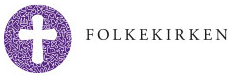 Værktøjer
Indhold
Elektroniske værktøjer:

	3-punkts estimering (Excel-ark)
	Kan downloades via Kirkenettet (DAP) ved at klikker her. 

	Risikoanalyse (Excel-ark)
	Kan downloades via Kirkenettet (DAP) ved at klikker her. 

	Planlægningsværktøj - Gantt Project 	- Gantt Project (skal downloades og installeres på egen PC)
	Kan downloades via: https://www.ganttproject.biz/

Projektledelsesværktøjer:

Projekttrekanten
Beslutningsoplæg
Situationsbestemt Ledelse

Faciliterings- og teamudviklingsværktøjer:

Brainstorm metoden
Feedback
Interventionsmetoder
Projektopstart - 5 R-modellen
Procesevaluering
Indledning
ForklaringerProjektdefinition
Metodebeskrivelser
Modellen
Overblik
Skabeloner
Værktøjer
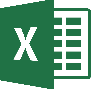 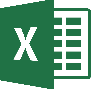 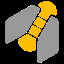 Kom i gang!
START
Brug bjælken til at navigere mellem faser og gates
PLANLÆGNING
GENNEMFØRELSE
AFSLUTNING
IDE/ANALYSE
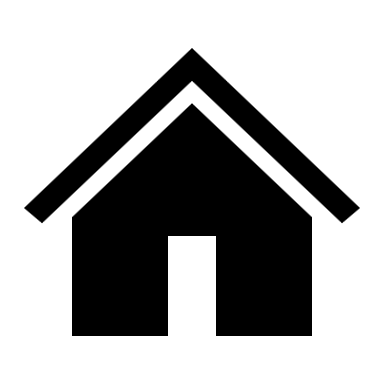 4
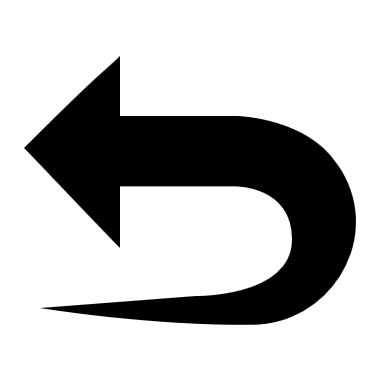 2
1
3
Ide- og analysefasen
Det er i denne fase ideen, behovet eller opgaven opstår. 

Formålet med Ide/analysefasen er at finde ud af ”Hvorfor gør vi det?”, ”Hvad vil vi gerne opnå?”, ”Hvad skal vi levere?” og ”Hvem skal gøre det?”. Hvis ikke opgaven allerede er defineret, kan man gennemføre en workshop for at få konkretiseret en eventuel ide. Se Ideblanket.

For at få foretaget en forventningsafstemning omkring opgaven skal der herefter skabes et overblik over formålet med opgaven (hvorfor gør vi det?), samt hvilke succeskriterier der ønskes realiseret (hvad vil vi gerne opnå?). På denne baggrund kan vi finde frem til hvilke projektmål der skal produceres (hvad skal vi levere?) og i hvilken kvalitet, for at formålet og succeskriterierne kan opfyldes. Se Målanalyse. 

For at få afdækket hvem der på en eller anden måde, på et eller andet tidspunkt, bliver påvirket af, eller kommer til at indgå i, projektet eller projektets resultater, skal der foretages en interessentanalyse. Denne analyse kan også give vigtige oplysninger til hvordan projektet bør organiseres, samt hvem der skal inddrages og involveres hvornår. Se Interessentanalyse og Kommunikationsplan.

Endvidere skal der fastlægges en rolle- og ansvarsfordeling for opgavens gennemførelse, herunder hvem har ansvaret for leverancerne, hvem kan beslutte rammerne og hvem skal eventuelt godkende det?. Se Organisering og Forslag til projektorganisation.


Fasen afsluttes med et Forslag til projektgrundlag som er projektlederens forslag til den formelle kontrakt med ledelsen, samt en Godkendt plan for næste fase (Planlægning).
Målanalyse
Interessentanalyse
KommunikationsplanOrganisering
”
Hvorfor gør vi det, hvad vil vi gerne opnå, hvad skal vi levere og hvem skal gøre det?
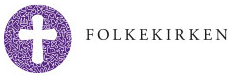 PLANLÆGNING
GENNEMFØRELSE
AFSLUTNING
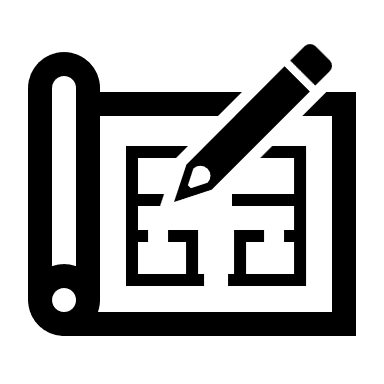 IDE/ANALYSE
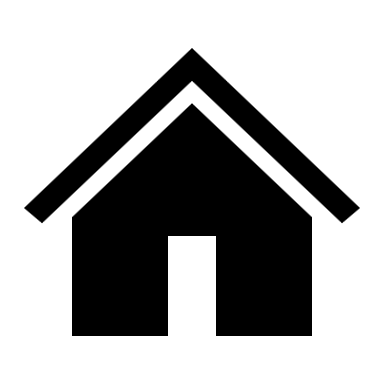 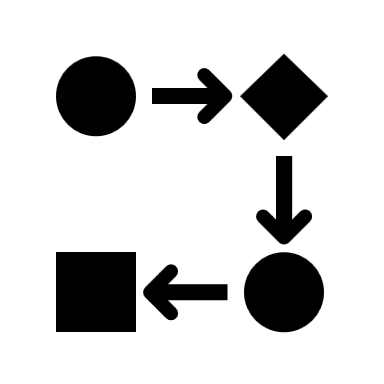 4
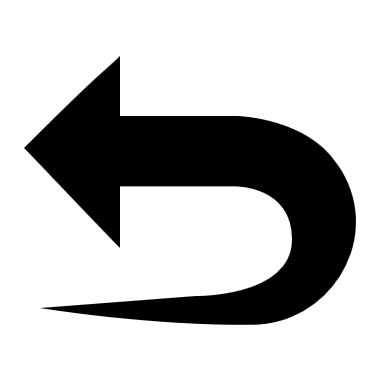 2
1
3
Ide- og analysefasen
Målanalyse

Den væsentligste årsag til at projekter fejler, er at der ikke er blevet lavet en grundig og forståelig målanalyse. Målanalysen er et dialogværktøj og et beslutningsoplæg mellem styregruppe og projektleder, og er derfor det vigtigste element, da det skal være motivation og retningsgivende for alle andre indsatser.

Målanalyse er den proces hvor formålet med projektet bliver endeligt besluttet, og derfor skal kunne besvare spørgsmålet: ”Hvorfor vil vi gennemføre dette projekt?”

Når formålet besluttes, skal det samtidigt defineres, hvilken effekt (udbytte/gevinst) man ønsker opnået ved projektet. Dette kaldes projektets succeskriterier.

Formål og succeskriterier besluttes og ejes af styregruppen eller projektejeren.

Projektlederen kan herefter komme med forslag til hvilke projektmål, også kaldet projektleverancer, der skal anskaffes eller produceres for at formålet kan blive opfyldt og succeskriterierne kan realiseres.
Og endelig skal projektlederen fastlægge hvilken kvalitet projektmålene skal have, også kaldet acceptkriterier.

Nedbrydningen af projektets formål til projektmål, og senere fra projektmål til milepæle og aktiviteter kaldes også en WBS (Work Breakdown Structure). Et eksempel kan ses her.

Du kan se metodebeskrivelsen til målanalyse her.Du kan se et eksempel på en målanalyse her.
Målanalyse
Interessentanalyse
KommunikationsplanOrganisering
”
Hvorfor gør vi det og hvad vil vi gerne opnå.
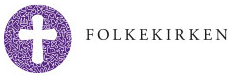 PLANLÆGNING
GENNEMFØRELSE
AFSLUTNING
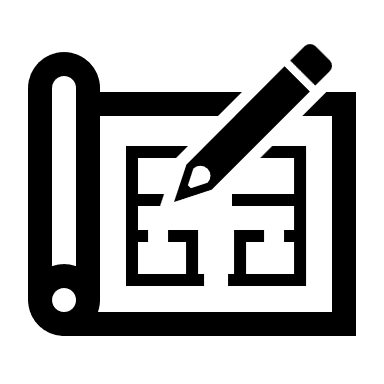 IDE/ANALYSE
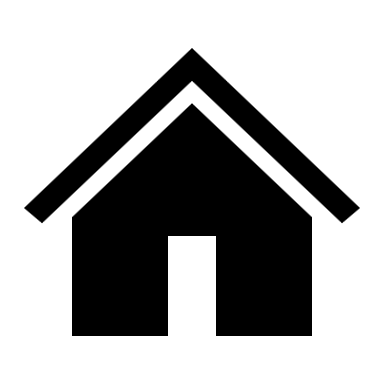 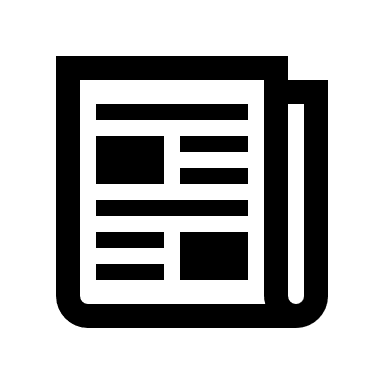 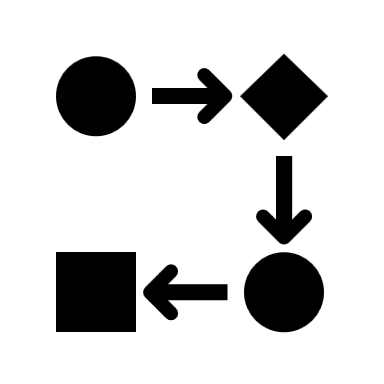 4
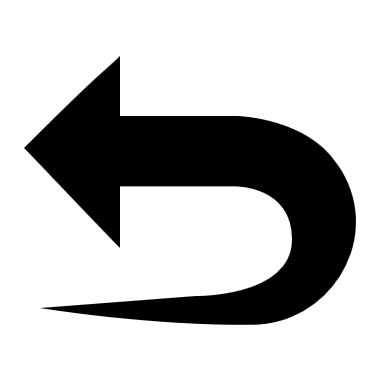 2
1
3
Ide- og analysefasen
Interessentanalyse

Formålet med interessentanalysen er at identificere og håndtere dem som på en eller anden måde kommer i berøring med projektet eller projektets resultater.

Interessenter kan eksempelvis være personer, grupper eller myndigheder- som har krav eller ønsker- som kan bidrage med viden, arbejde eller ressourcer- som vil blive berørt eller involveret aktivt eller passivt i projektet eller projektets resultater, - som kan påvirke projektet internt og eksternt positivt eller negativt - som kan være nødvendige for projektets gennemførelse eller projektets succes
- som er ansvarlige for at drifte projektets leverancer.

Interessentanalysen er derfor en meget vigtig metode til at få indsigt i hvordan projektet bør organiseres undervejs i projektets faser, indsigt i den modstand der eventuelt kan være for projektets gennemførelse, samt indsigt i den organisation der eventuelt skal drifte projektets leverancer når projektet afsluttes (se Driftsorganisering.

Det er projektlederen der er ansvarlig for at lave interessentanalysen. Man bør være opmærksom på, at analysen kan tage meget lang tid, såfremt der er mange interessenter involveret.

Interessentanalysen danner samtidig grundlag for udarbejdelsen af projektets kommunikationsplan.

Du kan se metodebeskrivelsen til interessentanalyse her.Du kan se et eksempel på en interessentanalyse her.
Målanalyse
Interessentanalyse
Kommunikationsplan
Organisering
”
En interessent er en der pludselig kan dukke op… find dem før de finder dig
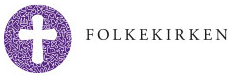 PLANLÆGNING
GENNEMFØRELSE
AFSLUTNING
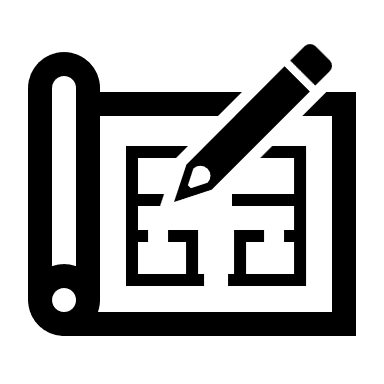 IDE/ANALYSE
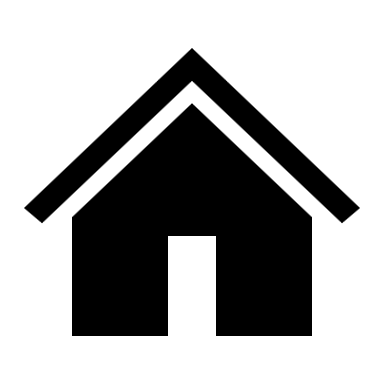 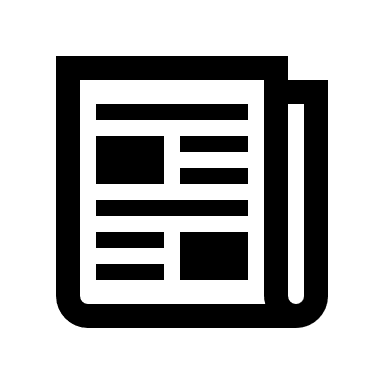 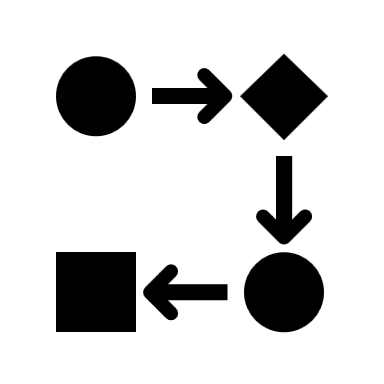 4
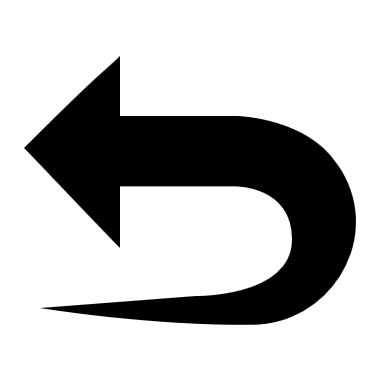 2
1
3
Ide- og analysefasen
Kommunikationsplan

Formålet med kommunikationsplanen er at hindre eller mindske modstand i projektet, samt at skabe eller fastholde kendskab til projektet blandt relevante interessenter. 

Formålet med kommunikationsplanen er endvidere, at få forventningsafstemt og afklaret med de enkelte interessenter, i hvilket omfang de:

- har krav eller ønsker- kan bidrage med viden, arbejde eller ressourcer- vil blive berørt eller involveret i projektet eller projektets resultater, - kan påvirke projektet internt og/eller eksternt- kan være nødvendige for projektets gennemførelse eller projektets succes.

Kommunikationsplanen viser endvidere:
- på hvilket medie der skal kommunikeres- hvilke typer information der ønskes- hvor ofte der skal kommunikeres, samt- hvem der har ansvaret for at holde kommunikationen vedlige og opdateret.

Det er projektlederen der er ansvarlig for at udarbejde kommunikationsplanen. Man bør være opmærksom på, at planen kan tage meget lang tid, såfremt der er mange interessenter involveret.

Du kan se metodebeskrivelsen til kommunikationsplanen her.Du kan se et eksempel på en kommunikationsplan her.
Målanalyse
Interessentanalyse
Kommunikationsplan
Organisering
”
Hvad kan interessenterne bidrage med – og hvad vil gøre dem glade og tilfredse?
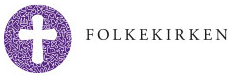 PLANLÆGNING
GENNEMFØRELSE
AFSLUTNING
IDE/ANALYSE
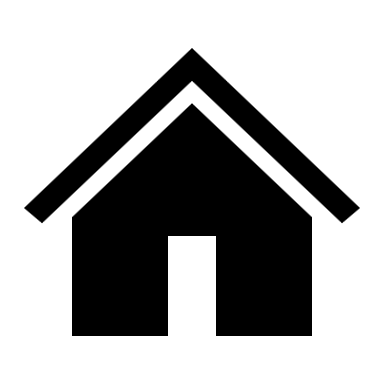 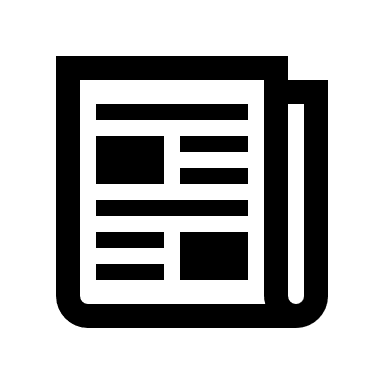 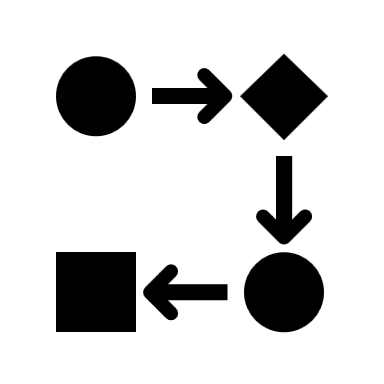 4
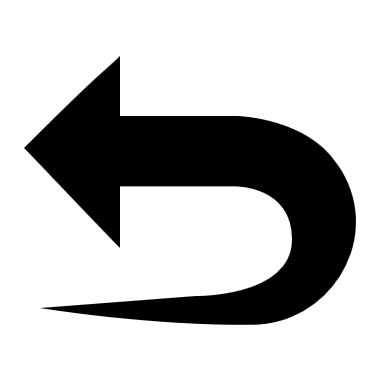 2
1
3
Ide- og analysefasen
Organisering

Formålet med organisering er at få fastlagt en entydig rolle- og ansvarsfordeling gennem hele projektet, samt udpeget den eller de personer som eventuelt skal overtage eller drifte projektets leverancer.

Som udgangspunkt bør følgende 3 grupper være udpeget:

Styregruppen- ejer projektet- har ansvaret for at fastlægge projektets rammer (tid, indhold og ressourcer)- bør have mandat til at tage de overordnede beslutninger for projektets gennemførelse og afslutning.

Projektgruppen- ledes af projektlederen- har ansvaret for at levere de med styregruppen aftalte projektmål (leverancer)- har ansvaret for at kende status på leverancer og håndtere aftalte ændringer- har ansvaret for at fremlægge nødvendige beslutningsoplæg til styregruppen ved afvigelser.

Referencegruppen- kan eksempelvis være kunden, brugerne eller myndigheder- har ansvaret for at komme med indstillinger, anbefalinger og/eller godkendelser-

Projektorganisering kan sidestilles med ”Magtens tredeling”. Hvem er den lovgivende-, hvem er den udøvende- og hvem er den dømmende magt.

Du kan se metodebeskrivelsen til fastlæggelse af projektorganisationen her.
Målanalyse
Interessentanalyse
Kommunikationsplan
Organisering
”
Hvem kan beslutte, hvem skal levere, hvem skal bruge det og hvem kan komme med godkendelser?
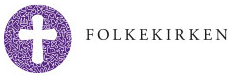 PLANLÆGNING
GENNEMFØRELSE
AFSLUTNING
IDE/ANALYSE
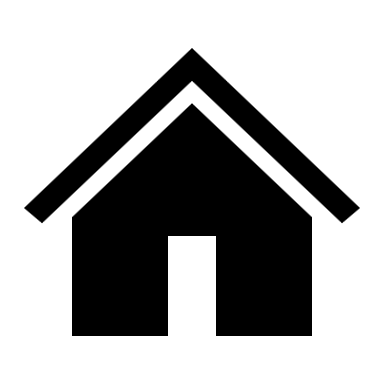 4
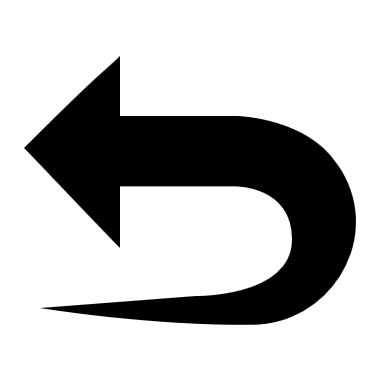 2
1
3
Gate 1
Gate 1

I denne gate bliver det besluttet om opgaven skal fortsætte og planlægning påbegyndes- alternativt sættes på ”hold” eller afsluttes.

Det er opgavestilleren (styregruppen) der træffer denne beslutning, hvilket bør gøres ud fra en analyse af opgavens formål, opgavens omfang, samt konsekvensen på organisationen ved gennemførelse. Se Godkendelse af projektberetigelse.
 
Opgavestilleren (styregruppen) godkender samtidigt den endelige projektorganisation, og herunder hvilke ressourcer der må anvendes, hvad der skal gennemføres/afleveres og med hvilke tidsfrister for den næste fase frem til Gate 2. 

Se Forslag og godkendelse til projektfremgangsmåde og Godkendt plan for næste fase.
”
Skal opgavenfortsættes? Har vi de nødvendige ressourcer og kompetencer – og den nødvendige tid?
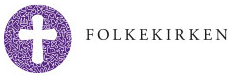 PLANLÆGNING
GENNEMFØRELSE
AFSLUTNING
IDE/ANALYSE
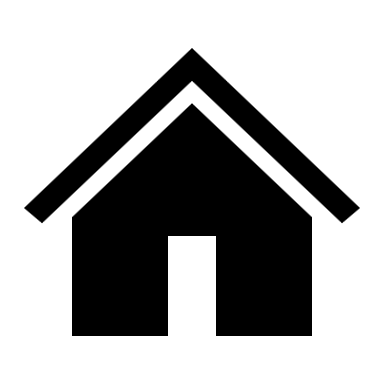 4
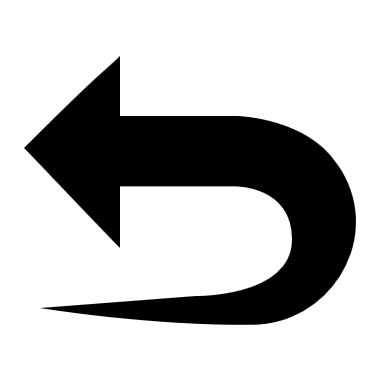 2
1
3
Planlægningsfasen
Det er i denne fase der laves en tids- og aktivitetsplan for resten af projektet. Planen bør vise, hvilke ressourcer der er allokeret til hvilke opgaver, samt vise varigheder og afhængigheder til andre opgaver


Formålet med Planlægningsfasen er at fastlægge den rækkefølge af milepæle, aktiviteter, processer og opgaver der skal gennemføres i projektet. Når det er besluttet, hvem der skal udføre det enkelte arbejde, kan en endelig tidsplan dokumenteres – fra start til slut.

Udgangspunktet for planlægningsfasen er de projektmål/leverancer der blev besluttet i målanalysen. For at fastlægge projektets milepæle foretages en nedbrydning af projektets mål/leverancer - se milepælsplan. Herefter nedbrydes de enkelte milepæle i aktiviteter - se aktivitetsplan. 

De udpegede medarbejdere bør herefter være med til at estimere egne aktiviteter – se estimering, hvorefter en tidsplan for projektet kan præsenteres.

Når tidsplanen foreligger, bør den kritiske vej fastlægges og en risikoanalyse gennemføres for, at sikre robusthed i planen inden endelig godkendelse. 

På baggrund af tidsplanen der viser hvad der skal leveres af hvem og hvornår, samt  beslutningstagen til hvilke risici i projektet der skal forebygges, kan et budget for projektet nu fastlægges og godkendes.

Fasen afsluttes med en Godkendt plan for næste fase (Gennemførelse).
Milepælsplan
Aktivitetsplan
Estimering
Ressourceallokering
Kritisk vej
Risikoanalyse
C/B analyse
”
Hvor lang tid vil projektet vare.Hvornår leveres hvad – og af hvem. Hvad kan gå galt og hvad vil det koste ?
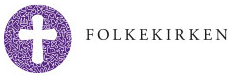 PLANLÆGNING
GENNEMFØRELSE
AFSLUTNING
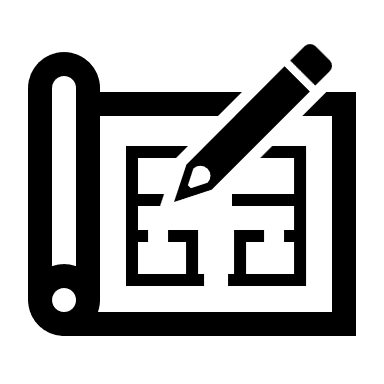 IDE/ANALYSE
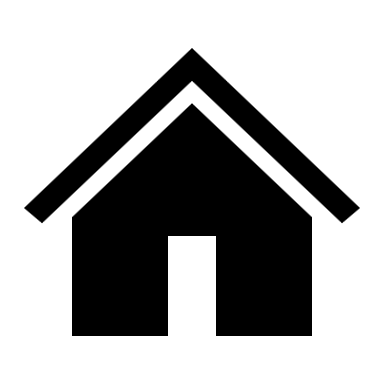 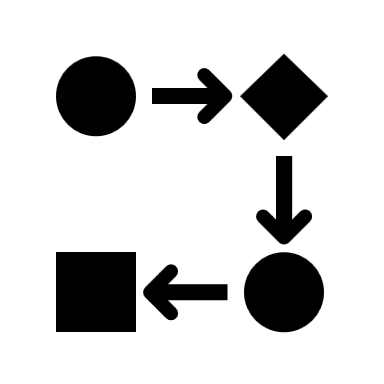 4
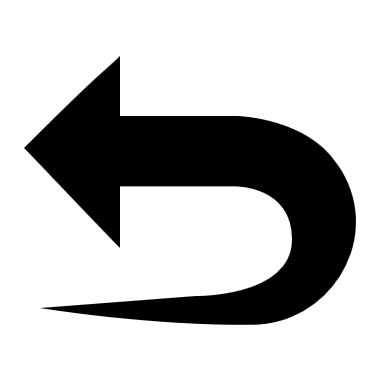 2
1
3
Planlægningsfasen
Milepælsplanlægning

Formålet med milepælsplanen er at få skabt et overblik, og en plan, for den rækkefølge af milepæle, aktiviteter, processer og opgaver der skal gennemføres i projektet. Når det er besluttet, hvem der skal udføre det enkelte arbejde og varigheden er estimeret, så kan en endelig tidsplan dokumenteres – fra start til slut.

Udgangspunktet for milepælsplanlægningen er projektmålene fra vores målanalyse.

En milepæl karakteriserer en afsluttet leverance. En milepæl markerer således til en given dato, at de betingelser og den tilstand der er aftalt for leverancen, er opfyldt  og godkendt.  

Eksempel på en milepæl: D. 12/10-2020 er rapporten godkendt af ledelsen og afsendt til ministeriet.

En milepæl indeholder de aktiviteter/processer/opgaver der er nødvendige for at opnå milepælen. 

Man bør minimum  have én hovedmilepæl pr. måned. En hovedmilepæl er ofte en gate.

Milepæle bør som udgangspunkt ikke flyttes når de er fastlagt, da milepæle ofte bruges som styrings- og koordinationspunkter. Milepæle der ligger på kritisk vej skal derfor have en særskilt opmærksomhed for ikke at blive forsinket.

Du kan se metodebeskrivelsen til milepælsplanen her.Du kan se et eksempel på en milepælsplan her.
Milepælsplan
Aktivitetsplan
Estimering
Ressourceallokering
Kritisk vej
Risikoanalyse
C/B analyse
”
En milepæl
markerer en afsluttet
leverance – og når den 
er sat … bør den ikke flyttes
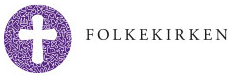 PLANLÆGNING
GENNEMFØRELSE
AFSLUTNING
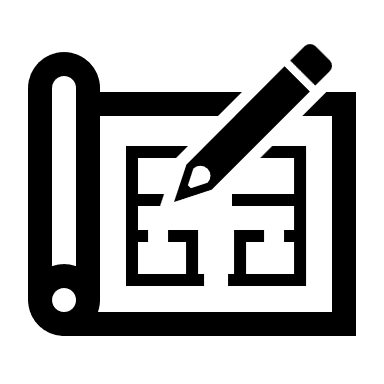 IDE/ANALYSE
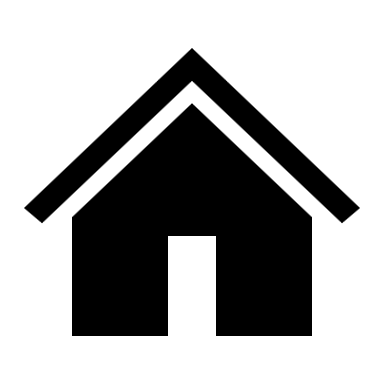 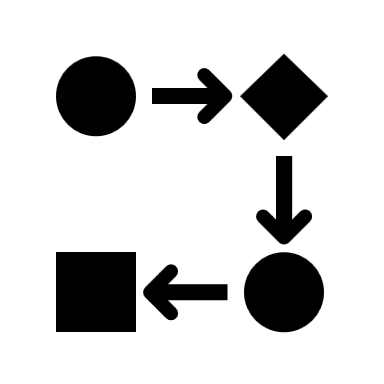 4
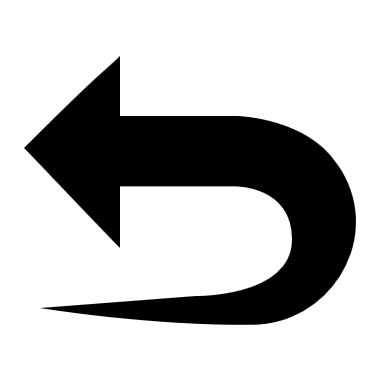 2
1
3
Planlægningsfasen
Aktivitetsplanlægning

Formålet med aktivitetsplanlægningen er at få nedbrudt projektets milepæle i et passende antal aktiviteter, opgaver eller processer. En aktivitet er således den mindste størrelse man nedbryder projektet ned i og således den mindste enhed der styres og følges op på i projektet.

Aktivitetsplanen viser alle de aktiviteter projektet indeholder, og bør samtidig vise:
aktivitetens varighed i kalendertid
hvilke personer der udfører aktiviteten
aktivitetens afhængighed til andre aktiviteter
kritisk vej

En aktivitet bør have et timemæssigt omfang på mellem 20-40 timer.


Du kan se metodebeskrivelsen til aktivitetsplanen her.Du kan se et eksempel på en aktivitetsplan her.
Milepælsplan
Aktivitetsplan
Estimering
Ressourceallokering
Kritisk vej
Risikoanalyse
C/B analyse
”
Aktivitetsplanenviser hvem der skal lave hvad og hvornår, samtvarighed af de enkelte aktiviteter
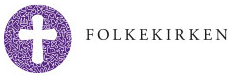 PLANLÆGNING
GENNEMFØRELSE
AFSLUTNING
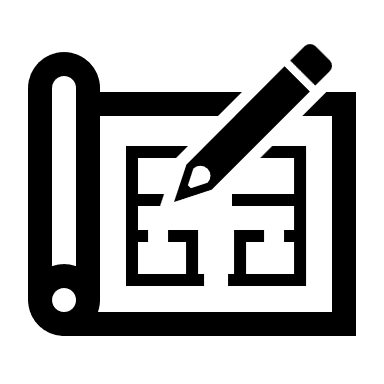 IDE/ANALYSE
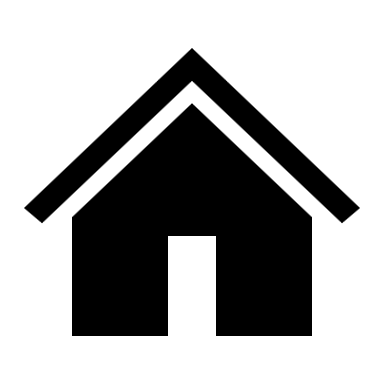 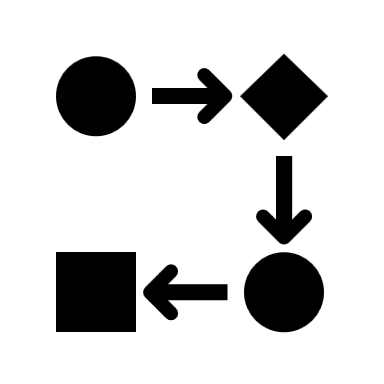 4
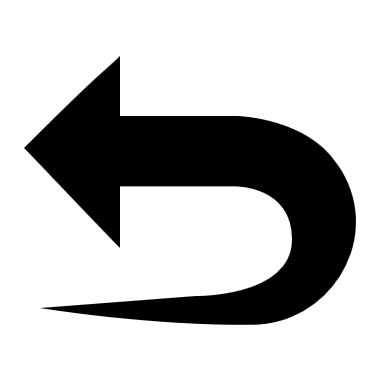 2
1
3
Planlægningsfasen
Estimering

Formålet med estimeringen er, at give et skøn på hvor lang tid en given aktivitet eller opgave vil tage i timer… effektive timer.

Inden der gives et estimat bør forudsætningerne for estimatet være kendt.
Den bedste til at give et estimat på en opgave eller aktivitet, er den eller de personer, der skal udføre den.

Når der skal gives et estimat, skal dette altid være i timer, da timer er en eksakt enhed – det er en dag ikke.
De opgaver eller aktiviteter der skal estimeres, bør være brudt ned i en passende størrelse (anbefalet 20-40 timer). 

Det anbefales at være flere personer til at estimere opgaverne, da dette giver en større sandsynlighed for at forudsætningerne bliver afdækket.

De 2 mest udbredte estimeringsmetoder hedder Delfi-metoden og 3. punkts teknikken:

- DELFI-metoden er god når man er mange til at estimere en opgave, samt god til at afdække  forudsætningerne for estimatet.

- 3. Punkts teknikken er god til at synliggøre usikkerheden på estimatet, samt god til at inddrage ledelsen i  hvor stor sandsynlighed der ønskes for estimaternes overholdelse.

Du kan se metodebeskrivelsen til Delfi-metoden her og 3 punkts teknikken her.Du kan se et eksempel på en Delfi-metoden her og 3 punkts teknikken her.
Milepælsplan
Aktivitetsplan
Estimering
Ressourceallokering
Kritisk vej
Risikoanalyse
C/B analyse
”
Aktivitetsplanenviser hvem der skal lave hvad og hvornår, samtvarighed af de enkelte aktiviteter
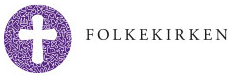 PLANLÆGNING
GENNEMFØRELSE
AFSLUTNING
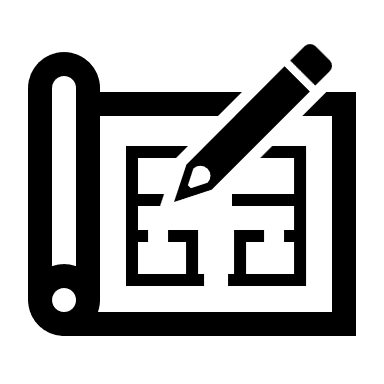 IDE/ANALYSE
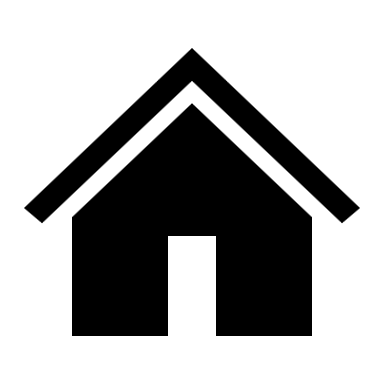 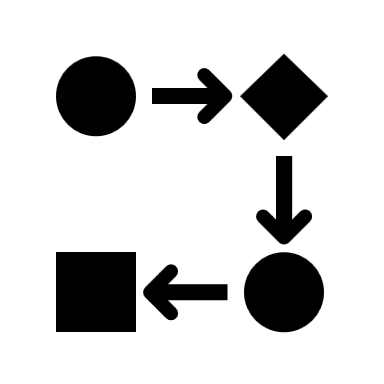 4
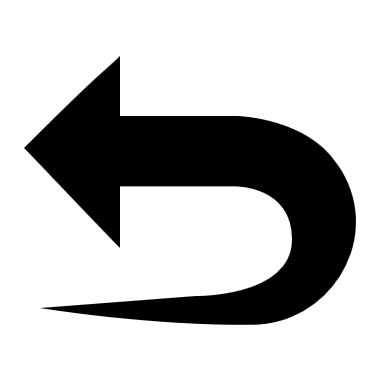 2
1
3
Planlægningsfasen
Ressourceallokering

Formålet med ressourceallokeringen er at få fastlagt hvem der er ansvarlige for at udføre hvilke opgaver.

Når en person bliver allokeret til opgaven, bør det nøje overvejes, om personen- har den nødvendige tid eller kan fritages fra andre opgaver
- har de nødvendige forudsætninger
- har den nødvendige effektivitet
- har den nødvendige motivation.

Når man ved hvem der skal udføre opgaven, kender personernes effektivitet og kender opgavens omfang i timer, er det muligt at omsætte opgavens estimat til kalendertid.

Såfremt personen indgår organisatorisk et andet sted, bør der udarbejdes en ressourceaftale mellem projektlederen og den leder, der skal afgive personen. Dette er indeholdt i ”Godkendt plan for næste fase”.

 
Du kan se metodebeskrivelsen til ressourceallokering her.Du kan se et eksempel på en ressourceallokering her.
Milepælsplan
Aktivitetsplan
Estimering
Ressourceallokering
Kritisk vej
Risikoanalyse
C/B analyse
”
Hvem udfører opgaven og hvor mange effektivetimer kan den enkelte levere om dagen/ugen.
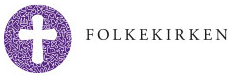 PLANLÆGNING
GENNEMFØRELSE
AFSLUTNING
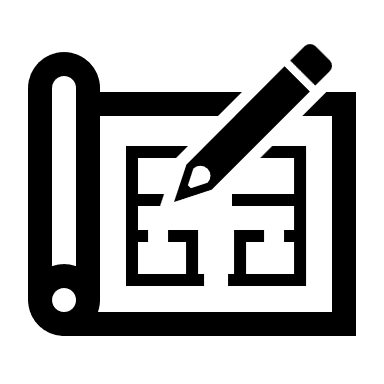 IDE/ANALYSE
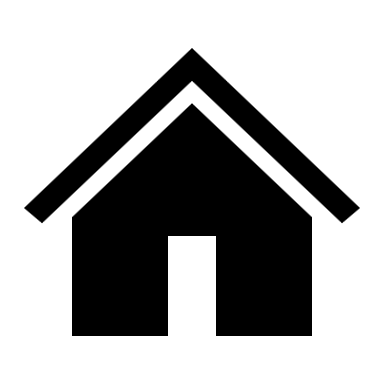 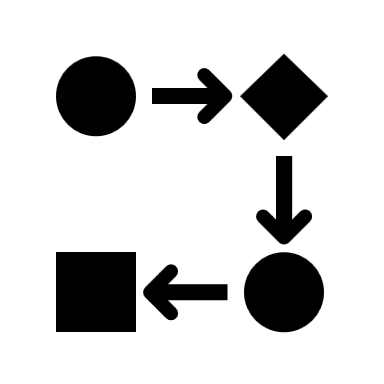 4
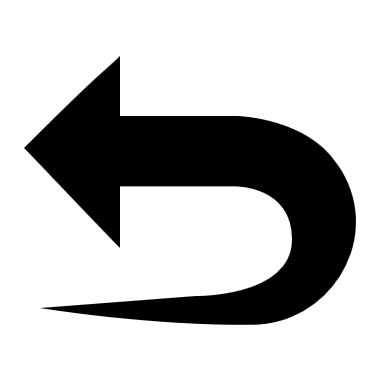 2
1
3
Planlægningsfasen
Kritisk vej

Kritisk vej i projektet er den række af aktiviteter med afhængighed, hvori der ikke er noget slæk. Det vil sige, at hvis en af disse aktiviteter bliver forsinket, bliver alle efterfølgende aktiviteter også forsinket.

Det er derfor vigtigt at finde ‘kritisk vej’, så vi har mulighed for rettidigt at tage de nødvendige initiativer til at tidsplanen i størst muligt omfang overholdes… eller har bevidsthed om projektets forsinkelse såfremt vi prioriterer anderledes.

Det er projektlederen der har ansvaret for at udregne ‘kritisk vej’, hvilket først kan gøres når aktivitetsplanen er færdig. 

Varigheden af kritisk vej er således også sammenfaldende med projektets varighed, hvilket betyder, at såfremt datoen for projektets afslutning ønskes fremskyndet, er det aktiviteterne på kritisk vej, der skal reduceres i tid.
Du kan se metodebeskrivelsen på kritisk vej her.

Du kan se et eksempel på kritisk vej her.
Milepælsplan
Aktivitetsplan
Estimering
Ressourceallokering
Kritisk vej
Risikoanalyse
C/B analyse
”
En forsinkelse på denkritiske vej, betyder en forsinkelse på projektetsslutdato
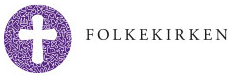 PLANLÆGNING
GENNEMFØRELSE
AFSLUTNING
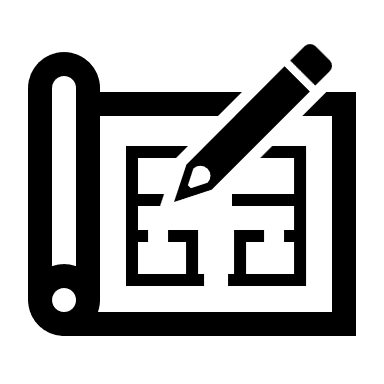 IDE/ANALYSE
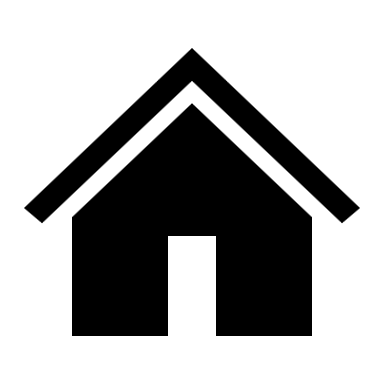 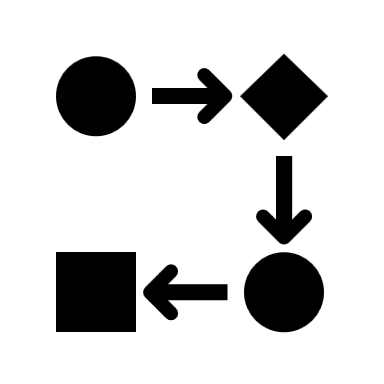 4
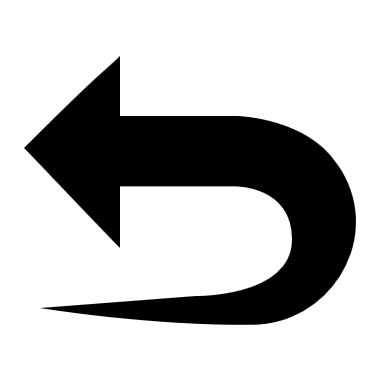 2
1
3
Planlægningsfasen
Risikoanalyse

Formålet med risikoanalysen er, at få identificeret hvad der kan gå galt undervejs i projektet, men også hvad der kan gå galt, når projektet er gennemført. Herefter kan projektlederen sammen med styregruppen prioritere dem og finde mulige løsninger på de pågældende problemer.

En risiko består altid af sandsynligheden for, at et eller andet hænder, samt en konsekvens af risikoen når det er sket.

Når disse risici er blevet identificeret kan man eksempelvis vurdere følgende: Fjern	: Hvilke risici skal vi eventuelt fjerne ved at udelade de opgaver hvori risiciene kan indtræffe? Overfør	: Hvilke risici skal vi eventuelt forsikre os mod eller lade andre udføre? Reducér	: Hvilke risici skal vi forebygge for at reducere sandsynligheden eller konsekvensen? Accepter	: Hvilke risici skal vi blot acceptere uden at gøre noget inden? Nødplaner	: Hvilke risici skal vi have planer for, så vi kan håndtere situationen, når skaden er sket?
Projektlederen har ansvaret for, at få identificeret alle de risici der kan opstå under og efter projektets gennemførelse, men det er ledelsen/styregruppen der ejer dem. Dette skyldes, at risici der vælges forebygget vil kunne få indflydelse på projektets rammer, da det vil koste tid og penge, samt personer til at handle på dem.


Du kan se metodebeskrivelsen til risikoanalysen her.Du kan se et eksempel på en risikoanalyse her.
Milepælsplan
Aktivitetsplan
Estimering
Ressourceallokering
Kritisk vej
Risikoanalyse
C/B analyse
”
Alt hvad der kan gå galt- går galt.
Og jo før vi ved det, jo hurtigere kan vi handle
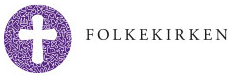 PLANLÆGNING
GENNEMFØRELSE
AFSLUTNING
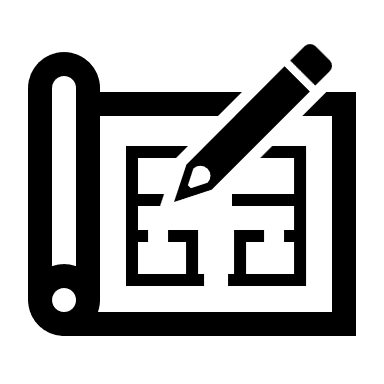 IDE/ANALYSE
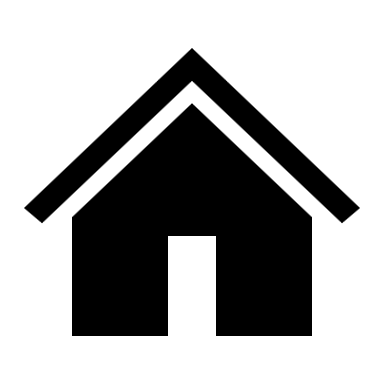 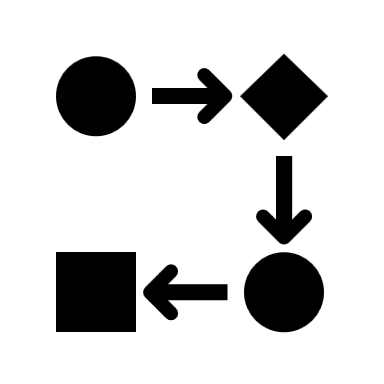 4
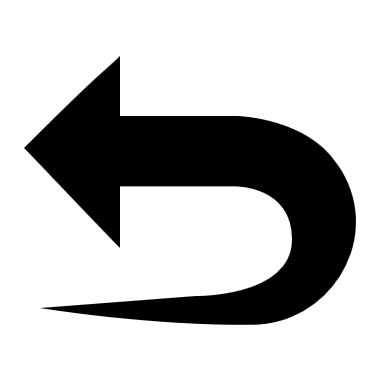 2
1
3
Planlægningsfasen
Cost/benefit analyse

Formålet med cost- og benefit analysen er, at få et reelt overblik over hvad det koster at gennemføre projektet – og hvad der vil være den forventede effekt efter projektets implementering.

Sagt med andre ord: Kan det betale sig?

Cost-siden er således alle de omkostninger der er forbundet med projektets gennemførelse fra ideen opstår til projektet er afsluttet og implementeret. Man kan give et overslag på projektets omkostninger i ide/analysefasen, hvilket naturligvis er behæftet med en stor usikkerhed. De faktiske omkostninger kan først beregnes den dag projektet er afsluttet.

Eksempel på cost (omkostninger): Lønninger (interne og externe), transport og forplejning, leje/indkøb af materialer, maskiner, lokaler m.m., samt køb af rapporter, tilladelser og analyser m.m.

Benefit-siden er den forventede effekt (udbytte, fordele eller gevinst) og udgangspunktet er normalt projektets succeskriterier (hvad vil vi gerne opnå ved at gennemføre projektet?). Det kan være vanskeligt at opgøre benefits i kroner, da ønsket udbytte, gevinst eller effekt ikke altid handler om penge.

Det er projektlederen der har ansvaret for at kunne dokumentere projektets omkostninger, mens ledelsen har ansvaret for at få realiseret benefits.

Du kan se metodebeskrivelsen til cost/benefit analysen her.Du kan se et eksempel på en cost/benefit analyse her.
Milepælsplan
Aktivitetsplan
Estimering
Ressourceallokering
Kritisk vej
Risikoanalyse
C/B analyse
”
Kan det overhovedet betale sig at gennemføreprojektet?
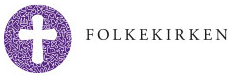 PLANLÆGNING
GENNEMFØRELSE
AFSLUTNING
IDE/ANALYSE
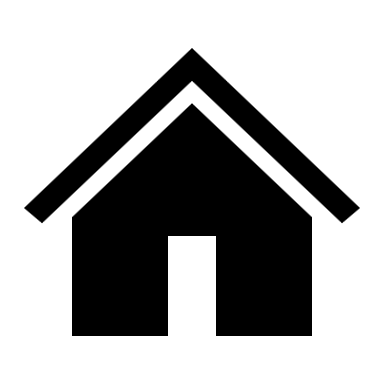 4
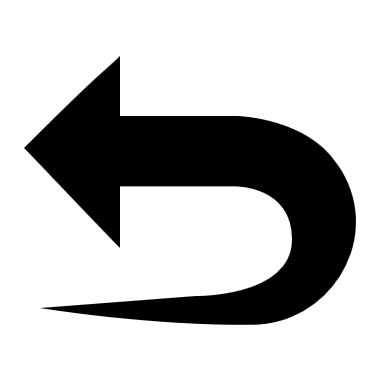 2
1
3
Gate 2
Gate 2

I denne gate bliver det besluttet om opgaven skal gennemføres - alternativt sættes på ”hold” eller afsluttes.

Det er opgavestilleren (styregruppen) der træffer denne beslutning, hvilket bør gøres ud fra en analyse af, om opgaven på baggrund af foregående analyser og projektets omfang, fortsat vil give mening og være nødvendigt i forhold til det projektet blev berettiget på.
 
Opgavestilleren (styregruppen) godkender samtidigt den projektorganisation der skal udføre opgaverne, og herunder hvilke ressourcer der må anvendes, hvad der skal gennemføres/afleveres og med hvilke tidsfrister for den næste fase frem til Gate 3. 



Se Forslag og godkendelse til projektfremgangsmåde og Godkendt plan for næste fase.
”
Skal vi ”trykke påknappen” og gøre det?
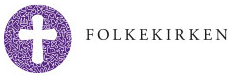 PLANLÆGNING
GENNEMFØRELSE
AFSLUTNING
IDE/ANALYSE
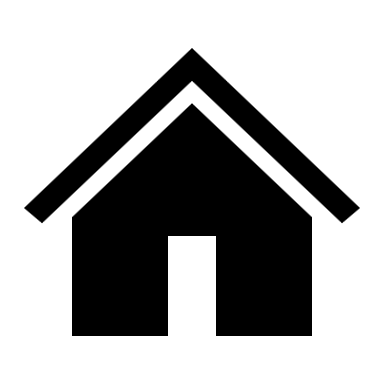 4
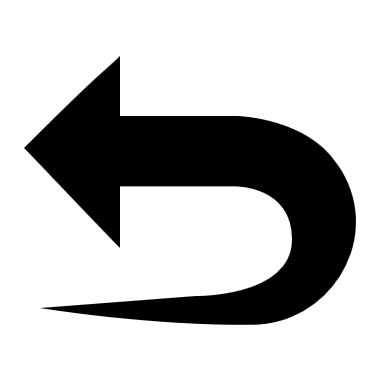 2
1
3
Gennemførelsesfasen
Det er i denne fase de enkelte leverancer reelt anskaffes/produceres i henhold til den planlægning der er udarbejdet. Projektlederens vigtigste opgave er derfor, løbende at følge op på aftalte leverancer, ressourceaftaler og i særdeleshed ændringer, hvor ledelsesrapportering og ændringshåndtering er vigtige elementer i styring og fremdriften af projektet.

Formålet med ændringshåndtering er, at få etableret en fast procedure for håndtering af de ændringer og justeringer der vil opstå undervejs i projektets gennemførelse og projektets afslutning, og samtidig sikre den nødvendige dokumentation.

Formålet med ledelsesrapportering er, at overvåge og følge op på status af 9 udvalgte styringsområder, herunder ændringer:
- Krav/ændringer- Risici- Økonomi- Tid og milepæle
- Kvalitet- Leverandører- Interessenter- Medarbejdere- Processen
 
Med udgangspunkt i de 9 styringsområder vil projektlederen således fremadrettet være i stand til at fremlægge præcise anbefalinger til styregruppen/ledelsen, således at projektet hele tiden er i ”balance”.

Fasen afsluttes med en Godkendt plan for næste fase  (Afslutning).
Ændringshåndtering
Ledelsesrapportering
”
Det er NU at alle dekloge ord, tanker og behov bliver omsat til handlinger og resultater
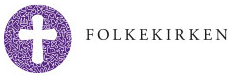 PLANLÆGNING
GENNEMFØRELSE
AFSLUTNING
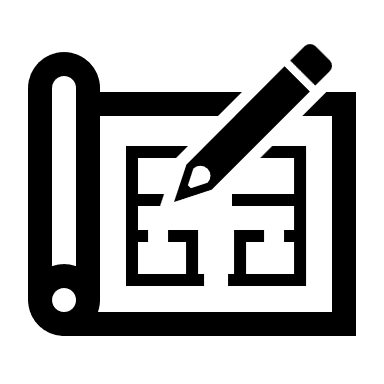 IDE/ANALYSE
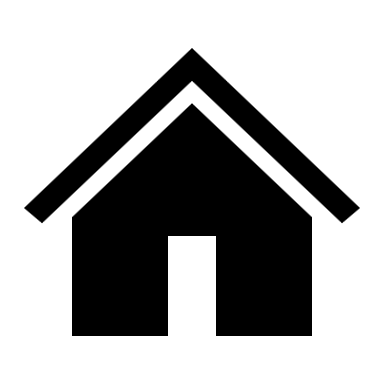 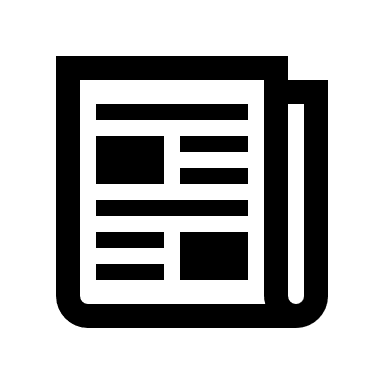 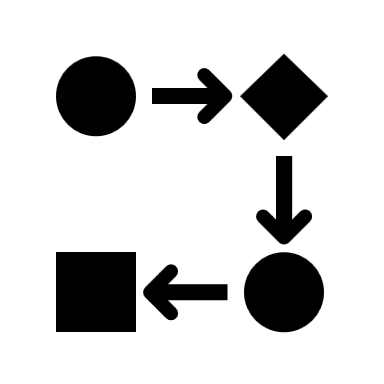 4
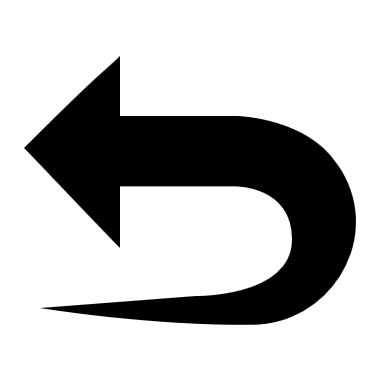 2
1
3
Gennemførelsesfasen
Ændringshåndtering

I projektets indledende faser vil der være en del usikkerhed omkring projektets omfang og indhold fra start til slut, herunder hvor lang tid projektet vil vare og hvilke ressourcer der skal anvendes.

Reelt kan man sige, at vi har et dilemma i starten af opgaven, hvor vi ved mindst, og hvor mange af de store beslutninger bliver taget omkring projektets rammer.

Formålet med ændringshåndtering er derfor, at få etableret en fast procedure for håndtering af de ændringer og justeringer der vil opstå undervejs i projektets gennemførelse og projektets afslutning.

Ændringshåndteringen vil samtidigt indeholde den dokumentation der viser/bekræfter hvilke ændringer der er blevet besluttet undervejs i forhold til det oprindelige grundlag for projektet, hvornår det er blevet besluttet, hvem der har besluttet det – og hvad en ændringen har medført af konsekvens på projektets indhold, tid og ressourcer. 

Generelt kan man tale om en balance i projektets tid, indhold og ressourcer som balancen i en ligesidet trekant. Hvis man ændre på et parameter, skal man ændre tilsvarende på et eller begge af de andre.

Det er projektlederen der har ansvaret for at håndtere og dokumentere alle de ændringer der opstår i projektet, og ansvaret for at fremlægge et beslutningsoplæg til ledelsen når ændringernes betydning og konsekvens er blevet analyseret.

Du kan se metodebeskrivelsen til ændringshåndtering her.Du kan se et eksempel på en ændringshåndtering her.
Ændringshåndtering
Ledelsesrapportering
”
Du skal have en struktureret ændrings-procedure – ellers bliver projektet aldrig afsluttet
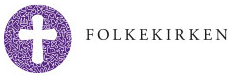 PLANLÆGNING
GENNEMFØRELSE
AFSLUTNING
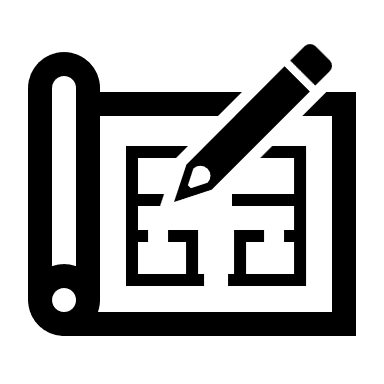 IDE/ANALYSE
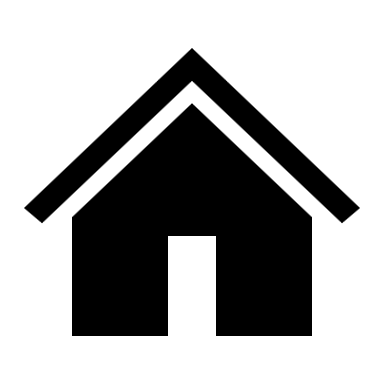 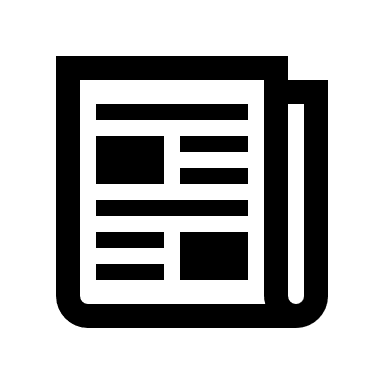 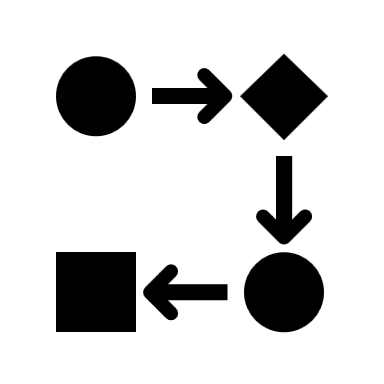 4
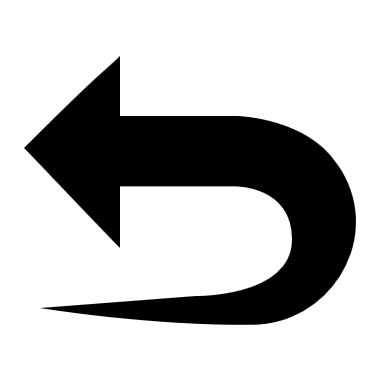 2
1
3
Gennemførelsesfasen
Ledelsesrapportering

Formålet med ledelsesrapportering er, på 9 udvalgte styringsområder, at projektlederen fremlægger præcise anbefalinger til styregruppen/ledelsen, således at projektet hele tiden er ”i balance”.

Projektlederen har således kontinuert ansvaret for at kende status på de enkelte områder, samt ansvaret for at overvåge udviklingen fremadrettet.

Ledelsesrapportering er således IKKE en status rapportering, men en rapportering der viser forventet status indenfor en given periode (oftest en måned frem).

Ledelsesrapporteringen rapportere et område i henholdsvis: Rød: 	Skal der handles på – anbefalinger til beslutningerGul: 	Har jeg opmærksomhed påGrøn: 	Alt er ok 

Dette sikrer, at projektlederen kan bruge rapporteringen til at få ledelsen til at træffe de nødvendige beslutninger til, at et eller flere områder ikke går i ”rød”.



Du kan se metodebeskrivelsen til ledelsesrapportering her.Du kan se et eksempel på en ledelsesrapportering her.
Ændringshåndtering
Ledelsesrapportering
”
Styring handler om atse fremad – og ikke bagud
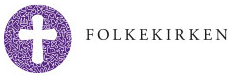 PLANLÆGNING
GENNEMFØRELSE
AFSLUTNING
IDE/ANALYSE
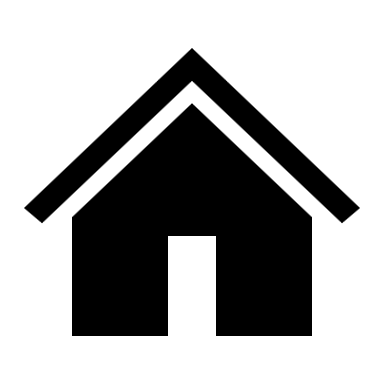 4
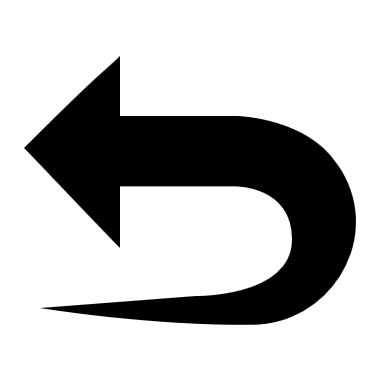 2
1
3
Gate 3
Gate 3

I denne gate bliver det besluttet, om projektets leverancer er afsluttet og lever op til den aftalte kvalitet (acceptkriterierne). 

Beslutningen om at fortsætte til næste fase (afslutning) vurderes endvidere ud fra om projektets leverancer og kvalitet fortsat har mulighed for at opfylde projektets formål og sikre projektets succeskriterier, samt at der er en kompetent organisation til implementering, overdragelse og drift af projektets leverancer - ligeledes at denne er til rådighed.

Opgavestilleren (styregruppen) godkender samtidigt den projektorganisation der skal udføre opgaverne, og herunder hvilke ressourcer der må anvendes, hvad der skal gennemføres/afleveres og med hvilke tidsfrister for den næste fase frem til Gate 4. 



Se Forslag og godkendelse til projektfremgangsmåde og Godkendt plan for næste fase.
”
Det er nu vi skal sikre, at vi kan høste frugterne af alt det hårde arbejde
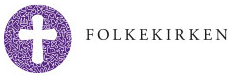 PLANLÆGNING
GENNEMFØRELSE
AFSLUTNING
IDE/ANALYSE
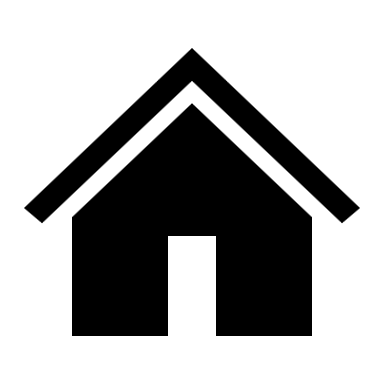 4
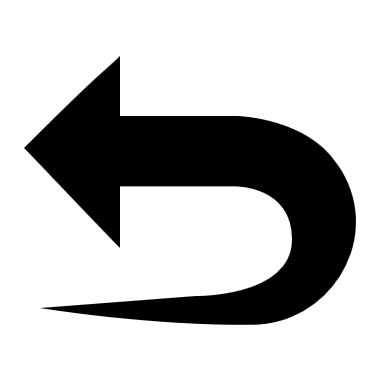 2
1
3
Afslutningsfasen
Det er i denne fase de enkelte leverancer bliver overdraget og implementeret. Det er også i denne fase at projektorganisationen bliver lukket formelt ned og projektet afsluttes og evalueres med en projektafslutningsrapport

Formålet med leveranceimplementeringen er at få aftalt en plan for hvornår, og til hvem, de enkelte leverancer implementeres og overdrages. 

Formålet med driftsorganiseringen er, at få fastlagt roller og ansvar for hvem der eventuelt skal drifte og vedligeholde projektets leverancer. Dette gør sig i særlig grad gældende ved IT-projekter eller projekter med tekniske løsninger, da disse ofte kan kræve en del forberedelse.

Formålet med afslutningsrapporten er at få evalueret projektet på en objektiv og struktureret måde, og herigennem få opsamlet viden og etableret vidensdeling med henblik på at øge projektmodenheden i organisationen.

Formålet med effektmålingsplanen er at sikre, at de opstillede succeskriterier for projektet bliver realiseret eller forsøgt realiseret – herunder hvem der har ansvaret, samt hvornår det bliver gjort.

Afslutningsfasen er også sidste mulighed for at planlægge eventuel restordrehåndtering (fejl og mangler), således at ansvaret for opfølgning og aflevering af restordre placeres inden projektet lukkes.


Fasen afsluttes med en overdragelse af fasens aftalte indhold.
Leveranceimplementering
Driftorganisering
Afslutningsrapport
Effektmålingsplan
”
Afslutningen er de flittiges fest…- og det betragtes ikke som snyd at forberede sig i god tid…
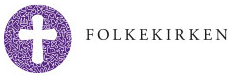 PLANLÆGNING
GENNEMFØRELSE
AFSLUTNING
IDE/ANALYSE
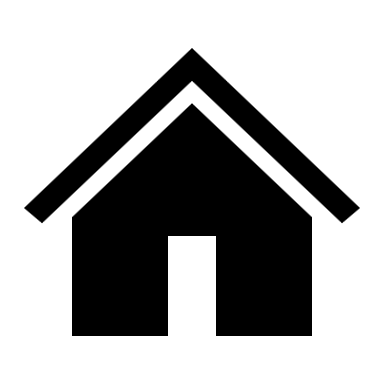 4
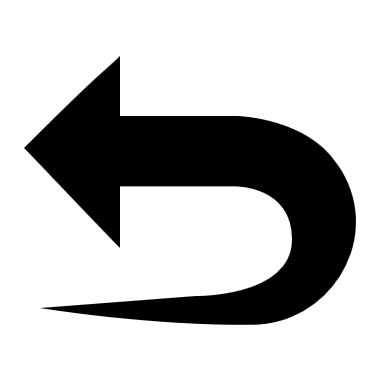 2
1
3
Afslutningsfasen
Leveranceimplementering

Formålet med leveranceimplementeringen er at få aftalt en plan for hvornår, og til hvem, de enkelte leverancer implementeres og overdrages. 

Planen er en del af projektplanen (milepælsplanen), og skal således sikre en struktureret procedure med en klar rolle og ansvarsfordeling over hvem der overdrages til, hvem der implementerer de enkelte leverancer fra projektet, samt hvornår og hvordan denne overdragelse og implementering skal finde sted.

Planen skal endvidere indeholde en plan for restordrehåndtering af eventuelle ikke afsluttede og godkendte leverancer, hvilke eksempelvis kan skyldes:
ikke afsluttede og godkendte ændringer
ikke afsluttede og godkendte rettelser
restordre fra leverandører
manglende kompetencer
manglende tid til rådighed
uforudsete risici
ledelsesmæssig prioritering m.m.

… således at ansvaret for opfølgning og aflevering placeres inden projektet lukkes.

Du kan se metodebeskrivelsen til milepælsplanlægning her.Du kan se skabelonen til restordrehåndtering her.
Leveranceimplementering
Driftorganisering
Afslutningsrapport
Effektmålingsplan
”
Det handler om at overdrage projektet til dem der skal bruge det…- ellers slipper du det ALDRIG
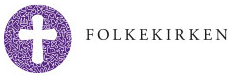 PLANLÆGNING
GENNEMFØRELSE
AFSLUTNING
IDE/ANALYSE
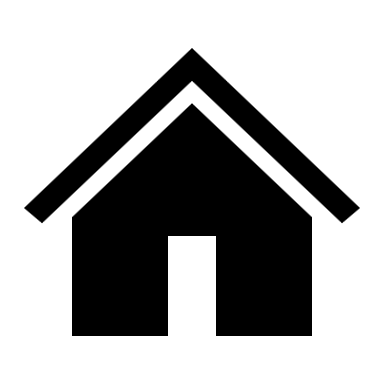 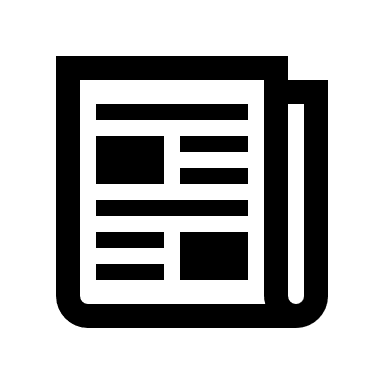 4
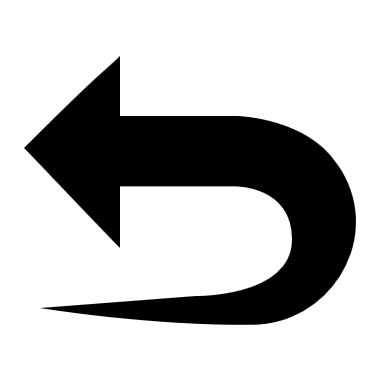 2
1
3
Afslutningsfasen
Driftsorganisering

Formålet med driftsorganiseringen er, at få fastlagt roller og ansvar for hvem der skal overtage og eventuelt drifte og vedligeholde projektets leverancer. 

Den etablerede driftsorganisation skal være kompetent og til rådig senest den dag projektet formelt lukkes ned, hvilket stiller krav til projektlederen om tidlig inddragelse og tidlig involvering.

Udpegning og anbefaling af ressourcer til driftsorganisationen bør indgå som en del af interessentanalysen, således at viden om driftsmæssige forhold, viden om kompetenceniveau og uddannelsesbehov, kan indgå i dele af de overvejelser og beslutninger der ligger til grund for projektets planlægning, gennemførelse og afslutning.

Dette gør sig i særlig grad gældende ved IT-projekter eller projekter med komplekse tekniske løsninger, da disse ofte kan kræve en del forberedelse og kan have stor indvirkning på den digitale infrastruktur.

Projektlederen fremkommer med en anbefaling til driftsorganisationens sammensætning og tidspunkt for etablering, men udpeges og etableres alene af ledelsen.

Dette bør senest ske i Gate 1.


Du kan se skabelonen til Forslag til driftsorganisation her.
Leveranceimplementering
Driftorganisering
Afslutningsrapport
Effektmålingsplan
”
Inddrag drifts-organisationen i godtid, så den ”røde løber” er rullet ud når du kommer forat aflevere projektet
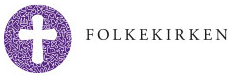 PLANLÆGNING
GENNEMFØRELSE
AFSLUTNING
IDE/ANALYSE
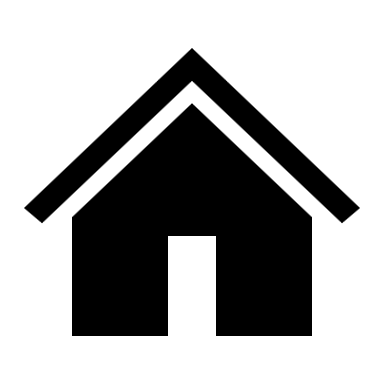 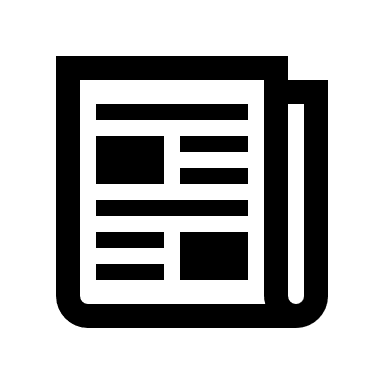 4
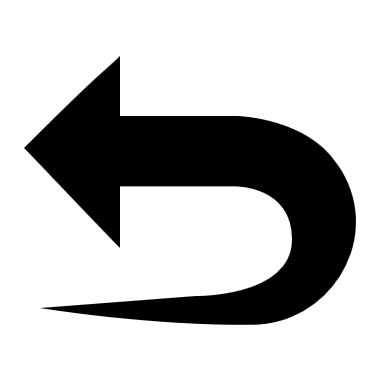 2
1
3
Afslutningsfasen
Afslutningsrapport

Formålet med afslutningsrapporten er at få evalueret projektet på en struktureret og objektiv måde.

Afslutningsrapporten skal sikre, at der sker en rapportering af, hvordan projektet er gennemført målt på økonomi og resultater, samt hvilken læring der er sket.

Afslutningsrapporten har følgende indhold:
1.   Indledning2.   Opfyldelse af projektets formål3.   Forventet opnåelse af projektets succeskriterier4.   Målopfyldelse af projektets hovedleverancer (mål)5.   Overholdelse af projektbudget6.   Gennemført kompetenceudvikling og eventuelt behov for yderligere uddannelser7.   Risikostyring i projektet8.   Interessentstyring i projektet9.   Ledelse af projektet10. Erfaringer fra projektet

Projektlederen er ansvarlig for udarbejdelse af rapporten, og rapporten skal give styregruppen et grundlag for at beslutte, om projektet skal afsluttes. 

Efter styregruppens godkendelse opløses projektorganisationen og projektleverancerne overdrages til forretningen/driften. 

Du kan se skabelonen til afslutningsrapporten her.
Leveranceimplementering
Driftorganisering
Afslutningsrapport
Effektmålingsplan
”
Hvordan er det gået i forhold til det vi havde planlagt. Hvad harvi lært – og hvad kan vi gøre bedre fremadrettet?
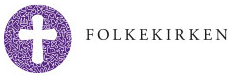 PLANLÆGNING
GENNEMFØRELSE
AFSLUTNING
IDE/ANALYSE
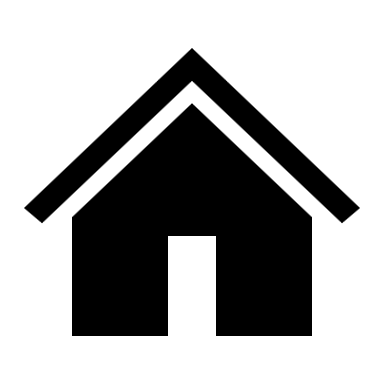 4
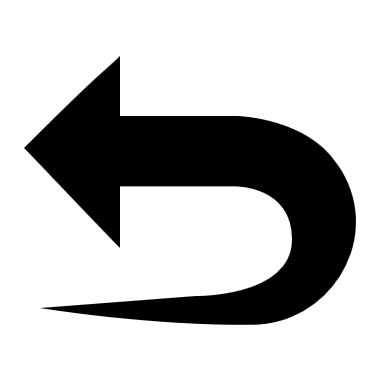 2
1
3
Afslutningsfasen
Effektmålingsplan

Formålet med effektmålingsplanen er at sikre, at de opstillede succeskriterier for projektet forfølges og søges indfriet samt evalueres.

Effektmålingsplanen udfærdiges af projektlederen efter samme principper som milepælsplanlægning, men planen ejes og følges op af ledelsen (eller den af ledelsen udpegede ansvarlige).

Effektmålingsplanen bør som minimum vise:

Projektets succeskriterier (formuleret SMART ellers kan de ikke måles).
Dato for hvornår effektmålingen påbegyndes for hvert succeskriterie.
Hvem der er ansvarlig for målingen
Ressourcetrækket for målingernes gennemførelse.
Hvordan der måles
Hvordan effektmålingen analyseres, evalueres og præsenteres
Hvem der skal modtage resultatet
Hvornår resultatet af effektmålingen skal foreligge

Når resultatet af effektmålingen foreligger, bør resultatet skrives ind i afslutningsrapportens pkt. 3.
Leveranceimplementering
Driftorganisering
Afslutningsrapport
Effektmålingsplan
”
Det er ikke nok atprojektet blev en succes - fik vi også den effekt vi havde regnet med?
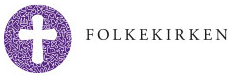 PLANLÆGNING
GENNEMFØRELSE
AFSLUTNING
IDE/ANALYSE
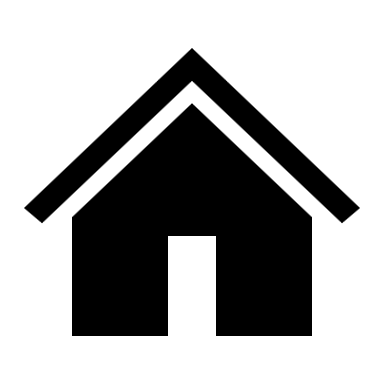 4
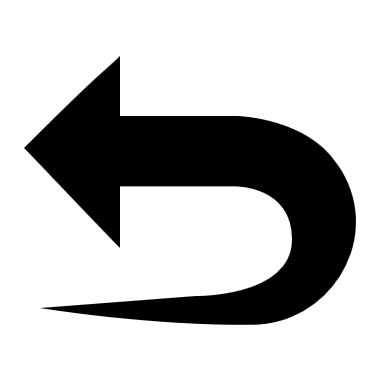 2
1
3
Gate 4
Gate 4

I denne gate bliver projektet formelt lukket ned og projektorganisationen opløst.

Projektlederen har ansvaret for at fremlægge de aftalte planer og dokumenter, der skaber grundlaget for styregruppens endelige beslutning.

Gatemødet bør afsluttes med et underskrevet dokument, der viser, at projektets leverancer og projektlederens ansvar er overdraget, samt at projektet er afsluttet og projektorganisationen er opløst.

Projektets dokumenter og planer bør herefter gøres tilgængelige på et fællesdrev, med henblik på erfaringsopsamling og vidensdeling i organisationen.

Ledelsen har efterfølgende ansvaret for at kommunikere beslutningen om projektets lukning til organisationen og alle andre berørte interessenter.
”
Projektet lukkes og slukkes- og husk at fejre succesen
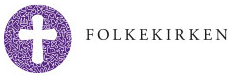 PLANLÆGNING
GENNEMFØRELSE
AFSLUTNING
IDE/ANALYSE
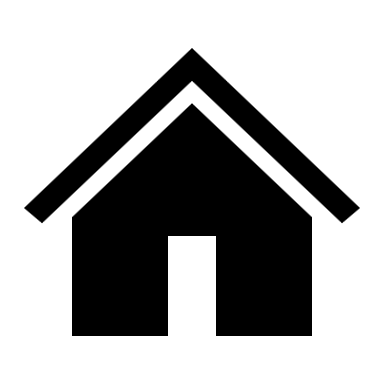 4
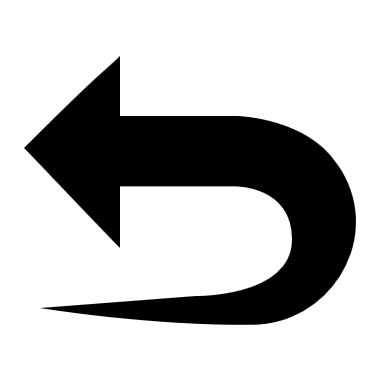 2
1
3
Du har nu været igennem Folkekirkens Pixi-Projektmodel (FPM)De efterfølgende sider indeholder de metodebeskriver, skabeloner, eksempler og faciliteringsværktøjer, som du også har kunne finde i modellen.
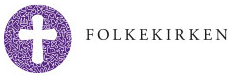 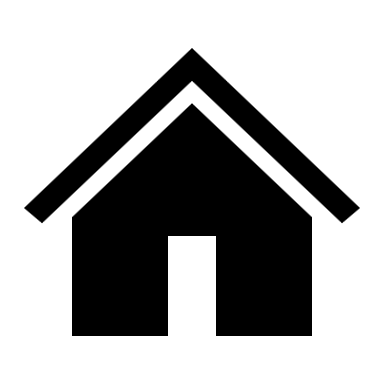 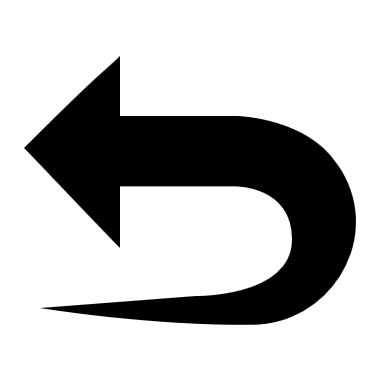 Metodebeskrivelser
Aktivitetsplanlægning
Cost/benefit-analyseEstimering:  Delfi-teknikken og 3 punktsteknikkenInteressentanalyse
Kommunikationsplan
LedelsesrapporteringMilepælsplanlægningMålanalyseNetværksplanlægning og kritisk vej
Organisationsanalyse
RessourceallokeringRisikoanalyse
Ændringshåndtering
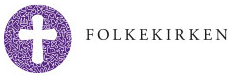 PLANLÆGNING
GENNEMFØRELSE
AFSLUTNING
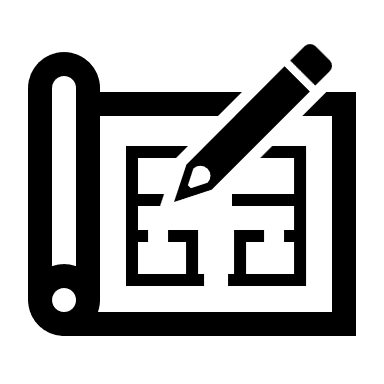 IDE/ANALYSE
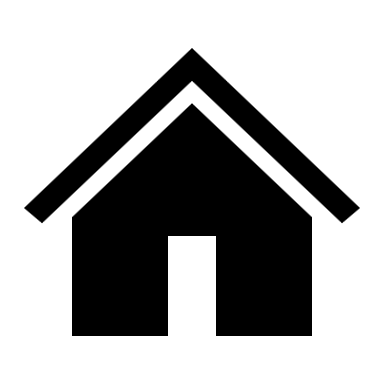 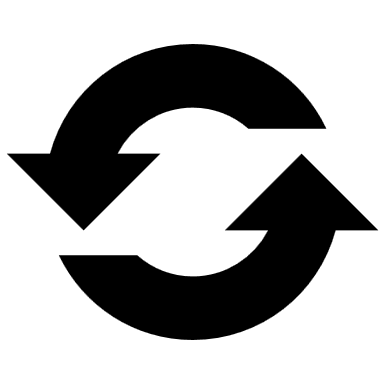 4
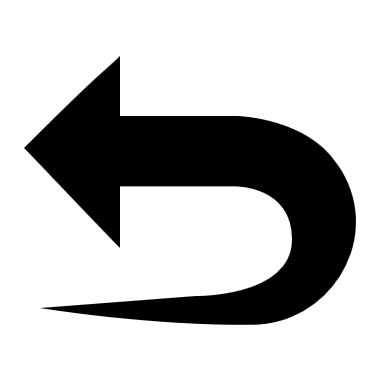 2
1
3
Metodebeskrivelse for målanalyse
Succes-kriterie
Placér formålet øverst i hierarkiet.
Placér SMART succeskriterierne så de peger ind på formålet.
Spørg ind til formålet: Hvordan opfyldes formålet?Svar: Ved at levere….
Spørg ind til leverancen: Hvorfor denne leverance?Svaret skal så ligge i kassen over.
Spørg ind til det nye niveau: Hvordan opfyldes dette?Svar: Ved at levere….
Spørg ind til leverancen: Hvorfor denne leverance?Svaret skal så ligge i kassen over.
Processen fortsættes indtil leverancen er SMART 
Afstem leverancerne med styregruppen/projektejer.
Fastlæg SMART acceptkriterier for hvert projektmål.
Hvordan
Formål
Succes-kriterie
Hvordan
Delformål
Delformål
Hvorfor
Projektmål
Projektmål
Projektmål
Hvorfor
Accept-kriterie
Accept-kriterie
SpecifiktMålbart
AccepteretRealistisk
Tidsfast
Et succeskriterie, et projektmål og et acceptkriterie SKAL være SMART:
”
Et godt mål – er et SMART mål… og fordi en væsentlig årsag til fejlslagne projekter er uklare mål.
Se et eksempel her.
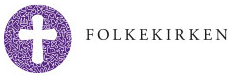 PLANLÆGNING
GENNEMFØRELSE
AFSLUTNING
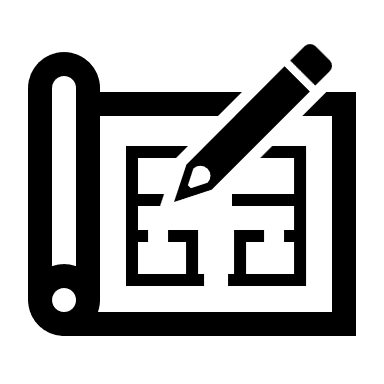 IDE/ANALYSE
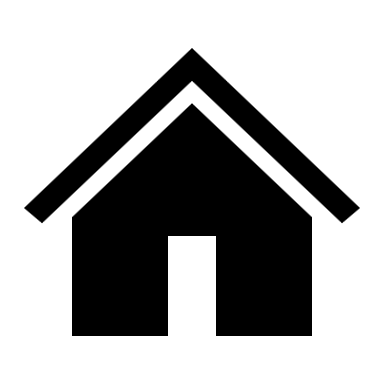 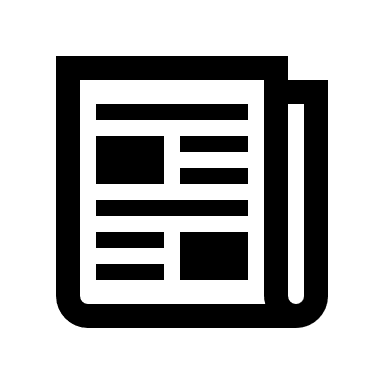 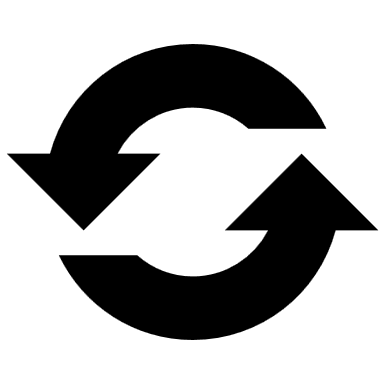 4
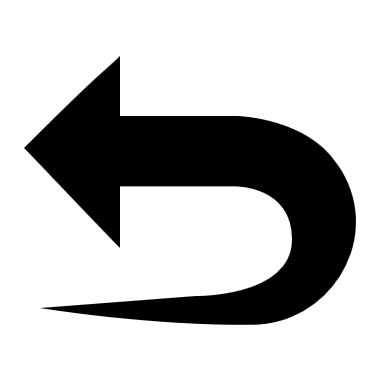 2
1
3
Matrix 1
Matrix 2
Metodebeskrivelse for interessentanalyse
Medvirken i projektet
Indstilling til projektet
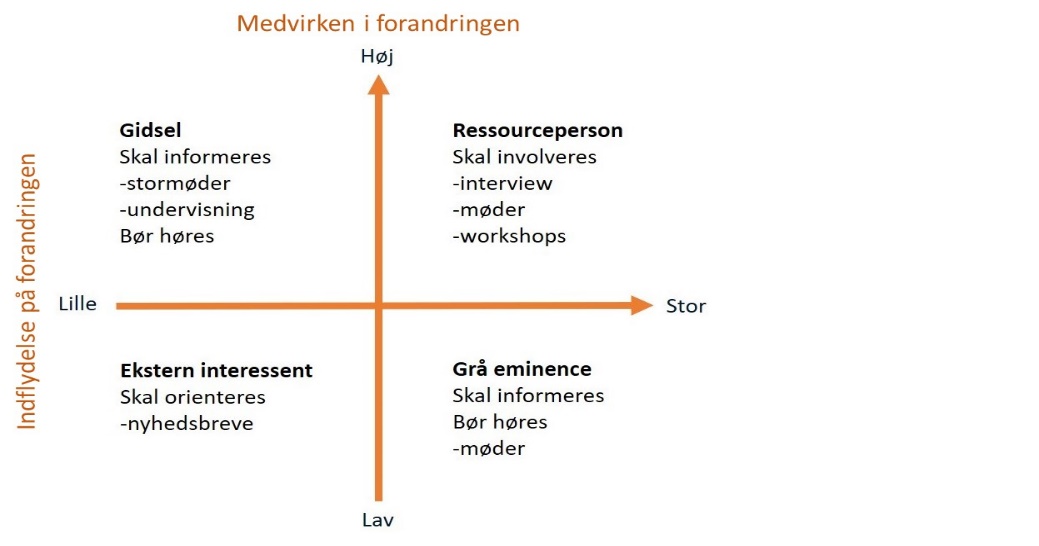 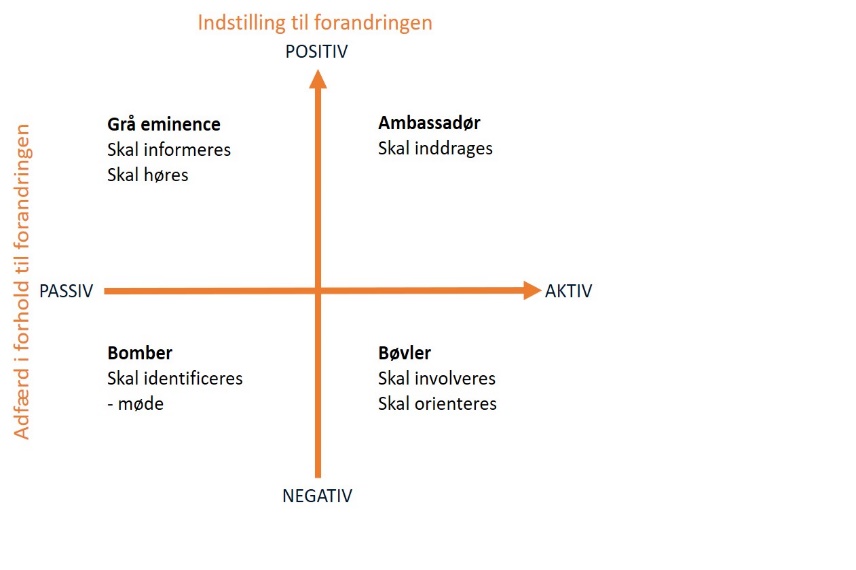 Udgangspunktet for interessentanalysen er projektets målanalyse(sekundært eksempelvis idebeskrivelse eller lovkrav).
Identificér interessenterne ved hjælp af brainstorm og post-it (én interessent pr. post-it).
Positionér interessenterne i matrix 1 og/eller 2.
Vælg hvilken rækkefølge interessenterne skal håndteres i.
Udfyld interessentanalyseskema - og helst sammen (ved interessentens indflydelse og nødvendighed bruges en skala 1-10, hvor 1 betyder ingen indflydelse eller ikke nødvendig –og 10 betyder stor indflydelse eller meget nødvendig).
Udfyld kommunikationsplan - og helst sammen.
Følg op på skema og plan jævnligt(ca. hver måned).
Adfærd i forhold til  projektet
Indflydelse på projektet
Er meget anvendelig til at prioritere interessentrækkefølge, samt fastlægge ansvar og uddelegering til håndtering af interessenterne.
Er meget anvendelig til at afdække interessenternes indflydelse og medvirken, herunder indstilling eller anbefaling til ansvarsfordeling og organisering.
Kommunikationsplan
Interessentanalyse
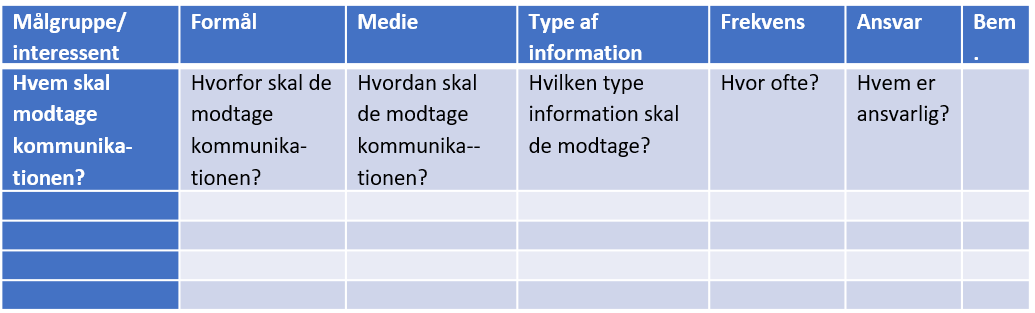 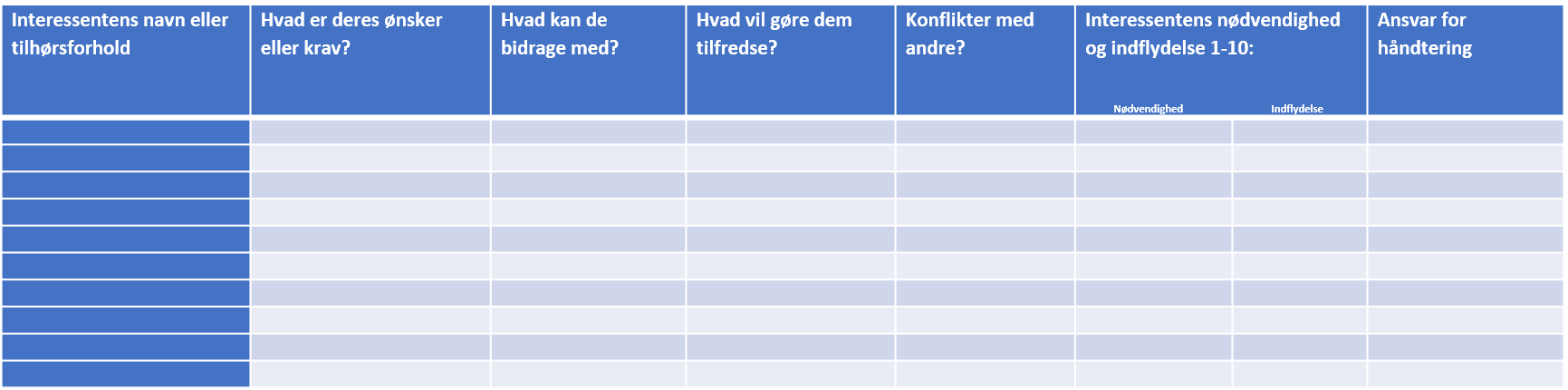 ”
Hvem kan, og hvem vil?- og hvad vil gøre interessenterne glade og tilfredse?
Se et eksempel på interessentanalysen her.
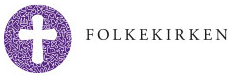 PLANLÆGNING
GENNEMFØRELSE
AFSLUTNING
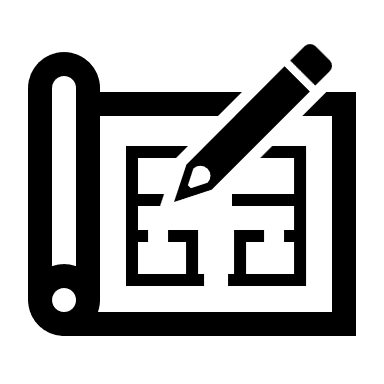 IDE/ANALYSE
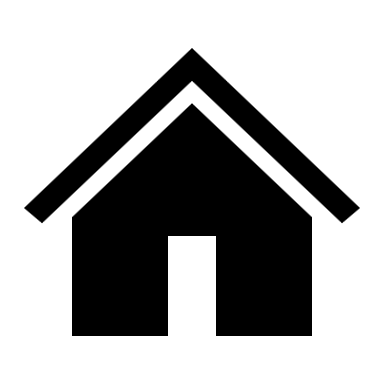 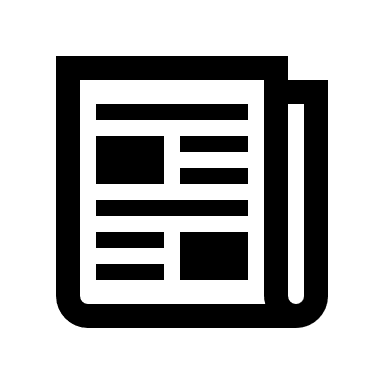 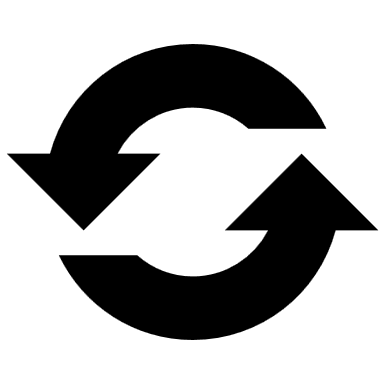 4
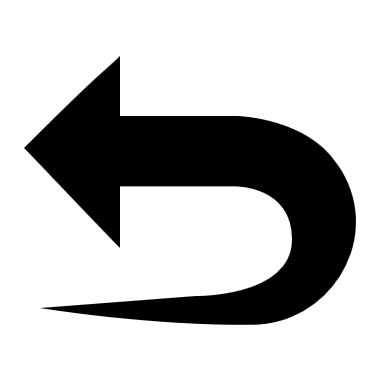 2
1
3
Metodebeskrivelse for kommunikationsplanen
Udgangspunktet for kommunikationsplanen er interessentanalysen.
Fastlæg hvilke interessenter der skal kommunikeres med(kopier interessenterne fra interessentanalysen).
Fastlæg formålet med hvorfor de skal modtage kommunikationen.
Forventningsafstem med interessenten omkring hvilket medie de skal modtage kommunikationen på(eksempelvis: Mail, telefon, hjemmeside, nyhedsbrev, fysisk møde m.m.).
Forventningsafstem med interessenten hvilken type informationde gerne vil modtage(eksempelvis: ved ændringer, ved beslutninger, status og overskridelser m.m.).
Forventningsafstem hvor ofte der skal kommunikeres/følges op(eksempelvis: dagligt, ugentligt, månedsvis, kvartalsvis, ad hoc m.m.).
Fastlæg ansvaret for at kommunikere og følge op på interessenten
Følg op på planen jævnligt(ca. hver måned).
Kommunikationsplan
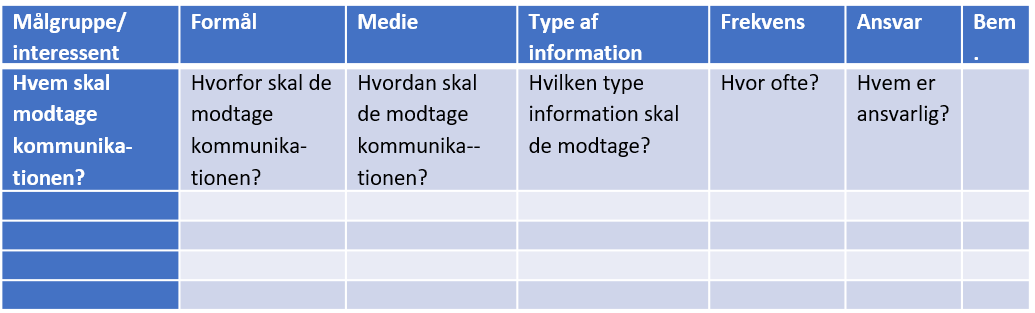 ”
Se et eksempel på kommunikationsplanen her.
Ansigt til ansigt - er den korteste afstand   mellem 2 mennesker
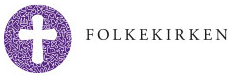 PLANLÆGNING
GENNEMFØRELSE
AFSLUTNING
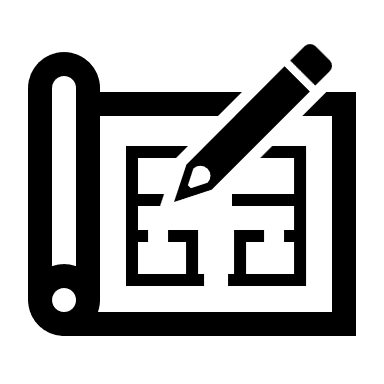 IDE/ANALYSE
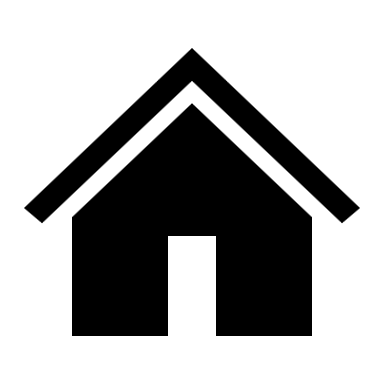 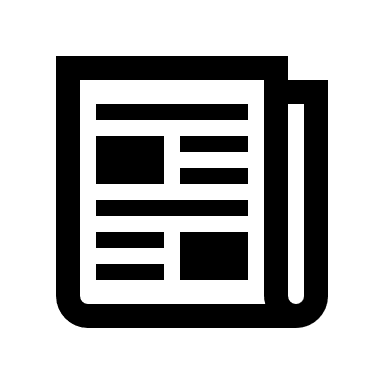 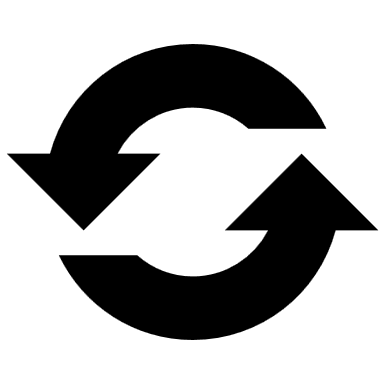 4
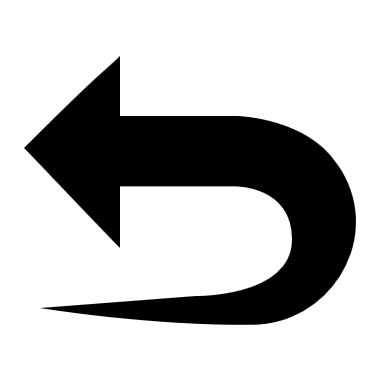 2
1
3
Metodebeskrivelse for Ledelsesrapportering
List de 9 styringsområder over hinanden (brug meget gerne skabelonen).










Afstem med ledelsen hvilke styringsområder der ønskes rapporteret på (projektlederen bør stadig opdatere samtlige 9 områder selvom ledelsen ønsker rapportering på et færre antal).
Vurder fremadrettet status for hvert enkelt område frem til næste styregruppemøde.
Udfærdig et beslutningsoplæg for hvert af de styringsområder der er markeret ”Rød”, således at der på ledelsens beslutning kan foretages/iværksættes de nødvendige korrektioner/handlinger.
Opdater ændringslog såfremt ændringer er blevet besluttet.
Styringsområdet er muligvis her og nu i ”Grøn” eller ”Gul”, men vi har, eller er i gang med, at igangsætte proaktive handlinger og overvåger løbende situationen.
Styringsområdet er muligvis her og nu i ”Grøn” eller ”Gul”, men inden næste møde ved vi, at der vil opstå en situation, som vil kræve en beslutning fra ledelsen, hvorfor styringsområdet markeres ”Rød”.
Styringsområdet er muligvis her og nu i ”Rød” eller ”Gul”, men vi har, eller er i gang med, at igangsætte proaktive handlinger og vil være tilbage på planen inden næste møde.
Rød:   Skal der handles på – anbefalinger til beslutningerGul:    Har jeg opmærksomhed påGrøn: Alt er ok
”
Lad os bruge tiden på at tale omhvad vi kan gøre for at blive færdige- og ikke tale om hvorfor vi er blevet forsinket
Se et eksempel på Ledelsesrapportering her.
Se skabelonen til Ledelsesrapportering   her.
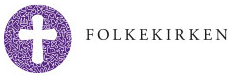 PLANLÆGNING
GENNEMFØRELSE
AFSLUTNING
IDE/ANALYSE
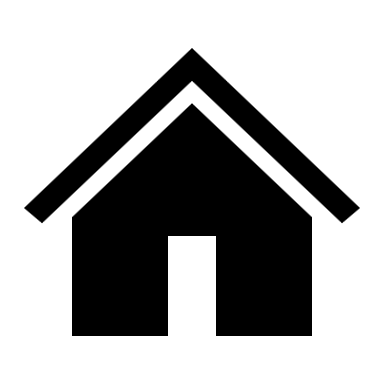 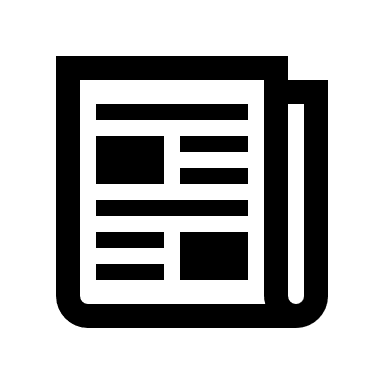 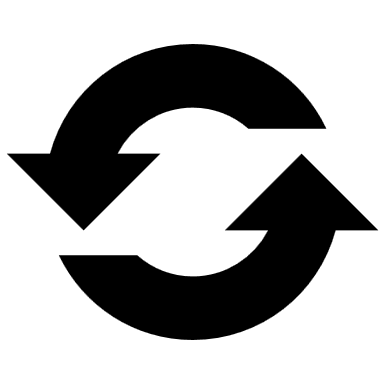 4
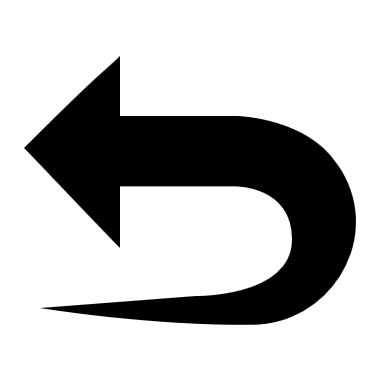 2
1
3
Metodebeskrivelse for organisationsanalyse
Udgangspunktet for organisationsanalysen er interessentanalysen.
Sammensæt en kompetent styregruppe med beslutningsmandat for hele projektet- som udgangspunkt bør det være personer der score 9-10 på indflydelse.
Vurdér om der er organisatorisk opbakning til projektet.
Vurdér og ressourcer har den nødvendige tid til rådighed.
Vurdér om der er de nødvendige kompetencer til rådighed.
Vurdér belastningen på organisationen ved at igangsætte projektet i forhold til andre projekter eller driftsopgaver.
Sammensæt en kompetent og motiveret projektgruppe for hver af de enkelte faser.- som udgangspunkt bør det være personer der score 7-10 på nødvendighed.
Opstil forslag til referencegruppe- hvem kan komme med indstillinger og anbefalinger - og hvem skal godkende projektets  leverancer undervejs.
Kommuniker projektorganisationen til alle når den er godkendt, så der foreligger en klar og entydig rolle- og ansvarsfordeling gennem hele projekts gennemførelse.
Fastlæg og involvér den eller de personer som eventuelt skal overtage eller drifte projektets leverancer for en rettidig og acceptfuld forventningsafstemning.
Lovgivende magt
Dømmende magt
Udøvende magt
”
En projektorganisation bør være sammensat ud fra et behov om at giveprojektet de bedste rammer og betingelser.
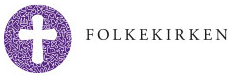 PLANLÆGNING
GENNEMFØRELSE
AFSLUTNING
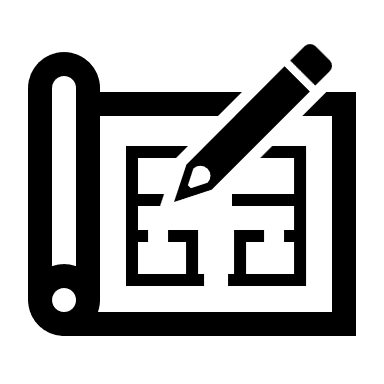 IDE/ANALYSE
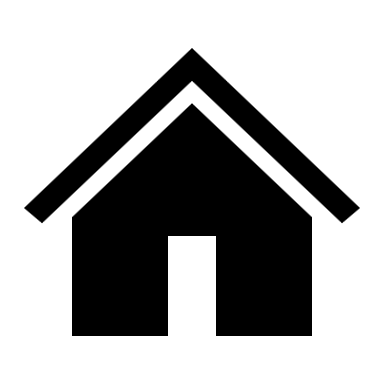 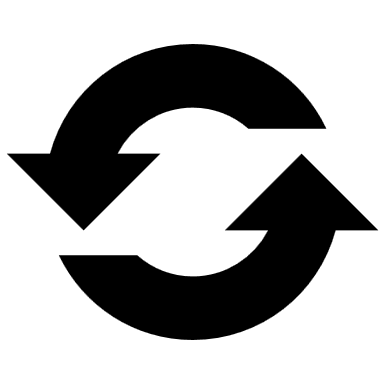 4
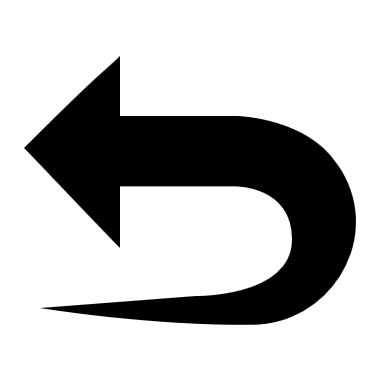 2
1
3
Gate
Metodebeskrivelse for Milepælsplanen
Milepæl
List dine projektmål lodret over hinanden
Definér milepæle indenfor det enkelte projektmål – indsatsområde
Placér milepælene tidsmæssigt indbyrdes i forhold til hinanden
Definér afhængigheder mellem milepælene  på tværs af målene
Opdel planen i faser
Fastlæg væsentlige beslutningspunkter, hvor ledelsen skal inddrages
Definér aktiviteter for hver milepæl
Placér aktiviteterne indbyrdes i forhold til hinanden
Estimér tidsforbruget for aktiviteterne
Foretag ressourceallokering
Fastlæg kalendertid
Fastlæg ansvar for de enkelte milepæle/aktiviteter
Lav risikoanalyse og justér planen
Fastlæg kritisk vej
Indsatsområde
Se et eksempel på milepælsplanen                     her.
Se metodebeskrivelsen på aktivitetsplanen       her.
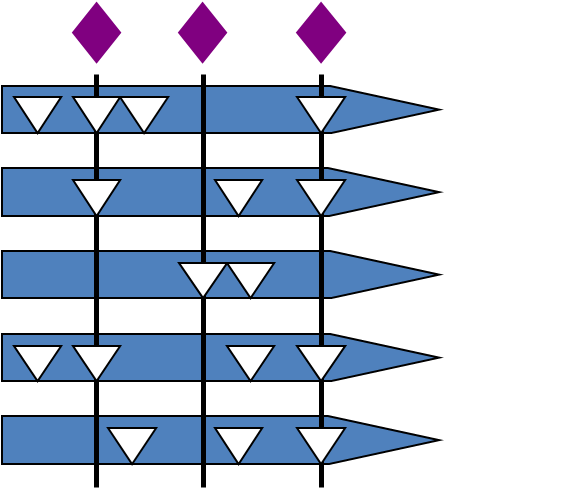 Se metodebeskrivelsen på estimering                her.
”
Projektmål
Se metodebeskrivelsen på ressourceallokering her.
Projektmål
Se metodebeskrivelsen på risikoanalysen           her.
Projektmål
Milepælsplanen er vores 
vigtigste styringsdokument
Se metodebeskrivelsen på den kritiske vej         her.
Projektmål
Projektmål
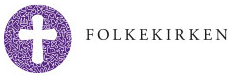 PLANLÆGNING
GENNEMFØRELSE
AFSLUTNING
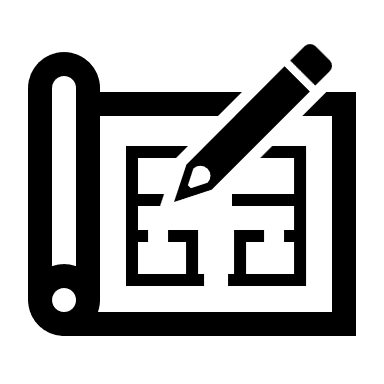 IDE/ANALYSE
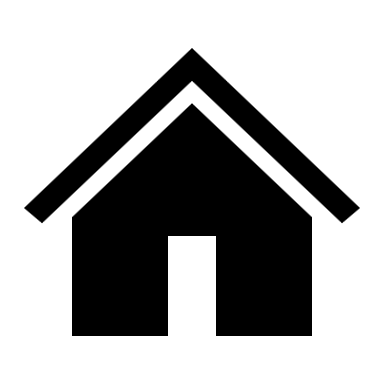 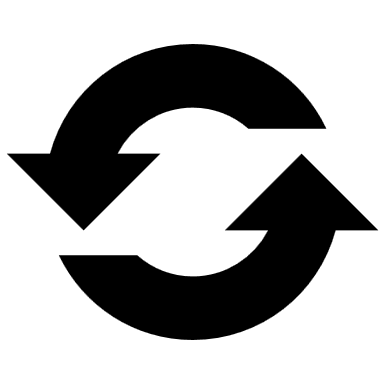 4
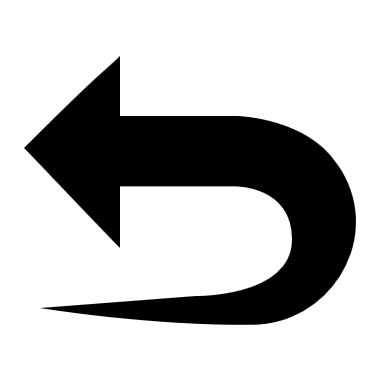 2
1
3
Metodebeskrivelse for aktivitetsplanlægning
Vælg den milepæl du vil nedbryde i aktiviteter
Definér aktiviteterne indenfor milepælen
Placér aktiviteterne indbyrdes i forhold til hinanden
Estimér tidsforbruget for aktiviteterne
Foretag ressourceallokering
Fastlæg kalendertid
Fastlæg kritisk vej
2
3
1
15
10
20
4
3
P+A
H
3
H+S
4
5
5
15
6
1
5
H
H+L
10
10
3
T
2
L
4
3
3
7
1
5
Se et eksempel på aktivitetsplanen                    her.
3
2
”
Se metodebeskrivelsen på estimering               her.
Se metodebeskrivelse på ressourceallokering  her.
Aktivitet, opgave, proces…- kært barn har mange navn
Se metodebeskrivelse på kritisk vej                    her.
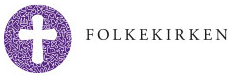 PLANLÆGNING
GENNEMFØRELSE
AFSLUTNING
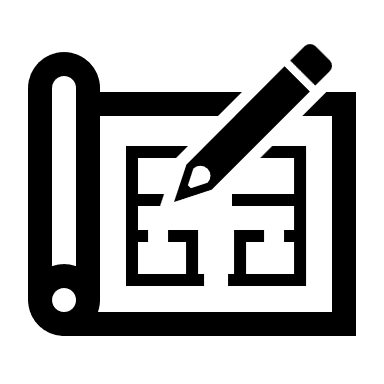 IDE/ANALYSE
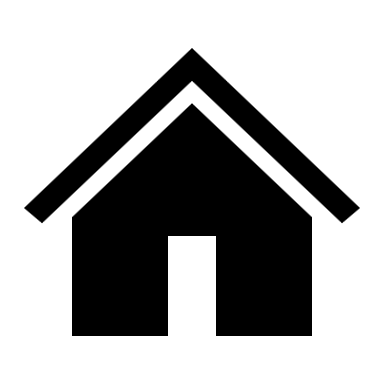 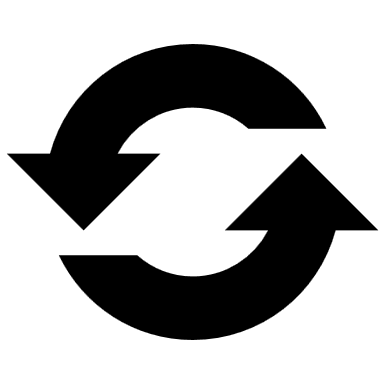 4
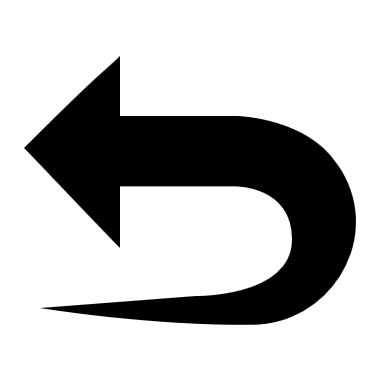 2
1
3
Metodebeskrivelse for Delfi-metoden (estimering)
Opsættekøkken
Vælg den aktivitet/opgave eller proces der skal estimeres
Gruppen giver nu et individuelt estimat i effektive timer uden at tale sammen.
Lederen af processen spørger ind til den der har det laveste estimat:”Hvordan tror du det kan gøres så hurtigt?”.
Dernæst spørges ind til den som har det højeste estimat:”Hvorfor tror du det vil tage så lang tid?”.
Lederen afstemmer forudsætningerne ud fra de 2 forklaringer og beder gruppen estimere igen.
Processen punkt 3-5 gentages indtil forskellen mellem laveste og højeste estimat er acceptabel.
Lederen vælger en middelværdi af estimaterne eller som et interval ”fra – til”.
timer
Laveste gæt
Højeste gæt
timer
Laveste gæt
Højeste gæt
timer
Laveste - højeste gæt
HUSK
Såfremt spredningen mellem det laveste og højeste estimat er for stor, kan aktiviteten med fordel brydes ned
Forudsætningerne for opgaven reducerer usikkerheden på estimatet
”
Se et eksempel på Delfi-metoden  her.
Den bedste til at estimere enopgave er den der skal udføre den
Se et metodebeskrivelsen på 3 punkts teknikken  her.
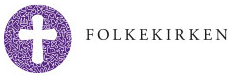 PLANLÆGNING
GENNEMFØRELSE
AFSLUTNING
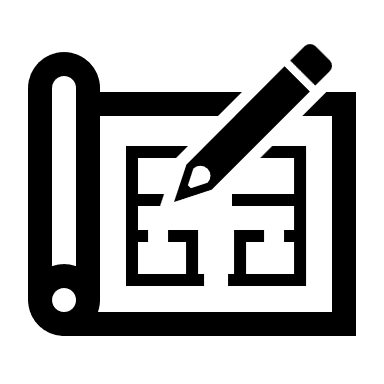 IDE/ANALYSE
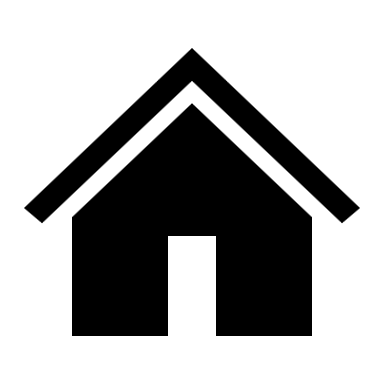 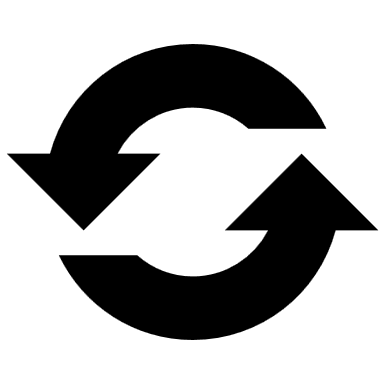 4
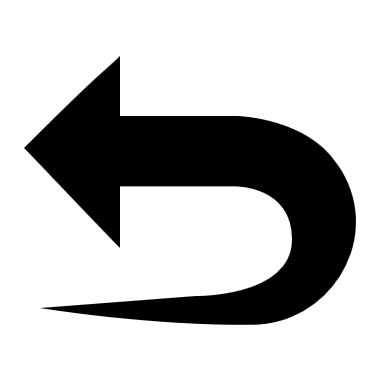 2
1
3
Metodebeskrivelse for 3 punkts teknikken (estimering)
Vælg den aktivitet/opgave eller proces der skal estimeres.
Der gives et sandsynligt estimat ”S”, et optimistisk estimat ”O” (hvis alt går glat) og et pessimistisk estimat ”P” (hvis alt går galt).
Herefter kan middelværdien ”Vm” udregnes ved hjælp af formlen (O+3*S+P) / 5(den optimistiske plus 3 gange den sandsynlige plus den pessimistiske og det hele delt med 5).
Dernæst kan middelværdien ”Vm” indtegnes på kurven og angiver samtidigt, at der er 50% sandsynlighed for at aktiviteten gennemføres på det udregnede tal.
Herefter kan standardafvigelsen ”SA” udregnes ved hjælp af formlen (P-O) / 5(den pessimistiske minus den optimistiske og det hele delt med 5).
Ved at ligge en standardafvigelse til middelværdien og trække en standardafvigelse fra middelværdien fås en areal som vist på figuren. Teorien angiver, at der er 68% sandsynlighed for at aktiviteten gennemføres inden for arealet. Da der så er 16% på hver side af arealet, vil det betyde, at der er 16%+68% = 84% sandsynlighed for at aktiviteten gennemføres på det udregnede tal.
Metoden kan fortsætte med +/- 2 gange SA til middelværdien og +/- 3 gange SA til middelværdien, hvilket giver henholdsvis 97% og 99% sandsynlighed.
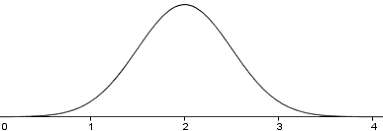 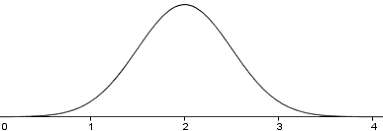 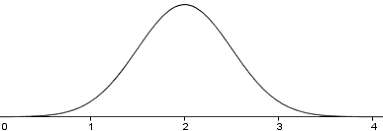 Vm
Start
Start
Start
Timer
Timer
Timer
O
O
O
S
S
S
P
P
P
16%
68%
16%
-SA
+SA
”
Såfremt spredningen mellem det optimistisk og pessimistisk estimat er for stor, kan aktiviteten med fordel brydes ned
3 punkts teknikken bygger pånormalfordelingsteorien.
Se et eksempel på 3 punkts teknikken  her.
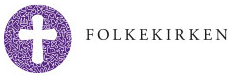 PLANLÆGNING
GENNEMFØRELSE
AFSLUTNING
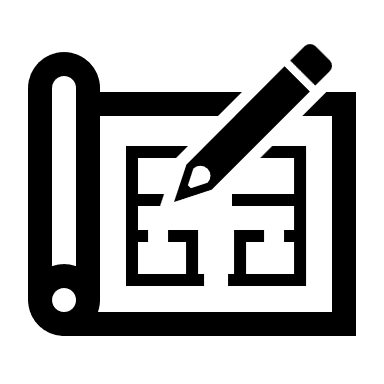 IDE/ANALYSE
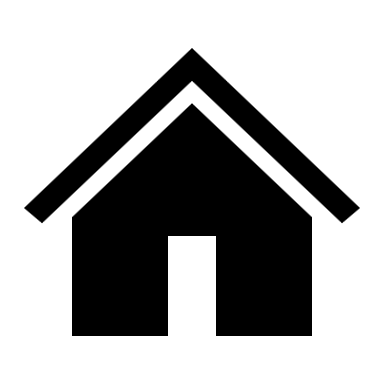 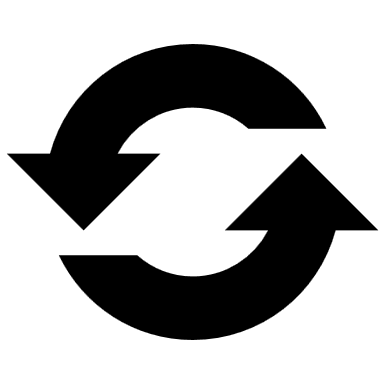 4
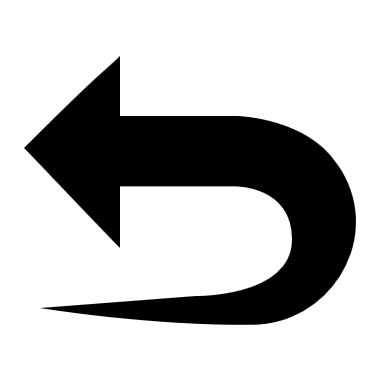 2
1
3
Metodebeskrivelse til ressourceallokering
Vælg den aktivitet/opgave eller proces der skal allokeres ressourcer til.
Brug evt. interessentanalysen til at se hvilke personer du med fordel kan inddrage i opgaven.
Lav en aftale om afgivelse.
Lad personen/personerne estimere aktiviteten.
Fastlæg personernes effektive arbejdstid ud fra:- antal andre samtidige opgaver- reel effektivitet- erfaring- motivation
Omsæt estimatet til kalendertid ud fra aktivitetens estimat og ressourcernes samlede effektive timer.
Lav en ressourceaftale med personen/lederen når aktivitetsplanen foreligger.
”
Husk at N+1 = N-1, hvilket vil sige,at hvis du beder om en ressource derførst skal uddannes – så bruger du ressourcer
Se et eksempel på ressourceallokering her.
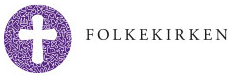 PLANLÆGNING
GENNEMFØRELSE
AFSLUTNING
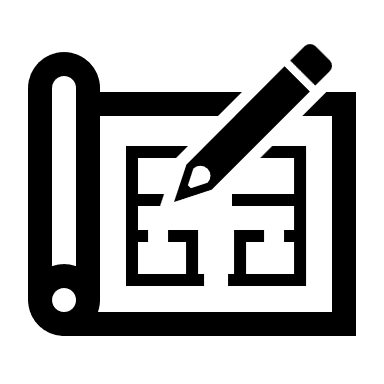 IDE/ANALYSE
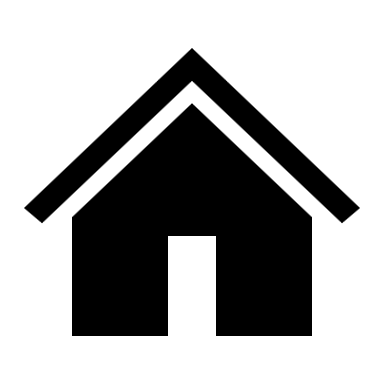 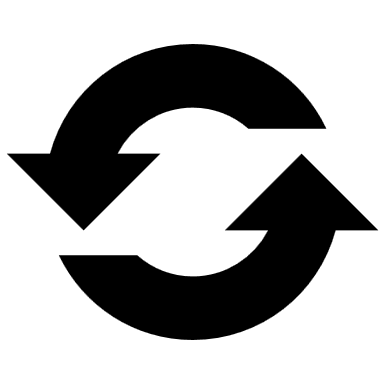 4
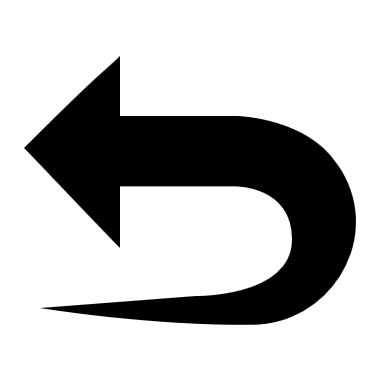 2
1
3
Metodebeskrivelse til netværksplanlægning og kritisk vej
Udgangspunktet for beregning af kritisk vej er aktivitetsplanen.
Opstil aktiviteterne i et netværksdiagram.
Brug CPM til at lave din ”Forward Path” – fra tidligste start til tidligste slut, fra venstre mod højre.
Den/de første aktiviteter som ikke har nogen afhængighed sættes til at starte til tiden ”0” (tidligste start).
Aktivitetens varighed lægges sammen med tallet fra tidligste start og skrives ved tidligste slut.
Den efterfølgende aktivitets tidligste start er den foregående aktivitets tidligste slut.
Udregn ”Forward Path” på alle aktiviteter.
Den sidste aktivitets tidligste slut er også aktivitetens seneste slut – og varigheden af de samlede aktiviteter.
Der regnes nu baglæns fra seneste slut til seneste start, hvor aktivitetens varighed trækkes fra i stedet for.
Såfremt beregningerne er gennemført korrekt, skal mindst en af de første aktiviteter, som ikke havde nogen afhængighed, have tidligste start og seneste start lig ”0”.
Kritisk vej vises derefter som den rækkefølge af aktiviteter, hvor der ikke er nogen difference mellem aktivitetens tidligste start og seneste start.
Forward Path
Tidligste slut
Tidligste start
”
CPM – Critical Path Method
Aktivitet
Seneste start
Seneste slut
Backward Path
Se et eksempel på kritisk vej her.
Vigtige milepæle på kritisk vejskal have særlig opmærksomhed
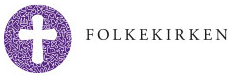 PLANLÆGNING
GENNEMFØRELSE
AFSLUTNING
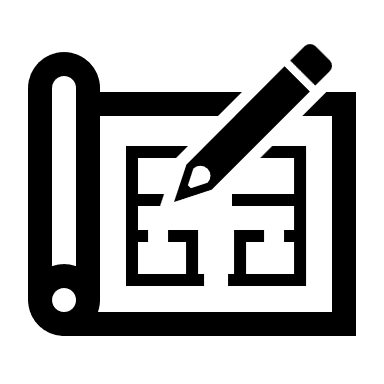 IDE/ANALYSE
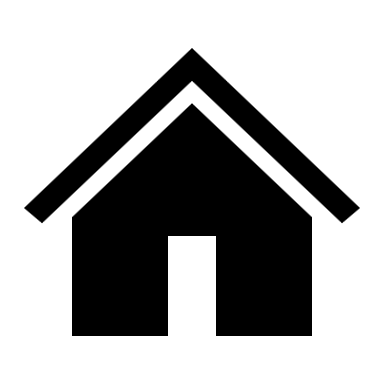 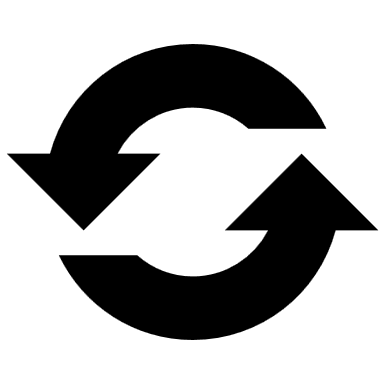 4
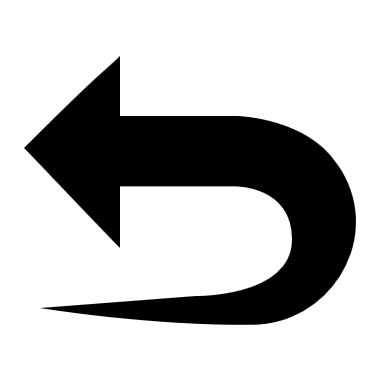 2
1
3
Metodebeskrivelse til risikoanalyse
Risikoanalysen begynder med en brainstorm omkring, hvilke risici der kan forekomme under og efter det pågældende projekt.
Identifikation
af risici
Evaluering
af risici
Risici placeres i en matrix visende Sandsynlighed og Konsekvens, hvorefter risikoprofilen kan vurderes.
Overvåge og
rapportering
Overvågning og rapportering af de enkelte risici bør ske løbende – og anbefalet mindst en gang pr. måned.
En analyse af hvad der kan gøres forebyggende før risikoen indtræffer - og afhjælpende efter, når problemet er sket.
Identificer
reaktion til risici
Plan og
ressourcer
Besluttede risikoforebyggende aktiviteter justeres ind i planen, og ressourcer allokeres.
”
Vælg risici der 
skal håndteres
Anbefaling til beslutning til ledelsen, herunder omkostninger ved de enkelte anbefalinger.
Se et eksempel på risikoanalyse her.
Hent værktøjet til risikoanalyse  her.
En risiko er blot et problem derventer på at opstå
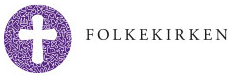 PLANLÆGNING
GENNEMFØRELSE
AFSLUTNING
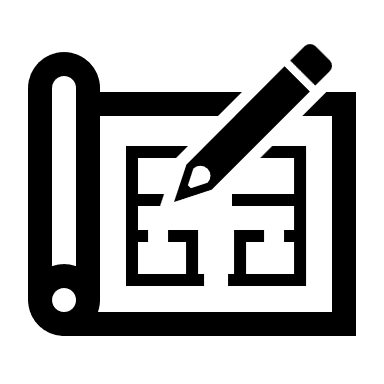 IDE/ANALYSE
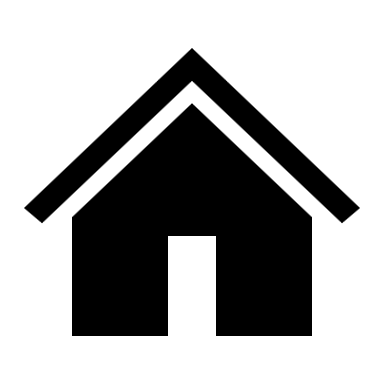 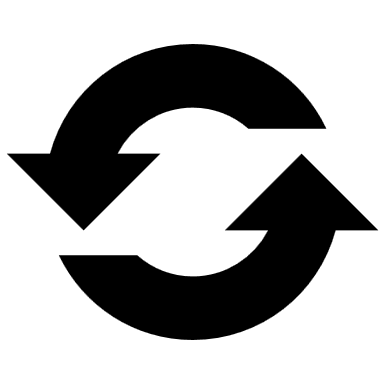 4
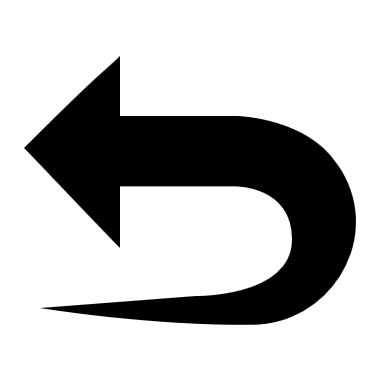 2
1
3
Metodebeskrivelse til cost- og benefit analyse
Udgangspunktet for beregning af cost-siden er alle de forventede/realiserede omkostninger fra opgaven påbegyndes i ide/analysefasen og frem til Gate 4, hvor projektet formelt bliver lukket ned og organisationen bliver opløst.
Udgangspunktet for beregning af benefit-siden er projektets succeskriterier - taget direkte fra målanalysen.

Beregn realiserede omkostninger indtil nu, og lav et estimeret overslag på alle øvrige aktiviteter - fra opgavens begyndelse til projektets afslutning.
Læg beregningerne ind i et cashflow-diagram over passende tidsintervaller (eks. faser/måneder/kvartaler) og udregne fra periode til periode som akkumulerede omkostninger.
Lav en beregning over forventet udbytte fra projektet er afsluttet og frem til den tidshorisont som succeskriterierne dækker.






Lav en Cost/benefit graf over dine beregninger og fastlæg ”Break-even” og ”Payback-time”.
I opstillingen er bundlinjen akkumuleret, hvilket svarer til saldoen på en kreditkonto.
Break-evenDen dato hvorfra den økonomiske effekt er positiv og investeringen er tjent hjem
Projekt slut.
”
+ kr.
Tid
- kr.
Payback timeDen tid der går fra projektet starter til investeringen er tjent hjem
Se et eksempel på C/B analysen her.
Vil det være bedre at sættepengene i banken?
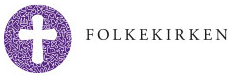 PLANLÆGNING
GENNEMFØRELSE
AFSLUTNING
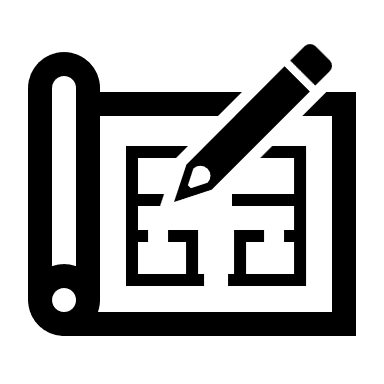 IDE/ANALYSE
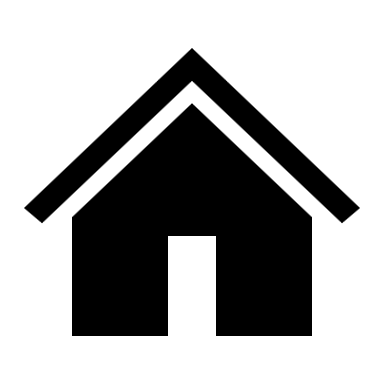 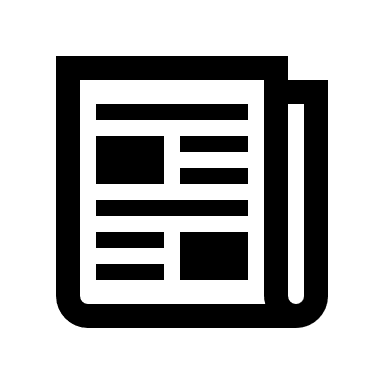 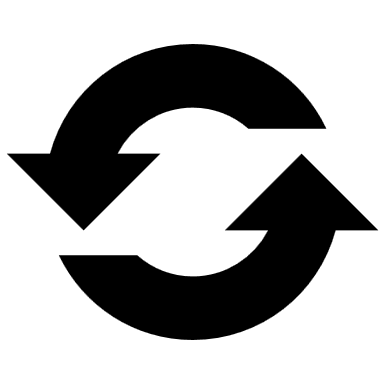 4
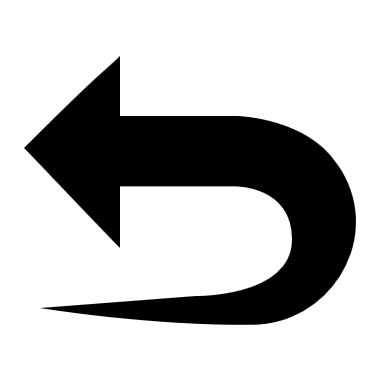 2
1
3
Metodebeskrivelse til Ændringshåndtering
Processen starter med at der indkommer et ændringsforslag.
Opret ændringsforslaget i skabelonen ”Ændringsønske” og opret ændringsønsket i skabelonen ”Ændringslog”.
Vurder et eller flere løsningsforslag til ændringsønsket.
Vurder konsekvensen af løsningerne på projektets tid, indhold og ressourcer.
Vurder konsekvensen af ikke at imødekomme ændringsønsket.
Fremlæg et beslutningsoplæg til ledelsen.
Opdater ændringsloggen med ledelsens beslutning.
Opdater projektplanen (milepælsplanen) hvis ændringsønsket godkendes.
Informer status til indsenderen af ændringsønsket.
9
Informer status tilindsender af forslag
8
Opdater projektplan
7
Opdater beslutning iændringslog
2
Kan vi ikke lige…
Opretændringsønske
6
1
3
5
4
Fremlæg beslutnings-oplæg til ledelsen
Vurder konsekvensved afvisning af ønske
Vurderkonsekvens
Vurderløsningsforslag
Ændrings-forslag
Opretændringslog
”
2
Se eksempel på Ændringsønske     her.
Se skabelon til Ændringsønske            her.
Se skabelon til Ændringslog                 her.
Der vil altid opstå behov forændringer… men vi skal kendekonsekvensen ved at gøre det – og ikke gøre det
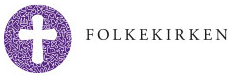 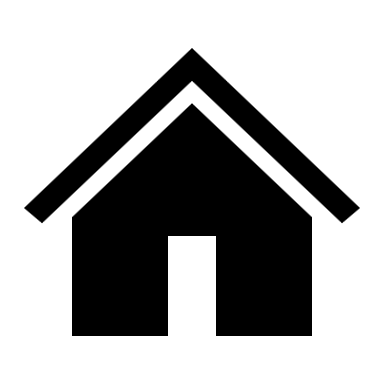 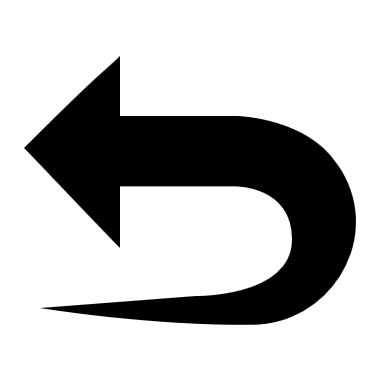 Skabeloner
Beslutningsoplæg
Forslag og godkendelse til projektfremgangsmåde
Forslag til driftsorganisation
Forslag til projektgrundlag
Forslag til projektorganisation
Godkendelse af formål og succeskriterier
Godkendelse af projektberettigelse
Godkendt plan for næste fase
Ideblanket
Interessentanalyse
Kommunikationsplan
Ledelsesrapportering
Projektafslutningsrapport
Ressourceaftale
Restordrehåndtering
Ændringslog
Ændringsønske
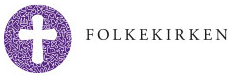 PLANLÆGNING
GENNEMFØRELSE
AFSLUTNING
IDE/ANALYSE
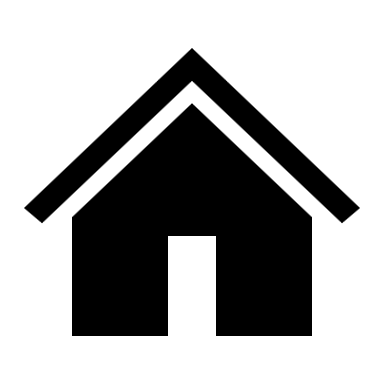 4
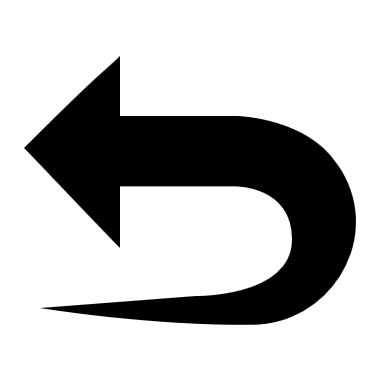 2
1
3
Skabelon til Beslutningsoplæg
Formålet med beslutningsoplægget er, at give et præcist og objektivt grundlag til ledelsen for at træffe beslutninger.
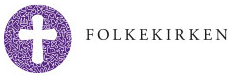 PLANLÆGNING
GENNEMFØRELSE
AFSLUTNING
IDE/ANALYSE
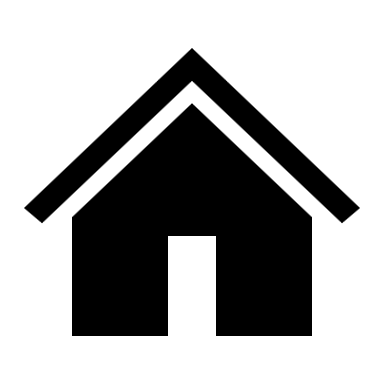 4
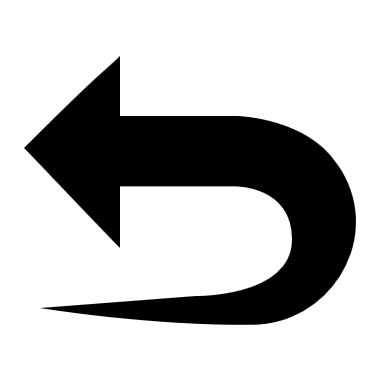 2
1
3
Skabelon til: Forslag og godkendelse til projektfremgangsmåde
Formålet med dette dokument er at foretage en forventningsafstemning om det procesmæssige indhold, organiseringsform, samt omfang og  frekvens for rapportering.
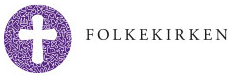 PLANLÆGNING
GENNEMFØRELSE
AFSLUTNING
IDE/ANALYSE
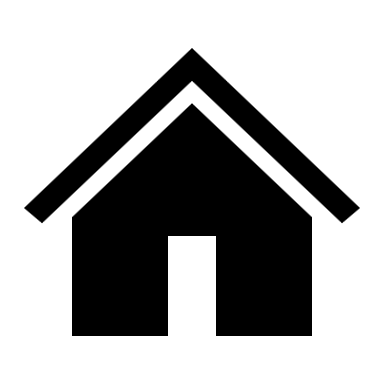 4
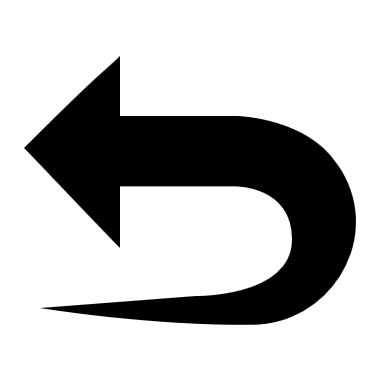 2
1
3
Skabelon til: Forslag til driftsorganisation
Ved projektets afslutning overdrages ansvaret for drift, opfølgning og vedligeholdelse til følgende:
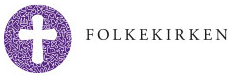 PLANLÆGNING
GENNEMFØRELSE
AFSLUTNING
IDE/ANALYSE
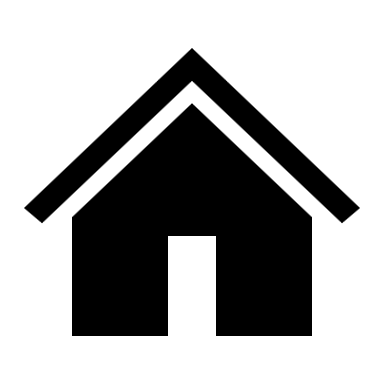 4
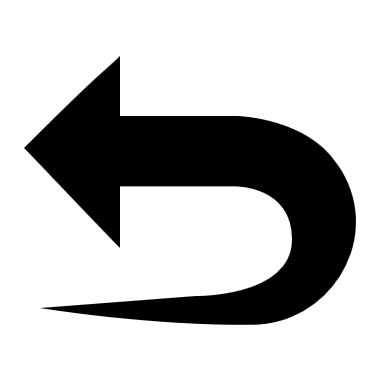 2
1
3
Skabelon til: Forslag til projektgrundlag
Formålet med dette dokument er, at komme med projektlederens forslag til projektets grundlag, som ved en efterfølgende godkendelse af projektansvarlig eller styregruppen er den formelle kontrakt mellem dem.
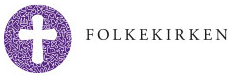 PLANLÆGNING
GENNEMFØRELSE
AFSLUTNING
IDE/ANALYSE
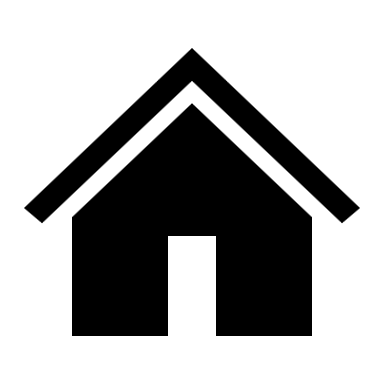 4
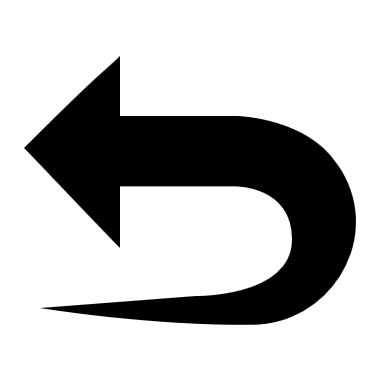 2
1
3
Skabelon til: Godkendelse af formål og succeskriterier
Formålet med dette dokument er at godkende projektets formål og projektets succeskriterier.
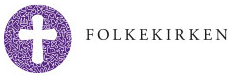 PLANLÆGNING
GENNEMFØRELSE
AFSLUTNING
IDE/ANALYSE
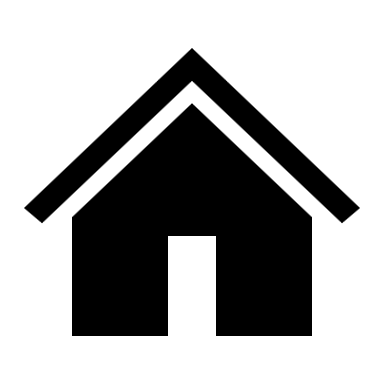 4
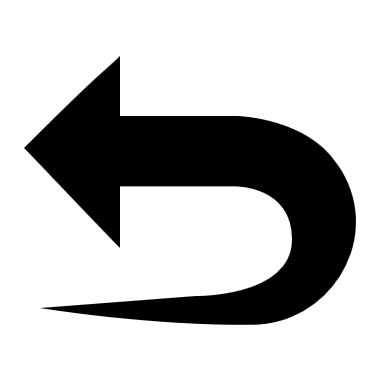 2
1
3
Skabelon til ideblanket
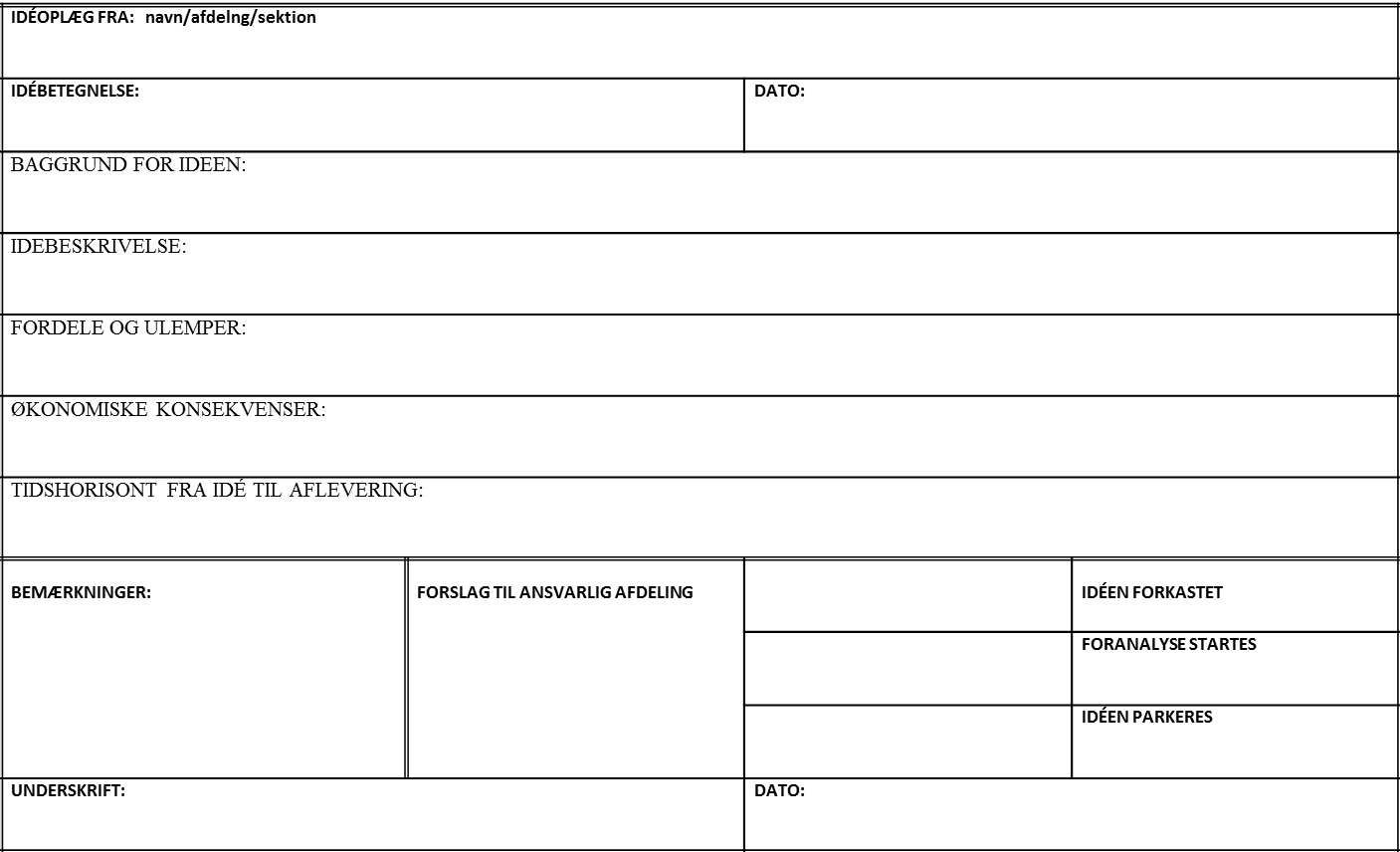 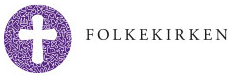 PLANLÆGNING
GENNEMFØRELSE
AFSLUTNING
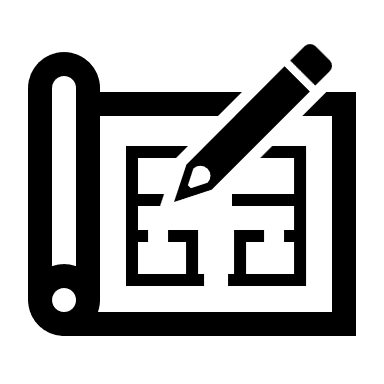 IDE/ANALYSE
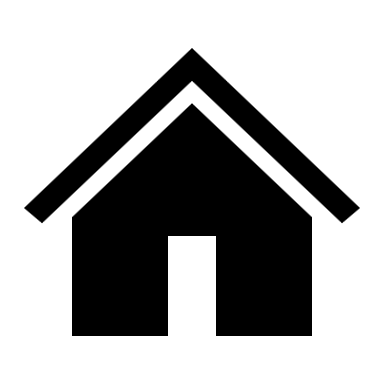 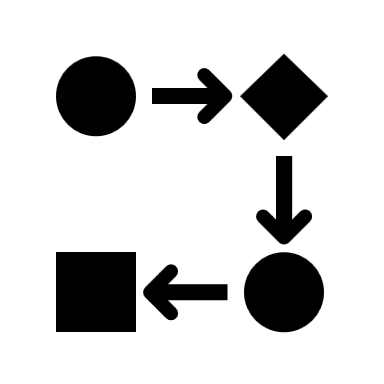 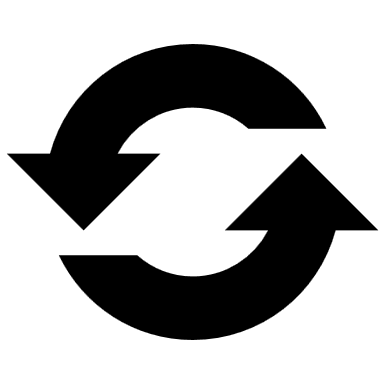 4
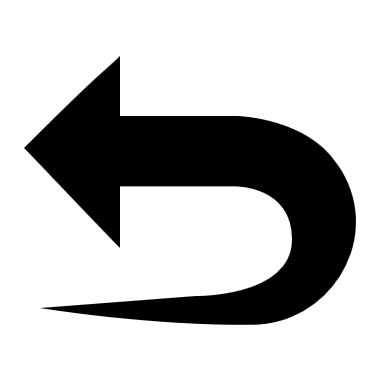 2
1
3
Skabelon til: Interessentanalyse
(flere linjer kan tilføjes)
1  : Er ikke nødvendig og har ingen indflydelse10: Projektet kan ikke gennemføres uden interessenten og vedkommende har meget stor indflydelse
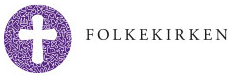 PLANLÆGNING
GENNEMFØRELSE
AFSLUTNING
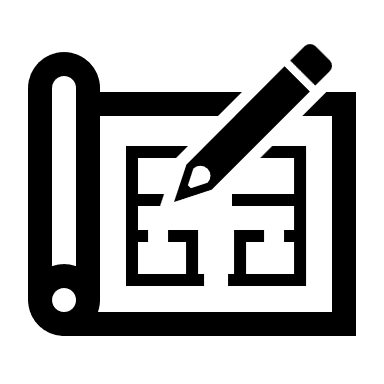 IDE/ANALYSE
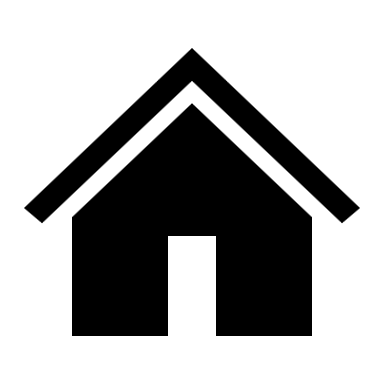 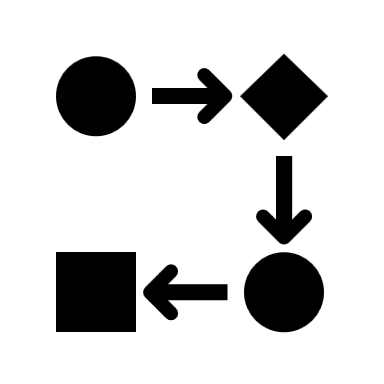 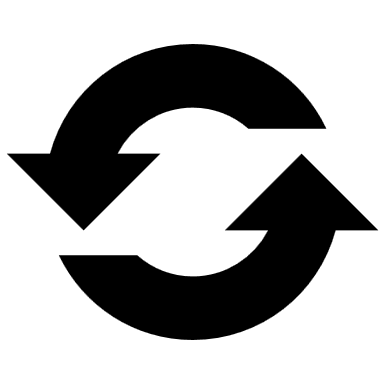 4
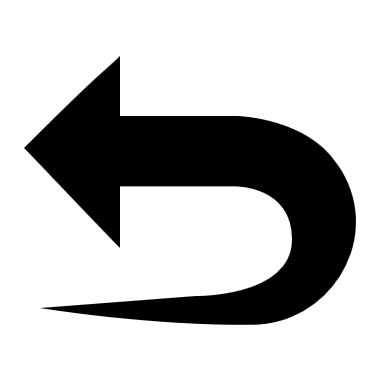 2
1
3
Skabelon til: Kommunikationsplan
(flere linjer kan tilføjes)
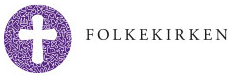 PLANLÆGNING
GENNEMFØRELSE
AFSLUTNING
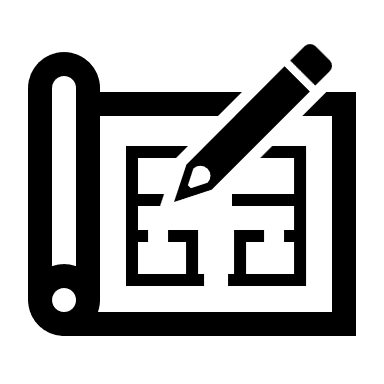 IDE/ANALYSE
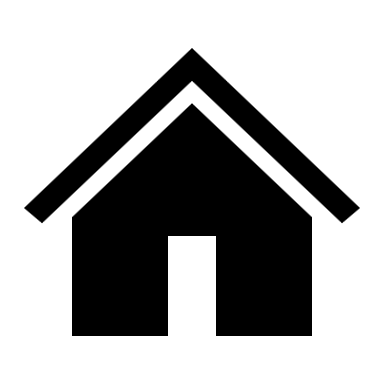 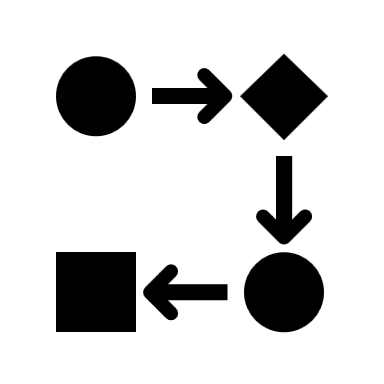 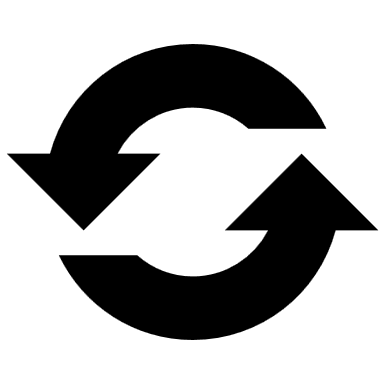 4
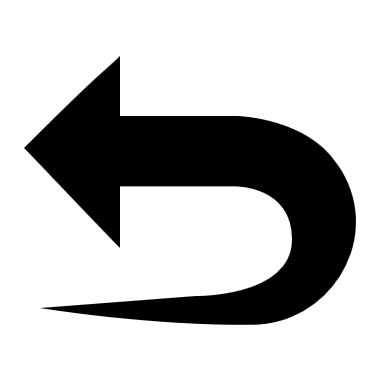 2
1
3
Skabelon til: Ledelsesrapportering
(flere linjer kan tilføjes)
I ovenstående matrix er markeret den forventede status indtil næste ledelsesrapportering. 
Rød: 	Skal der handles på – anbefalinger til beslutningerGul: 	Har jeg opmærksomhed påGrøn: 	Alt er ok
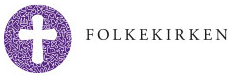 PLANLÆGNING
GENNEMFØRELSE
AFSLUTNING
IDE/ANALYSE
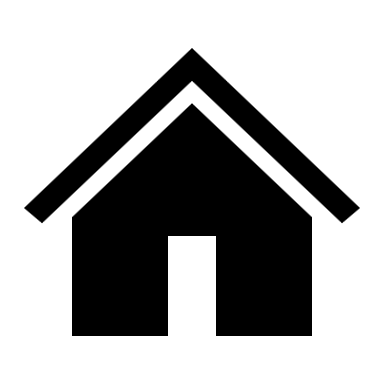 4
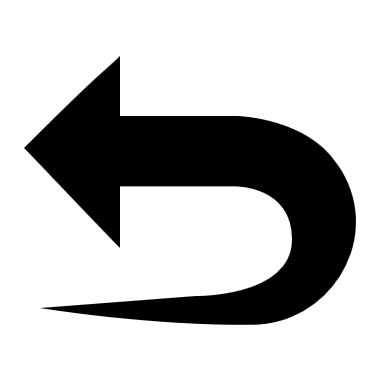 2
1
3
Skabelon til: Projektafslutningsrapport
Projektafslutningsrapport for projekt:  _____________
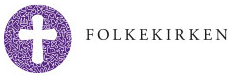 PLANLÆGNING
GENNEMFØRELSE
AFSLUTNING
IDE/ANALYSE
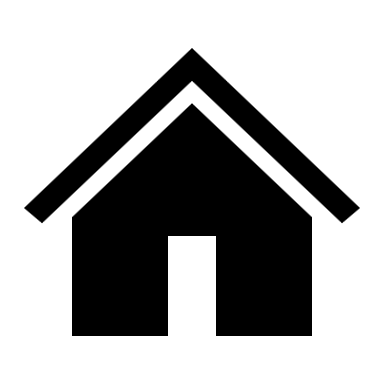 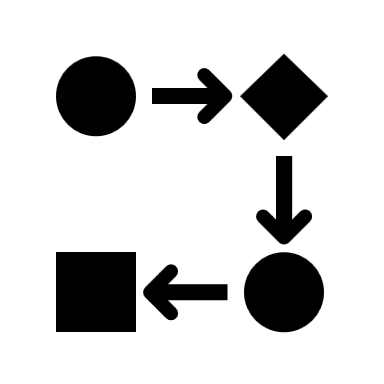 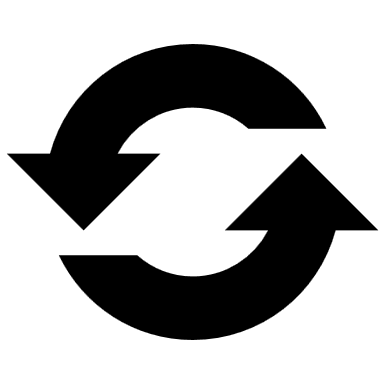 4
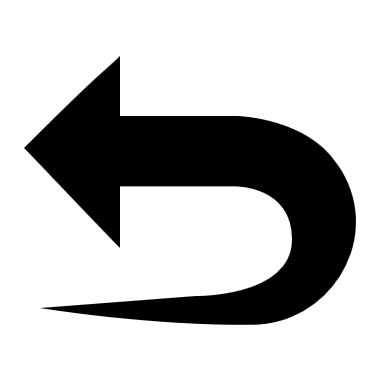 2
1
3
Skabelon til: Organisering
Forslag til projektorganisation for projekt:_________________________
Formålet med dette dokument er, at give den første beskrivelse af den projektorganisationen der skal indgå i projektet. Den projektansvarlige/styregruppen og projektlederen bør udfærdige dette dokument i samråd.

1. Anbefales en styregruppe etableret?  ___ Ja   ___  nej
Forslag og begrundelse til styregruppens sammensætning:
Hvis nej, begrundelse:
 
2. Anbefales en referencegruppe etableret?  ___ Ja  ___ nej
Forslag og begrundelse til referencegruppens sammensætning:
Hvis nej, begrundelse:
 
3. Anbefaling og begrundelse til projektgruppens sammensætning:    (herunder indgåelse af eksterne kompetencer) 
Ide/analysefasen:
Planlægningsfasen:
Gennemførelsesfasen:
Afslutningsfasen:
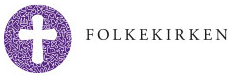 PLANLÆGNING
GENNEMFØRELSE
AFSLUTNING
IDE/ANALYSE
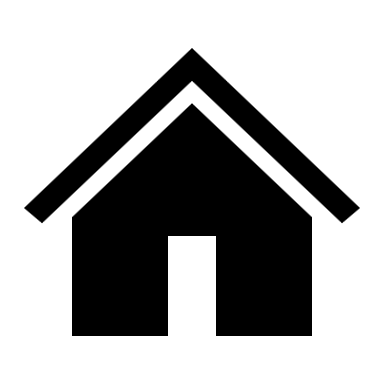 4
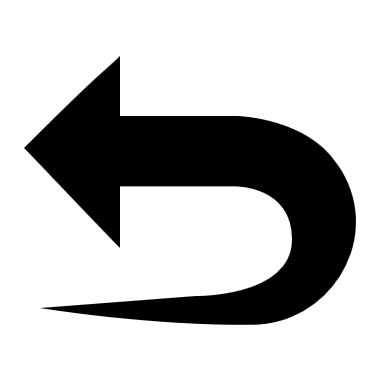 2
1
3
Skabelon til: Godkendelse af projektberettigelse
Formålet med dette dokument er at godkende begrundelserne for projektet og berettigelsen af projektets igangsættelse.
Baggrunden for projekt ______________:
Omkostninger for projektets gennemførelsea. Faktiske estimerede omkostningerb. Afsat budget
Estimerede omkostninger for drift af projektets leverancer
Forventede besparelser og forventet udbytte efter projektets gennemførelsea. Faktiske estimerede besparelserb. Forventet udbytte

Projektets risikoprofila. Væsentlige identificerede risici ved projektetb. Væsentlige identificerede risici efter projektetc. Vurdering af estimerede omkostninger ved forebyggelse og afhjælpning af væsentlige identificerede risici 

Vurdering af kompetencer i organisationena. Til gennemførelse af projektetb. Til drift af projektets leverancer
Vurdering af belastningen på organisationen ved projektets gennemførelsea. Projektorganisationenb. Linieorganisationen

Vurdering af påvirkningen på omgivelserne uden for linieorganisationen ved projektets gennemførelse

Samlet vurdering og anbefaling
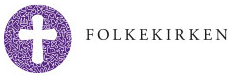 PLANLÆGNING
GENNEMFØRELSE
AFSLUTNING
IDE/ANALYSE
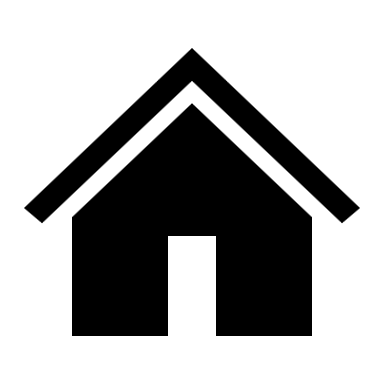 4
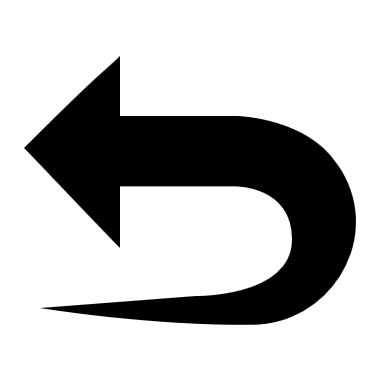 2
1
3
Skabelon til: Godkendt plan for næste fase
Projekt_____________   Fase _________________
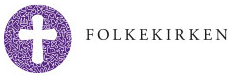 PLANLÆGNING
GENNEMFØRELSE
AFSLUTNING
IDE/ANALYSE
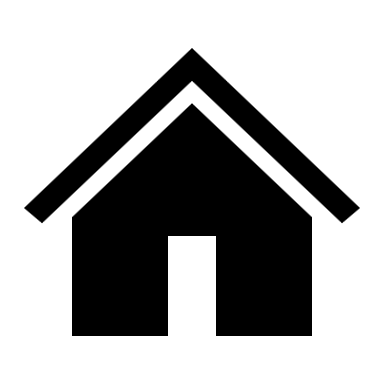 4
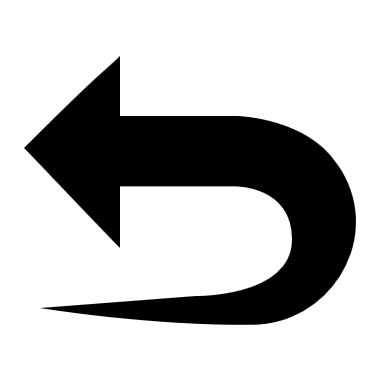 2
1
3
Skabelon til: Ressourceaftale
Projekt_____________   Fase _________________
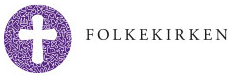 PLANLÆGNING
GENNEMFØRELSE
AFSLUTNING
IDE/ANALYSE
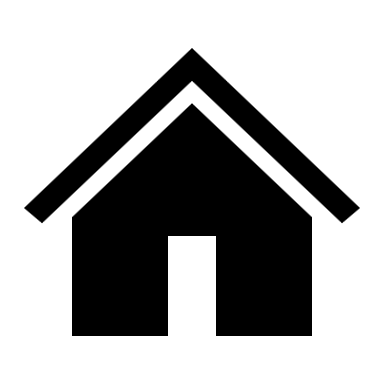 4
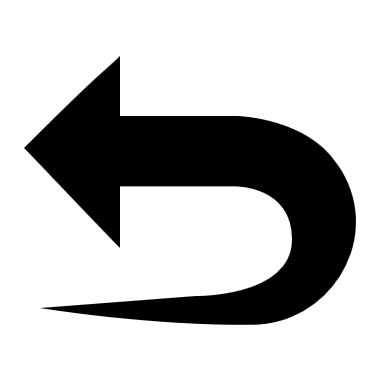 2
1
3
Skabelon til: Restordrehåndtering
Forklaring til prioritet:1. Skal løses for at forretningen kan drives forsvarligt2. Skal løses for at væsentlige fordele opnås3. Fejl og mangler af mindre væsentlig betydning
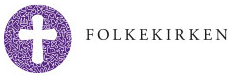 PLANLÆGNING
GENNEMFØRELSE
AFSLUTNING
IDE/ANALYSE
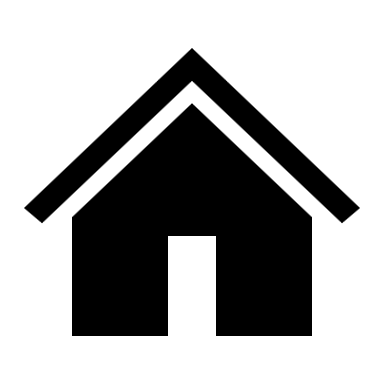 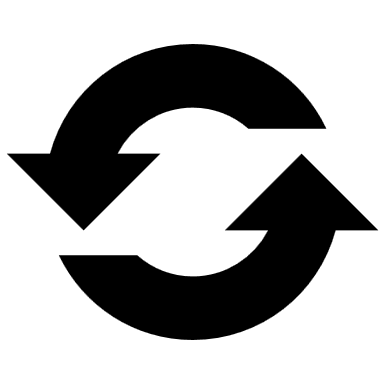 4
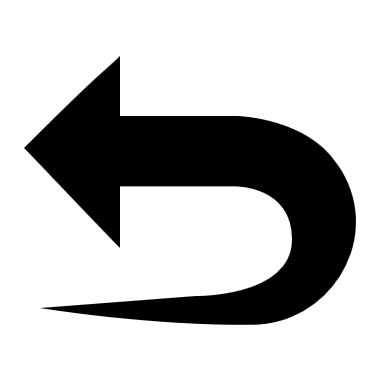 2
1
3
Skabelon til: Ændringsønske
Ændringsønske nr.     (udfyldes af projektlederen)
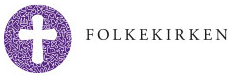 PLANLÆGNING
GENNEMFØRELSE
AFSLUTNING
IDE/ANALYSE
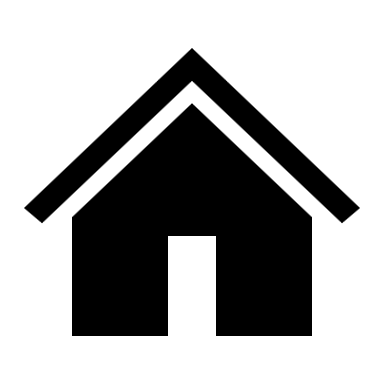 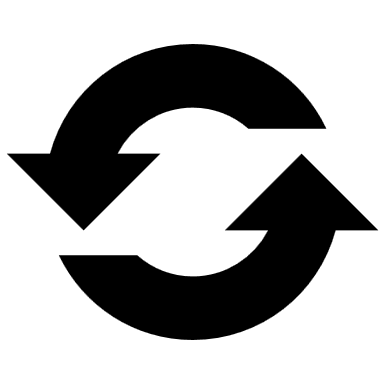 4
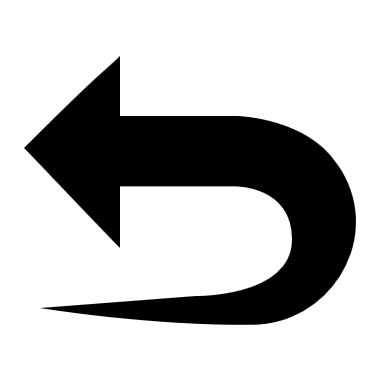 2
1
3
Skabelon til: Ændringslog
Ændringslog for projekt:     (udfyldes af projektlederen)

Oprettet d.Senest opdateret d.
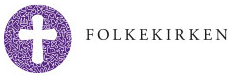 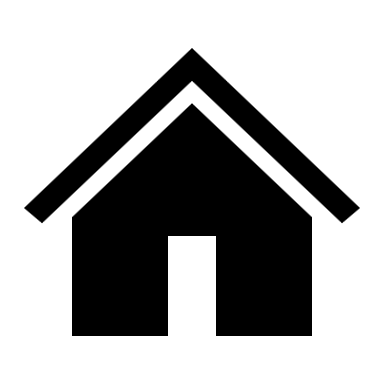 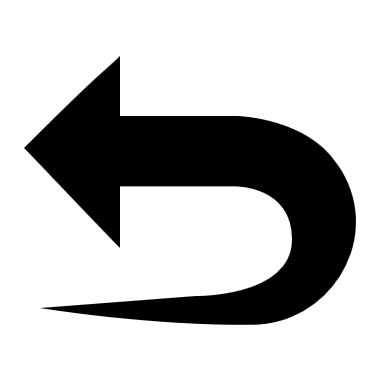 Eksempler
Aktivitetsplanlægning
Cost/benefit-analyse Estimering: Delfi-teknikken og 3 punkts. teknikkenInteressentanalyse
Kommunikationsplan
LedelsesrapporteringMilepælsplanlægningMålanalyseNetværksplanlægning og kritisk vej
RessourceallokeringRisikoanalyse
WBS – work breakdown structure
Ændringshåndtering
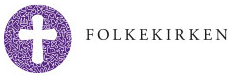 PLANLÆGNING
GENNEMFØRELSE
AFSLUTNING
IDE/ANALYSE
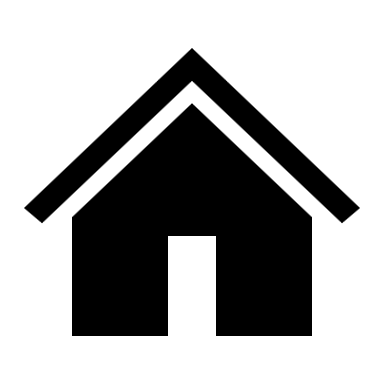 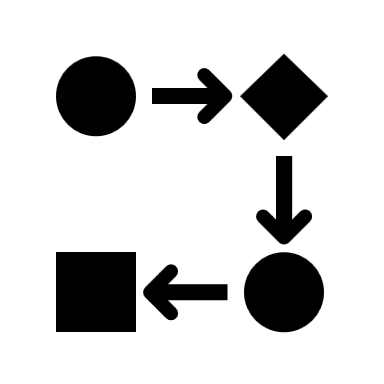 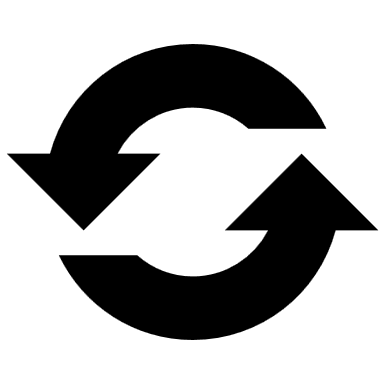 4
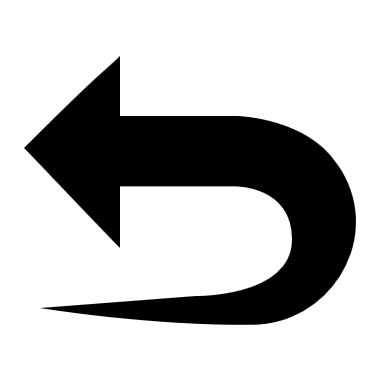 2
1
3
Succeskriterie: Hvad vil vi gerne opnå?
Eksempel på målanalyse
Min. 50% af borgerne skal have benyttet parken mindst 4 gange inden for det første år
Formål: Hvorfor gør vi dette projekt?
For at motivere borgerne til mere motion, udeliv og samvær, skal der opføres en ny folkepark i X-købing stift.
Min 75% af borgerne skal vurdere, at parken har forbedret deres sundhed inden for det første år
Natur-område
Løbe-bane
Infra-struktur
Café
Lege-plads
SMART
Område med vild vækst
Område med græsareal
Toiletter
Veje og stier
Projektmål: Hvad skal leveres?
SMART
”
Min. 25.000 m2
1000 m
Min. 4 km
Min. 50.000 m2
Plads til min. 100
Min. 4.000 m2
Min. 5 til M, D og H
Acceptkriterier: I hvilken kvalitet?
Drivesøkologisk
Løbe-underlag
0,2 mmgruslag
Drives økologisk
Godkendt af LMS
Min. 15 aktiviteter
O-energi
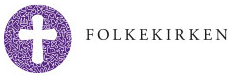 SMART
PLANLÆGNING
GENNEMFØRELSE
AFSLUTNING
IDE/ANALYSE
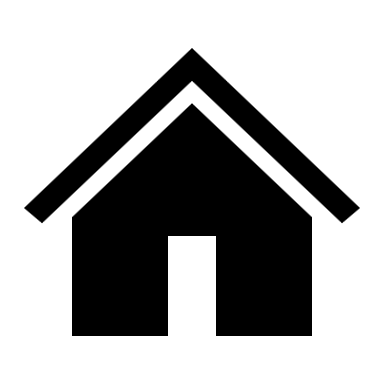 4
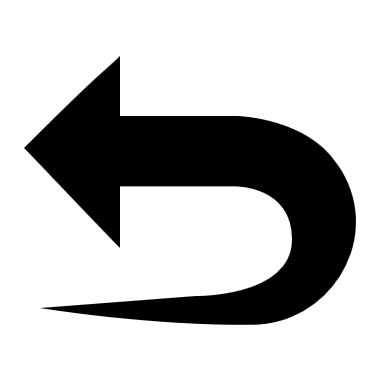 2
1
3
Eksempel på en WBS (Work Breakdown Structure)
For at motivere borgerne til mere motion, udeliv og samvær, skal der opføres en ny folkepark i X-købing stift.
Formål
Område med vild vækst
Område med græsareal
Løbe-bane
Toiletter
Veje og stier
Café
Lege-plads
Projektmål
Cafeover-draget
Cafegodkendt
Driftformbesluttet
Cafeindrettet
Inventarindkøbt
Entreprenør
valgt
Fundamentstøbt
Beliggenhed valgt
Arkitekt valgt
Byggetilladelse
modtaget
Milepæle
Aktiviteter
Installere varme
Opsættekøkken
Indrettespiserum
Installerestrøm
Modtageinventar
InstallereVVS
Afprøve/teste installationer
PLANLÆGNING
GENNEMFØRELSE
AFSLUTNING
IDE/ANALYSE
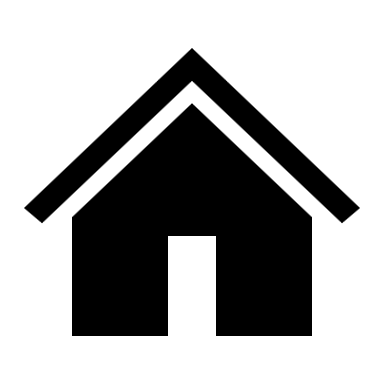 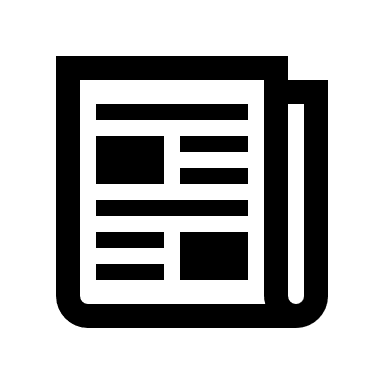 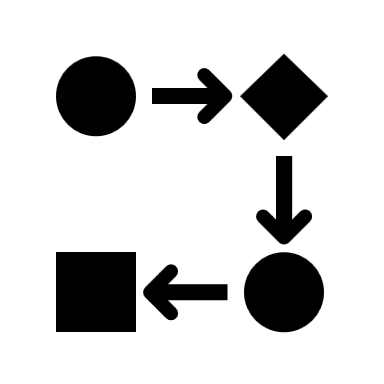 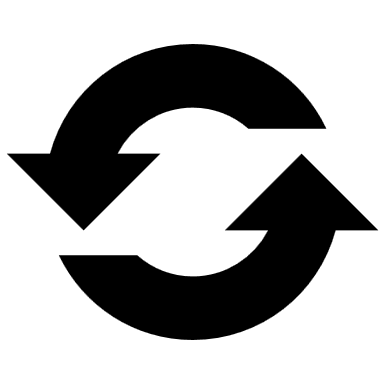 4
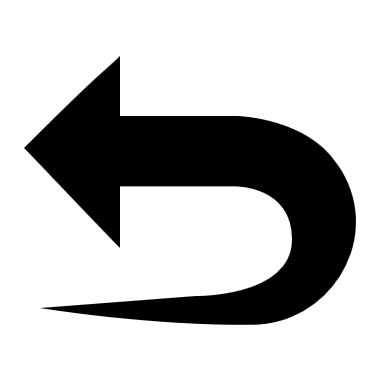 2
1
3
Eksempel på interessentanalyse (reduceret)
PLANLÆGNING
GENNEMFØRELSE
AFSLUTNING
IDE/ANALYSE
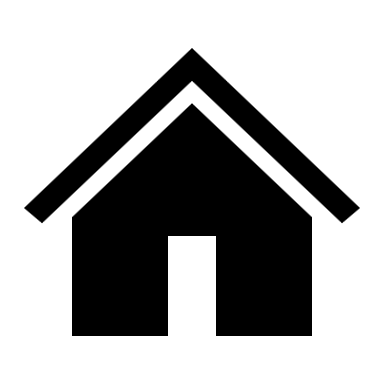 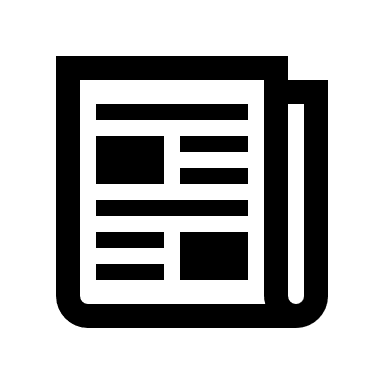 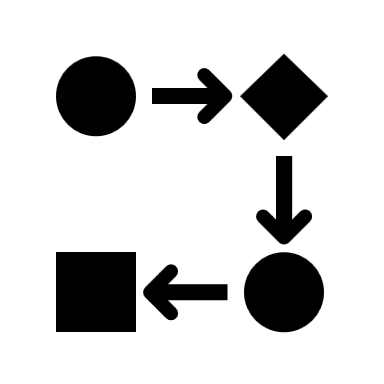 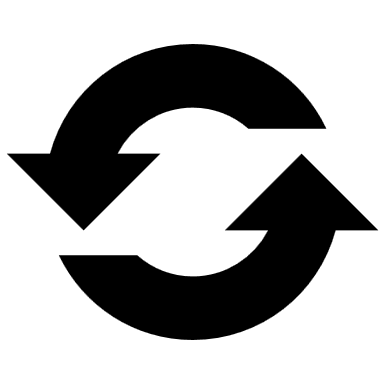 4
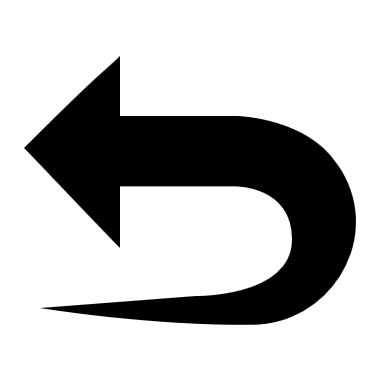 2
1
3
Eksempel på kommunikationsplan (reduceret)
PLANLÆGNING
GENNEMFØRELSE
AFSLUTNING
IDE/ANALYSE
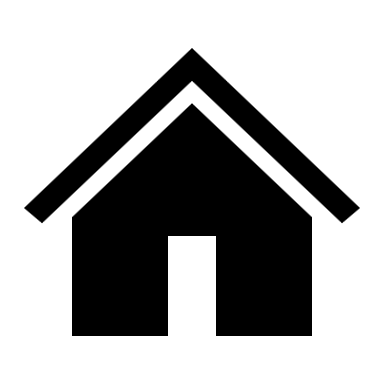 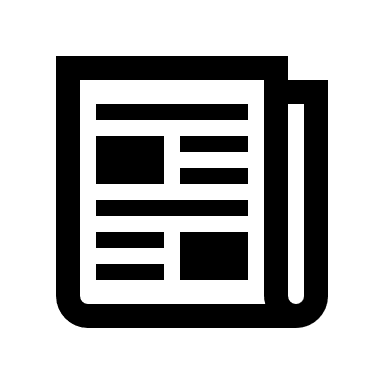 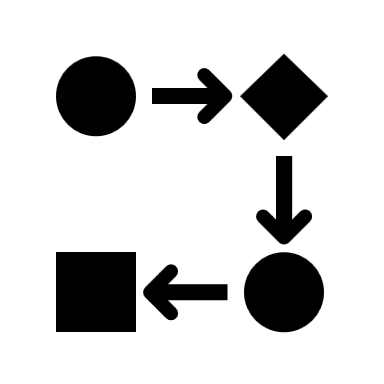 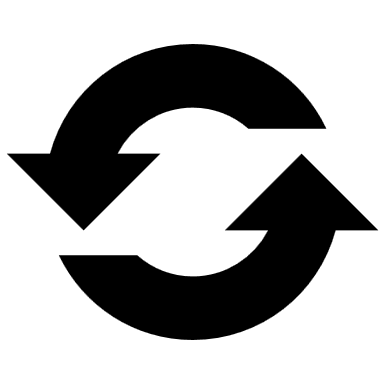 4
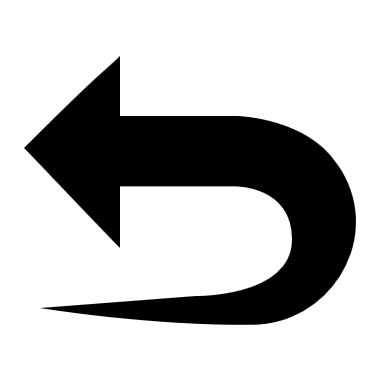 2
1
3
Eksempel på Ledelsesrapportering
PLANLÆGNING
GENNEMFØRELSE
AFSLUTNING
IDE/ANALYSE
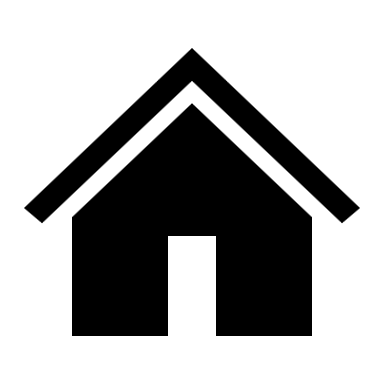 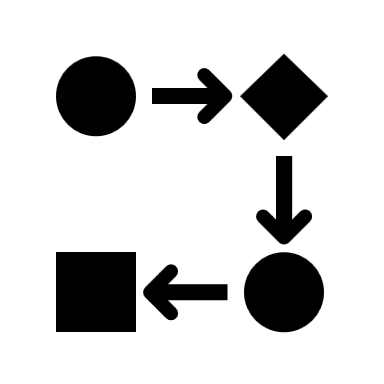 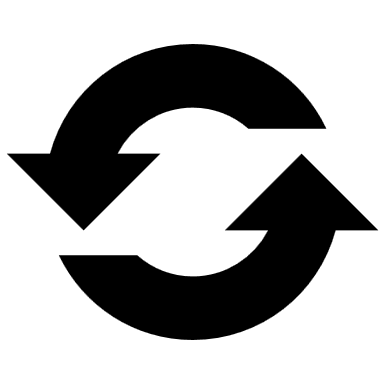 4
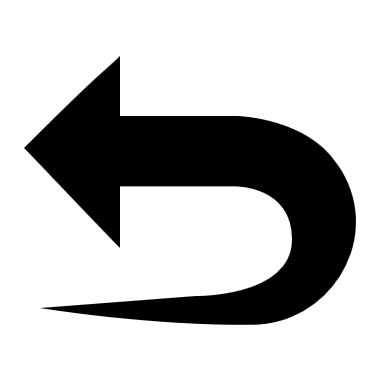 2
1
3
Eksempel på milepælsplan (reduceret)
PLANLÆGNING
GENNEMFØRELSE
AFSLUTNING
IDE/ANALYSE
4
2
1
3
Projektmål/
indsatsområder
Beslutningspunkt
Beslutningspunkt
Beslutningspunkt
Beslutningspunkt
Beslutningspunkt
Beslutningspunkt
Cafeover-draget
Cafegodkendt
Driftformbesluttet
Cafeindrettet
Beliggenhed valgt
Arkitekt valgt
Inventarindkøbt
Byggetilladelse
modtaget
Entreprenør
valgt
Fundamentstøbt
Cafe
1/10-2021
15/10-2021
1/11-2021
1/5-2021
20/6-2021
1/6-2021
2/2-2021
20/2-2021
30/11-2021
15/8-2021
Beslutningspunkt
Beslutningspunkt
Beslutningspunkt
Legeplads
sikkerheds-godkendt
Aktiviteter
opstillet
Legeplads
over-draget
Leverandør
valgt
Underlag
etableret
Beliggenhed valgt
Plantegninggodkendt
Legeplads
15/11-2021
1/9-2021
10/6-2021
5/10-2021
20/3-2021
20/5-2021
2/2-2021
Beslutningspunkt
Beslutningspunkt
Løbebaneover-draget
Beliggenhed valgt
Løbeunderlagbesluttet
Løbebanetestet
Plantegninggodkendt
Løbeunderlagetableret
Løbebane
1/3-2021
15/10-2021
1/3-2021
2/2-2021
1/7-2021
30/11-2021
PLANLÆGNING
GENNEMFØRELSE
AFSLUTNING
IDE/ANALYSE
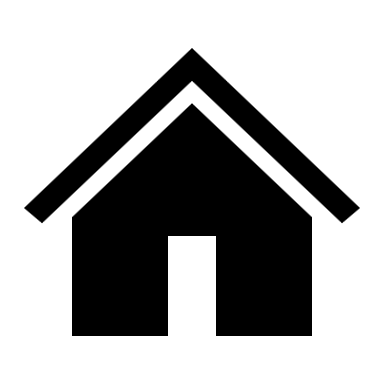 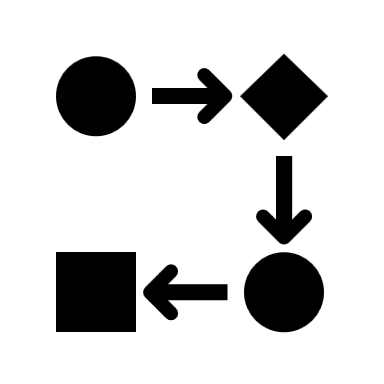 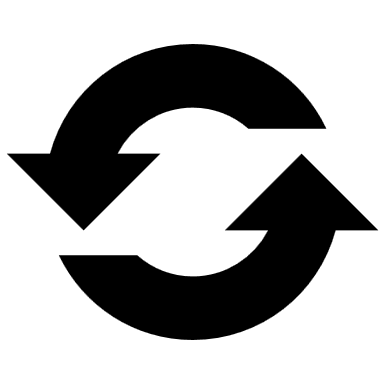 4
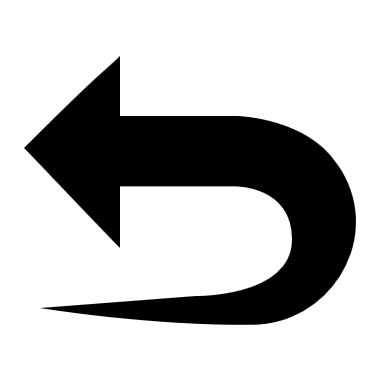 2
1
3
Eksempel på aktivitetsplan (reduceret)
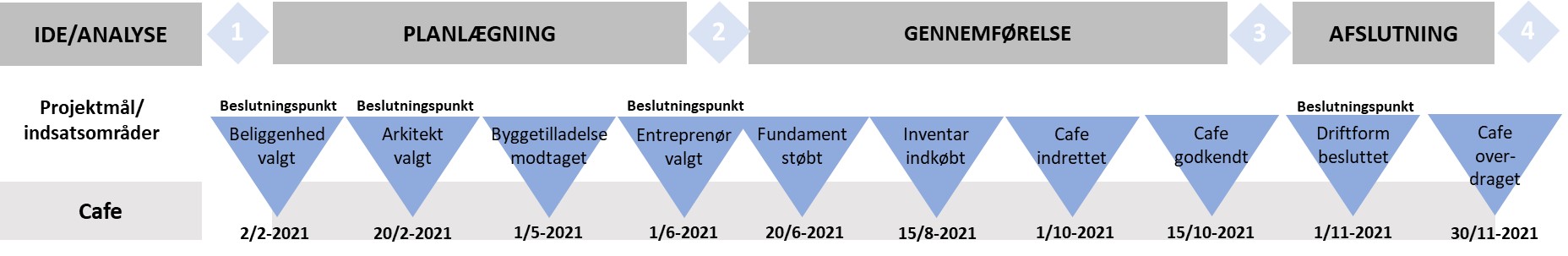 Milepælsplanen
Installere varme
Opsættekøkken
Cafeindrettet
Aktivitetsplanen
Indrettespiserum
Afprøve/teste installationer
Modtageinventar
Installerestrøm
Kritisk vej
Opsættetoiletter
15/8-2021
InstallereVVS
10 dageLeverandør
10 dageLeverandør
Kalendertid efterressourceallokering
10 dageLene, Ib og Kim
10 dageTina, Bo og Kim
3 dageLene og Hanne
6 dageLeverandør
14 dageLeverandør
10 dageLeverandør
PLANLÆGNING
GENNEMFØRELSE
AFSLUTNING
IDE/ANALYSE
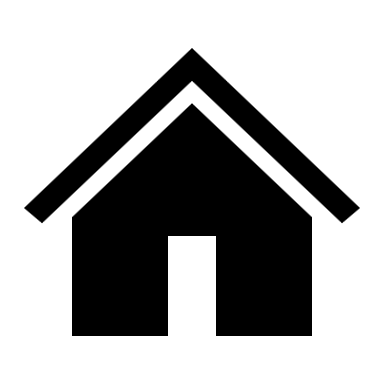 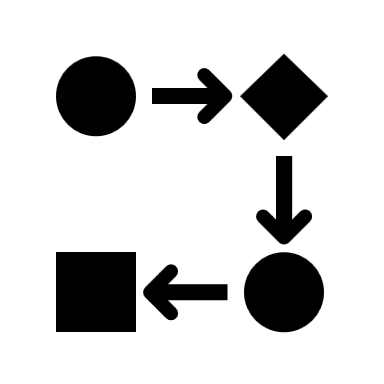 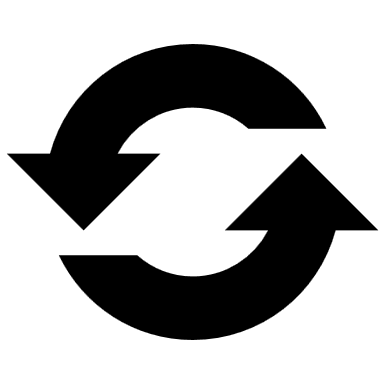 4
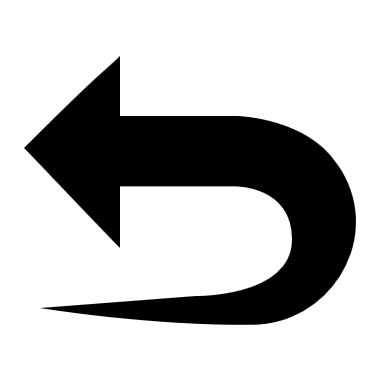 2
1
3
Eksempel på Delfi-metoden (estimering)
Opsættekøkken
Opgaven ”Opsætte køkken” skal estimeres… i effektive timer
Gruppen giver nu et individuelt estimat uden at tale sammen fra 50 – 120 timer
Lederen af processen spørger ind til den der har det laveste estimat:”Hvordan tror du det kan gøres så hurtigt?”.Svar: ”Det er nybyggeri, så gulve, vægge og installationer forventes at være i orden”.
Dernæst spørges ind til den som har det højeste estimat:”Hvorfor tror du det vil tage så lang tid?”.Svar: ”Det er en ny type moduler vi ikke har samlet før, og tror der er mange mangler”.
Lederen afstemmer forudsætningerne ud fra de 2 forklaringer:”Vi forudsætter at der ikke skal udbedres på bygning/installationer, at samletiden er densamme som tidligere moduler, og at der ikke er mangler” og beder gruppen estimere igen da forskellen mellem laveste og højeste gæt ikke er acceptabel.
Gruppen giver nu et individuelt estimat, igen uden at tale sammen, fra 60 – 90 timer.
Lederen af processen spørger ind til den der har det laveste estimat:”Hvordan tror du det kan gøres så hurtigt?”.Svar: ”Det er normalt det vi plejer for den størrelse – uden overraskelser”.
Der spørges ind til den som har det højeste estimat:”Hvorfor tror du det vil tage så lang tid?”.Svar: ”Vi plejer altid at være for optimistiske, så jeg har lagt 50 % oveni”.
Lederen afstemmer forudsætningerne ud fra de 2 forklaringer:”Så hvad er et realistisk estimat – uden overraskelser… i effektive timer?”.
Gruppen giver nu et individuelt estimat, igen uden at tale sammen, fra 70 – 80 timer.
Lederen accepterer forskellen mellem laveste og højeste estimat og bruger middelværdien på 75 timer.
timer
120
50
timer
60
90
timer
70  -  80
Estimatet på opgaven er 75 timer
Se et eksempel på 3 punkts teknikken  her.
PLANLÆGNING
GENNEMFØRELSE
AFSLUTNING
IDE/ANALYSE
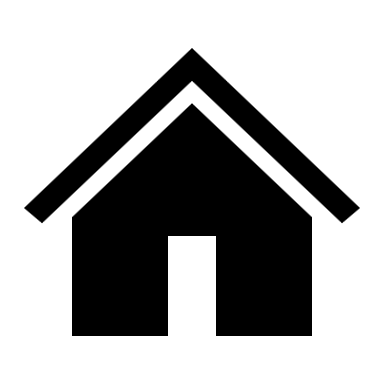 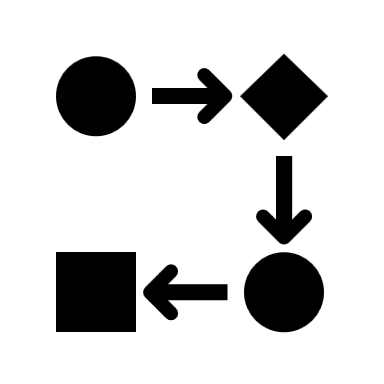 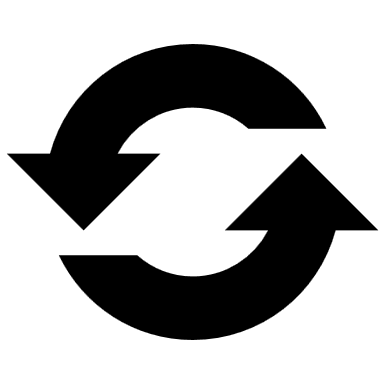 4
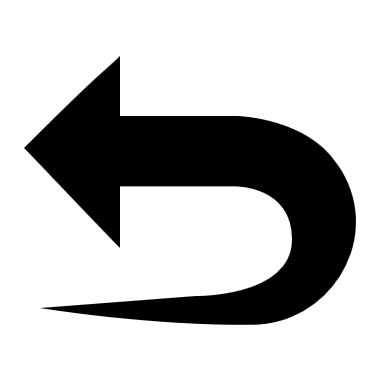 2
1
3
Eksempel på 3 punkt teknikken (estimering)
Opgaven ”Opsætte køkken” skal estimeres… i effektive timer
Der gives et sandsynligt estimat ”S”, et optimistisk estimat ”O” (hvis alt går glat) og et pessimistisk estimat ”P” (hvis alt går galt). I eksemplet er estimeret henholdsvis 50, 70 og 120 timer.
Middelværdien ”Vm” udregnes ved hjælp af formlen (O+3*S+P) / 5 hvilket giver(50+3*70+120)/5 = 76 timer, hvilket vil sige, at der er 50% sandsynlighed for at aktiviteten gennemføres 76 timer.
Standardafvigelsen ”SA” udregnes ved hjælp af formlen (P-O) / 5 hvilket giver(120-50)/5 = 14 timer.
Ved at ligge en standardafvigelse til middelværdien og trække en standardafvigelse fra middelværdien fås et areal som vist på figuren. Teorien angiver således, at der er 68% sandsynlighed for at aktiviteten gennemføres inden for 62-90 timer. Da der er 16% på hver side af arealet, vil det betyde, at der er 16%+68% = 84% sandsynlighed for at aktiviteten gennemføres inden for 90 timer.
Ved at anvende +/- 2 gange SA til middelværdien angiver teorien, at der er 95% sandsynlighed for at aktiviteten gennemføres inden for 48-104 timer. Da der er 2,5% på hver side af arealet, vil det betyde, at der er 2,5% +95%= 97,5% sandsynlighed for at aktiviteten gennemføres inden for 104 timer.
Ved at anvende +/- 3 gange SA til middelværdien angiver teorien, at der er 99% sandsynlighed for at aktiviteten gennemføres inden for 34-118 timer. Da der er 0,5% på hver side af arealet, vil det betyde, at der er 0,5% +99%= 99,5% sandsynlighed for at aktiviteten gennemføres inden for 118 timer (ej illustreret).
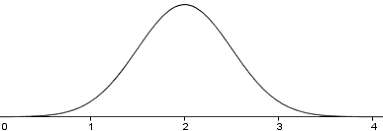 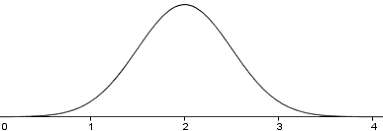 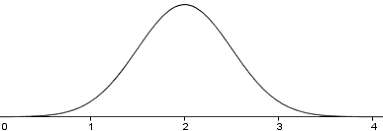 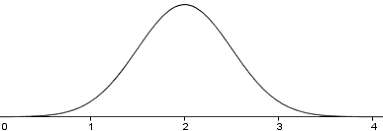 0 gange standardafvigelse = 50% sandsynlighed
Vm
76 timer
Start
Start
Start
Start
Timer
Timer
Timer
Timer
1 gange standardafvigelse = 84% sandsynlighed
50
O
O
70
120
P
P
O
S
S
S
P
16%
68%
16%
-14
+14
62
90
76
2 gange standardafvigelse = 97,5% sandsynlighed
95%
2,5%
2,5%
+28
-28
104
48
76
PLANLÆGNING
GENNEMFØRELSE
AFSLUTNING
IDE/ANALYSE
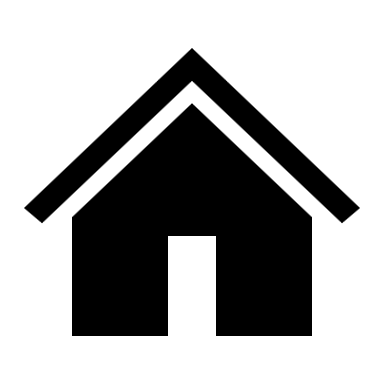 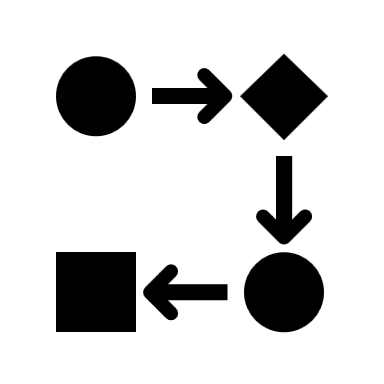 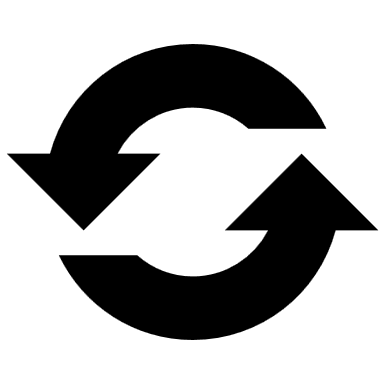 4
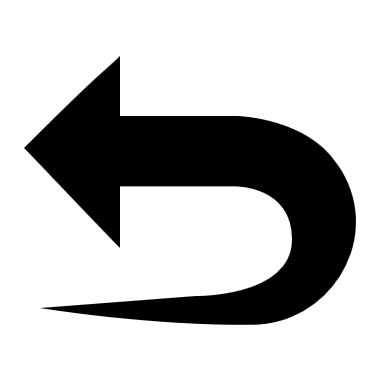 2
1
3
Eksempel på ressourceallokering
Aktivitet
1
Vælg den aktivitet/opgave eller proces der skal allokeres ressourcer til.
Brug evt. interessentanalysen til at se hvilke personer du med fordel kan inddrage i opgaven.
Lad personen/personerne estimere aktiviteten.
Fastlæg personernes effektive arbejdstid ud fra:- allokering i forhold til antal andre samtidige opgaver- reel effektivitet uden forstyrrelser- erfaring- motivation
Omsæt estimatet til kalendertid ud fra aktivitetens estimat og ressourcernes samlede effektive timer.
Modtageinventar
Ressourcer
2
Lene og Hanne
Estimat
3
25 timer
Effektive timer
Lene arbejder37 timer pr. uge
75% effektivitet
Lene kan arbejde 2,5 time effektivt om dagen
100 %allokeret
50%erfaring
8 timer/dag
4
Hanne arbejder37 timer pr. uge
100%effektiv
Hanne kan arbejde 5,5 time effektivt om dagen
75%allokeret
100%erfaring
Aktivitetens kalendertid
5
25 timer / 8 timerpr. dag
3 dage
PLANLÆGNING
GENNEMFØRELSE
AFSLUTNING
IDE/ANALYSE
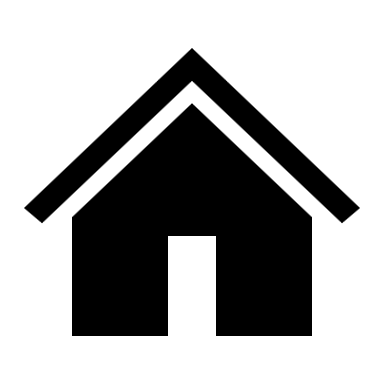 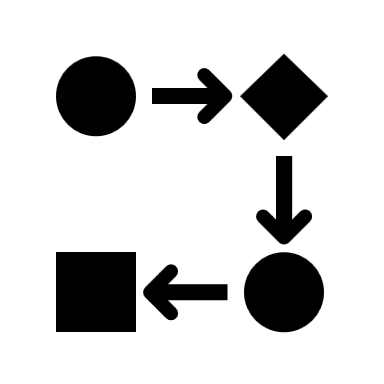 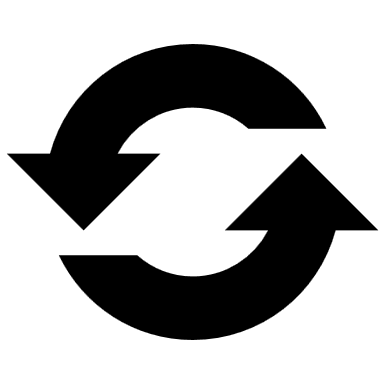 4
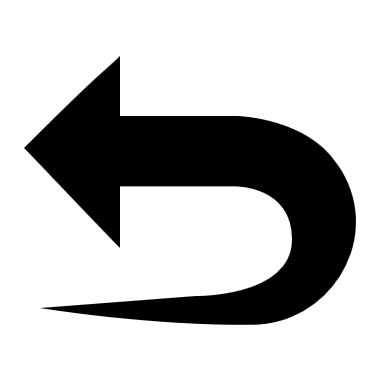 2
1
3
Eksempel på netværksplanlægning og kritisk vej
Aktiviteterne opstillet i et netværksdiagram (netværksplan)
B
5 dage
Tidligste slut
Tidligste start
A
10 dage
E
10 dage
C
12 dage
D
2 dage
Seneste start
Seneste slut
15
10
B
5 dage
24
34
0
10
A
10 dage
E
10 dage
19
24
22
24
10
22
0
10
24
34
C
12 dage
D
2 dage
Rød = kritisk vej
22
22
24
10
Kritisk vej ses ved, at der ikke er forskel på aktiviteternes tidligst start og senest start.
PLANLÆGNING
GENNEMFØRELSE
AFSLUTNING
IDE/ANALYSE
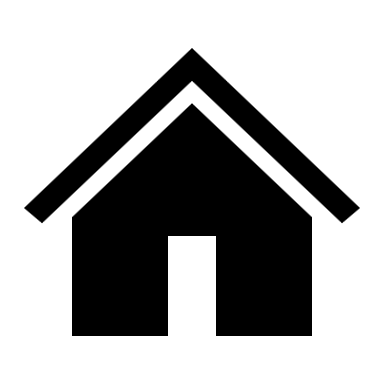 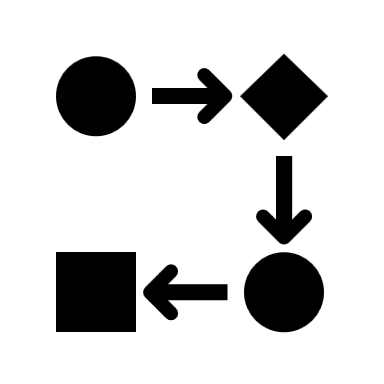 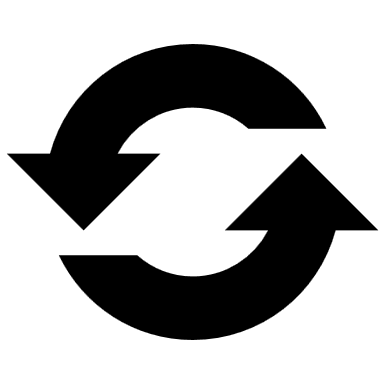 4
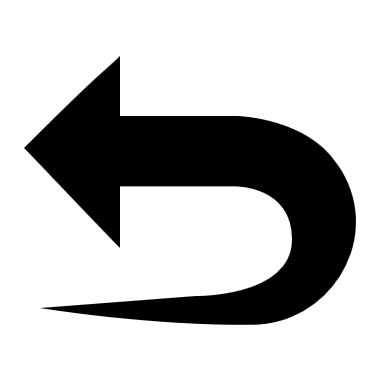 2
1
3
Eksempel på risikoanalyse
Skærmbillede taget fra Excel-ark:
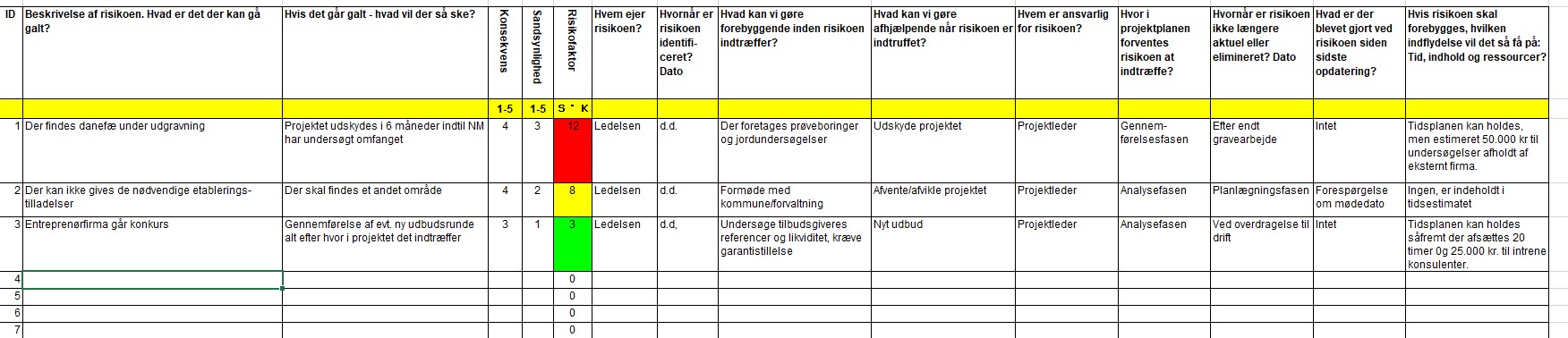 Skærmbillede taget fra Excel-ark:
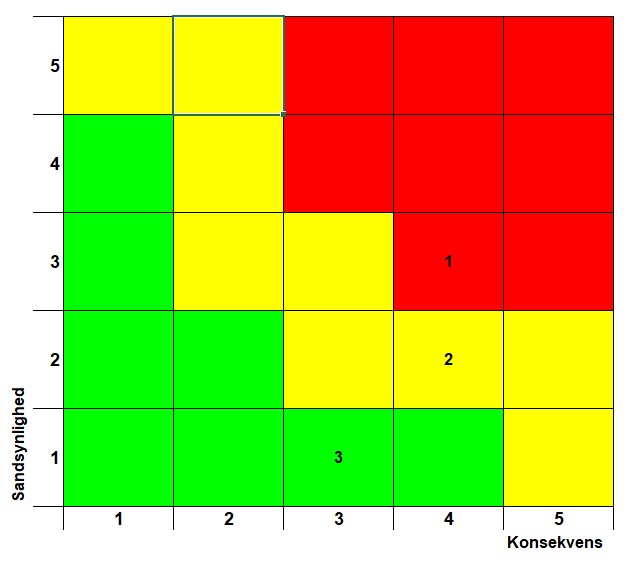 PLANLÆGNING
GENNEMFØRELSE
AFSLUTNING
IDE/ANALYSE
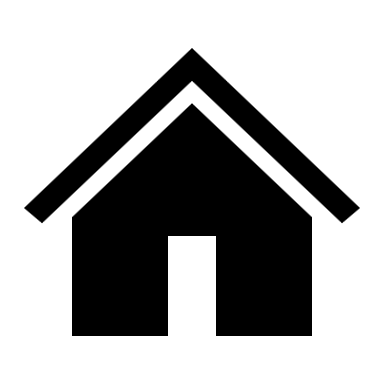 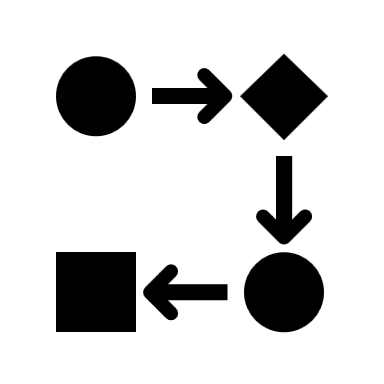 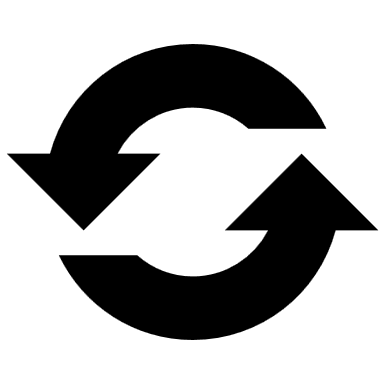 4
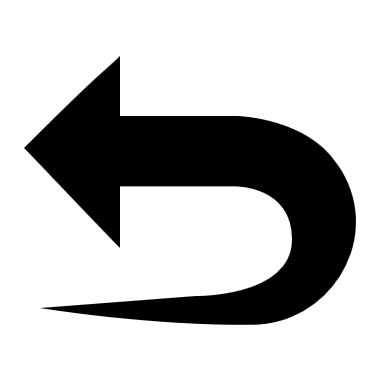 2
1
3
Eksempel på Cost/benefit analyse
Forventet udbytte
Projektomkostninger
Beregn realiserede omkostninger indtil nu, og lav et estimeret overslag på alle øvrige aktiviteter - fra opgavens begyndelse til projektets afslutning.

Læg beregningerne ind i et cashflow-diagram over passende tidsintervaller (eks. faser/måneder/kvartaler) og udregne fra periode til periode som akkumulerede omkostninger.

Lav en beregning over forventet udbytte fra projektet er afsluttet og frem til den tidshorisont som succeskriterierne dækker.

Lav en Cost/benefit graf over dine beregninger og fastlæg ”Break-even” og ”Payback-time”.
Kr.
+ 22000
Payback-time
0
Tid
Break-even
- 56000
PLANLÆGNING
GENNEMFØRELSE
AFSLUTNING
IDE/ANALYSE
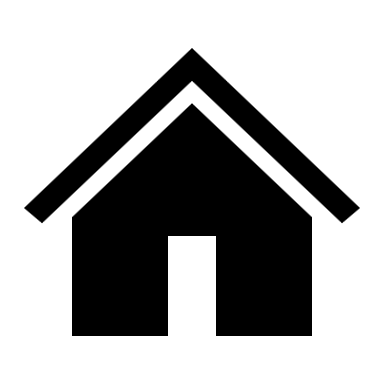 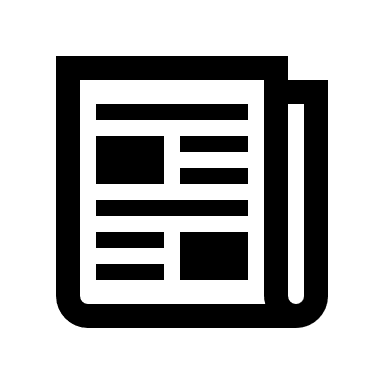 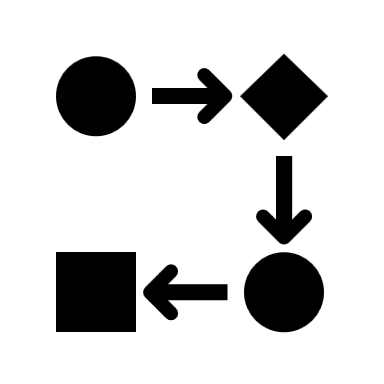 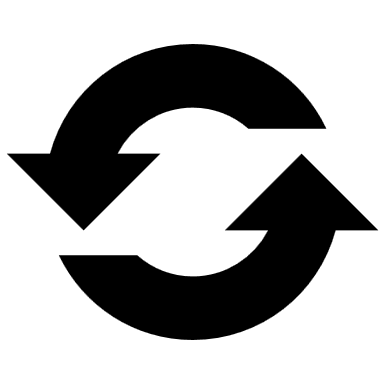 4
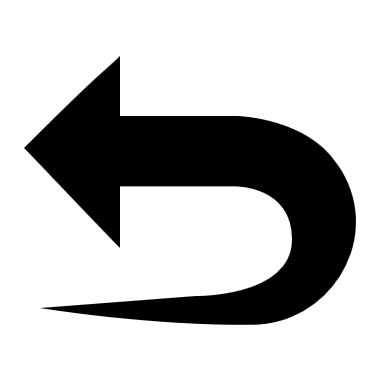 2
1
3
Eksempel på: Ændringshåndtering
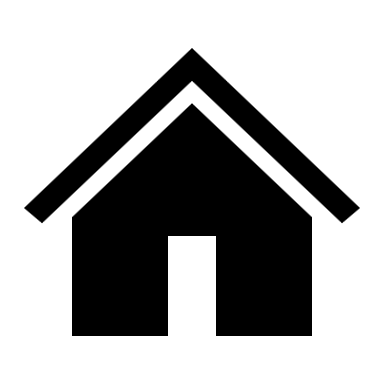 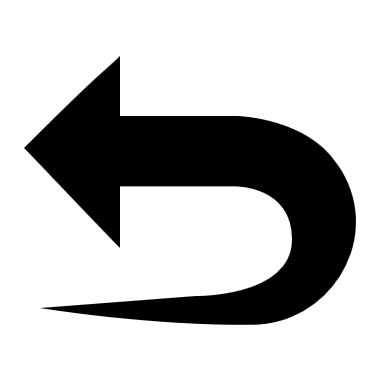 Faciliterings- og teamudviklingsværktøjer
Brainstorm metodenFeedback

Interventionsmetoder

Projektopstart og teamudvikling - 5 R-modellen

Procesevaluering
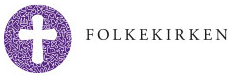 PLANLÆGNING
GENNEMFØRELSE
AFSLUTNING
IDE/ANALYSE
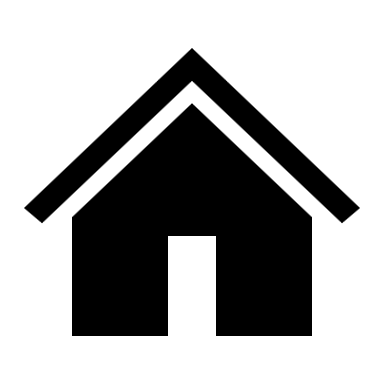 4
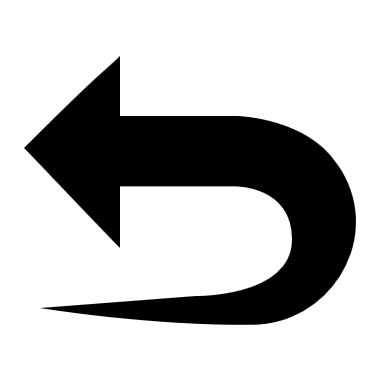 2
1
3
Faciliteringsværktøj til brainstorm metoden
Brainstorming er en klassisk idegenereringsteknik, og anses som en af de mest effektive metoder til at få mange ideer i en gruppe på kort tid. 

Brainstorming kan anvendes gennem alle projektets faser, men er særlig relevant i starten af projektet. Brainstorm kan, blandt meget andet, med fordel anvendes ved:
- idegenerering- finde projektmål, milepæle og aktiviteter- finde interessenter- identificere risici- identificere cost og benefits

Fremgangsmåde:

Forbered lokalet med materialer og sørg for at deltagerne er placeret, så de kan se hinanden og se hvor resultaterne fremlægges.
Forklar formålet med processen så alle forstår hvad der ønskes en brainstorm på.
Vælg om I skal starte jeres brainstorm i det åbne plenum, hvor alle højlydt kan byde ind samtidigt, eller om I skal starte hver for sig, hvor hver person sidder og brainstormer for sig selv uden at tale med de andre… eller en kombination hvor der startes hver for sig og efterfølgende i plenum.
Angiv hvor lang tid der er afsat til brainstorm.
Hvis I starter brainstorm sammen, så sørg for at alle forslagene bliver skrevet på tavle, post-it, papkort, flip-over eller lignende som de opstår (der bør kun være ét forslag pr. post-it/papkort for overskuelighedens skyld).
Hvis I starter brainstorm hver for sig, så sørg for at deres forslag bliver skrevet på post-it eller papkort (der bør kun være ét forslag pr. post-it/papkort for overskuelighedens skyld).
Styr processen så deltagerne holder sig inden for opgavens rammer, og sørg især for at der ikke bliver vurderet, kritiseret eller kommenteret på andres ideer undervejs.
Når brainstormen er afsluttet, kan deres forslag blive grupperet, evalueret eller viderebearbejdet efter behov og formål.
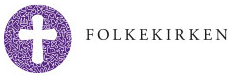 PLANLÆGNING
GENNEMFØRELSE
AFSLUTNING
IDE/ANALYSE
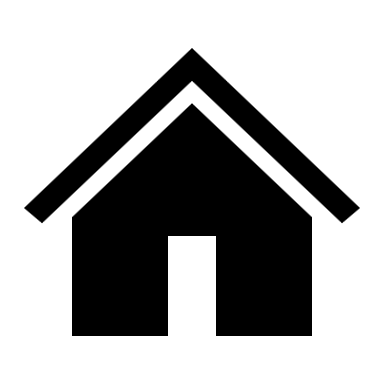 4
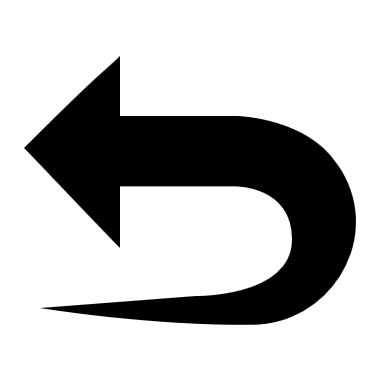 2
1
3
Teamudviklingsværktøj til Feedback
Feedback betyder tilbagemelding og opstår, når et menneske fortæller et andet menneske, hvorledes dets ADFÆRD opleves. 
Formålet er at bringe opmærksomhed på den adfærd der opleves godt – men også anbefaling til hvilken adfærd der eventuelt kan udvikles eller ændres.
Giveren af feedback:
Modtageren af feedback:
Feedback er en gave- og den skal være kærlig, konkret og konstruktiv (de 3 K’er).
Lyt til den, som den bliver sagt
Skal være ønsket - og ikke påtvunget
Mig: Vil du gerne have min feedback?

Dig:  Ja tak.

Mig: Da…  <Situationen jeg ønsker at give feedback på>

Mig: Da følte jeg…  <Beskrivelse af hvordan det påvirkede mig>

Mig: Jeg vil anbefale, at du en anden gang… <ønsket adfærd>

Dig: Tak.
Stil spørgsmål hvis du ikke forstår den
Skal være specifik – og ikke generel
Skal udtrykkes i ”jeg-form”
Tilkendegiv at du har forstået den
Kun være rettet mod relevant adfærd
Tag det relevante og brugbare
Sig tak – og husk det er en hjælp
Skal gives med det samme
Være beskrivende – og ikke vurderende
Undersøg evt. med andre
Skal give mulighed for dialog
Afprøv – ofte flere gange
Kontrollér dig selv
Skal være fremadrettet
Eksempel på positiv feedback: 
Da vi sad og diskuterede forbedringsforslag til mini-konfirmand uddannelsen, da følte jeg du afbrød mig, hver gang jeg sagde noget. Det gjorde mig ked af det, fordi jeg ikke følte mig hørt. Jeg vil anbefale, at du til en anden gang lader mig tale færdig uden afbrydelse.

Eksempel på udviklende feedback:
Da vi startede mødet kom du hen og gav mig hånden, smilede og sagde ”hvor er det godt du kom”. Det gjorde mig rigtig glad, og gjorde at jeg følte mig velkommen. 
Jeg vil anbefale, at du til en anden gang vil gøre det samme.
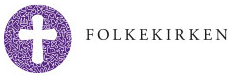 PLANLÆGNING
GENNEMFØRELSE
AFSLUTNING
IDE/ANALYSE
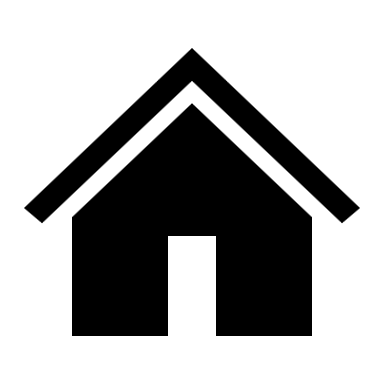 4
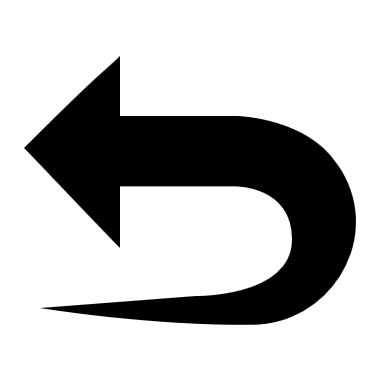 2
1
3
Faciliteringsværktøj til interventioner
Som facilitator for en opgave, hvor du skal styre processen, betyder at intervenere egentligt, at ”gribe ind” – eller at ”gøre noget”

En god facilitator styrer processens form og sætter rammen. Er inddragende og holder fokus på indlæggenes relevans, kvalitet og længde. Sørger for at alle blive hørt og at de ønskede beslutninger bliver taget. 

Nedenstående interventioner (og der er mange flere) kan anvendes i rigtig mange situationer, og bør bruges situationsbestemt af enhver facilitator:

1. Konkretisering (Hvis alle skal have den samme opfattelse, skal uklarheder præciseres – med det samme)     - Når du siger ”Nogen vil mene det bliver svært” hvad mener du så helt konkret?... Hvem er nogen, og hvad er det der er svært?.

2. Tvungen procesledelse (Fælles forståelse for hvad vi skal, og hvad vi gør, i hvilken rækkefølge)     - Vi vil starter med en brainstorm. Herfra udvælger vi 3 forslag, som vi arbejder videre med og afslutter med at vælge 1 af disse forslag, som alle er enige i.

3. Historisk rekonstruktion (Opsamling/resumé så alle har den samme opfattelse af, hvad der er blevet sagt, og hvad der er besluttet)
     - Tak for jeres input. Lad mig lige resumere… du sagde… og du sagde… Vi diskuterede herefter fordele og ulemper og kom frem til….

4. Parkering (Når et godt forslag vil fjerne fokus på processen her og nu, men er relevant på et senere tidspunkt)     - Rigtig godt input. Kan vi tage det under ”Pkt. 5: Eventuelt”  eller måske vente til næste møde på onsdag?

5. Løsningsorientering (For at få deltagerne til at komme med løsninger frem for begrænsninger)     - Nu har jeg hørt alle dine bekymringer om opgaven… men ”Hvad skal der til”, for at du kan have din opgave færdig til på fredag?

6. Aktiv lytning (At se folk i øjnene når de taler til dig og anerkende/nikke undervejs – men også intervenere dem der ikke siger noget)     - Nu har vi diskuteret fordele og ulemper ved de 2 forslag… du har ikke sagt noget Henrik… hvad tænker du?
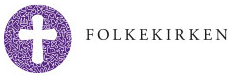 PLANLÆGNING
GENNEMFØRELSE
AFSLUTNING
IDE/ANALYSE
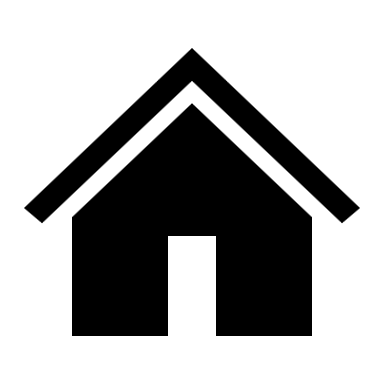 4
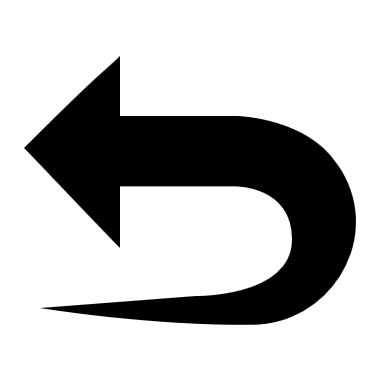 2
1
3
Faciliteringsværktøj til projektopstart og teamudvikling – 5 R-modellen
Denne model er et ”must” i opstarten af en hver projektgruppe. Modellen sikre en forventningsafstemning på opgaven.

Modellen sikrer en forståelse for gruppens kompetencer, og hvorfor den er sammensat som den er.

Modellen sikrer en større grad af tillid til hinanden gennem kendskab til personlige præferencer.
Relationer
Rammer
Hvordan styrker vi vores interaktion?
Tilhørsforhold og sociale sammenhænge
(Eks. tillid, humor, trivsel, samværog åbenhed)
Hvilke forhold arbejder vi under?
Arbejdsvilkår og fysiske rammer
(Eks. Scope, opgavedefinition, ansvars-
områder, beføjelser og økonomi)
Retning
Hvor skal vi hen sammen?
Projektets formål og leverance
Regler
Roller
Hvordan skal vi samarbejde?
Fælles holdninger og spilleregler
(Eks. teamets leveregler, engagement, ansvarlighed, kommunikation og flexibilitet, hvad vi må og ikke må)
Hvem gør hvad og hvorfor?
Teamets sammensætning
(Eks. formelle projektroller, individuelle kompetencer, ressourcer og fordeling af arbejdsområder)
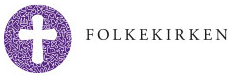 PLANLÆGNING
GENNEMFØRELSE
AFSLUTNING
IDE/ANALYSE
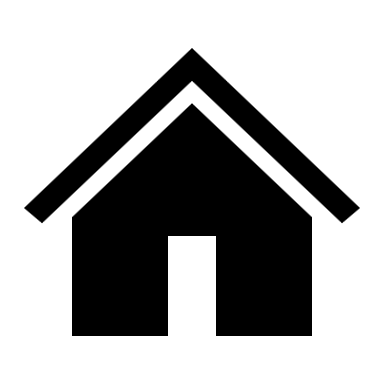 4
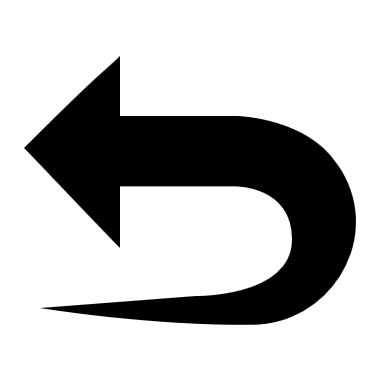 2
1
3
Værktøj til procesevaluering
Dette er et simpelt værktøj til at få evalueret for eksempel en proces, et møde eller et samarbejde.
Tegn modellen på en tavle, flip-over eller lignende.
Brug brainstorm med post-it eller papkort til at få listet punkterne i de enkelte kasser – eller lad en deltager skrive direkte i modellen ved åben dialog.
Processen gennemføres i rækkefølgen 1-4.
1
2
Hvad er gået godt?

List de ting som er gået godt:
Hvorfor er det gået godt?

List hvorfor det er gået godt:
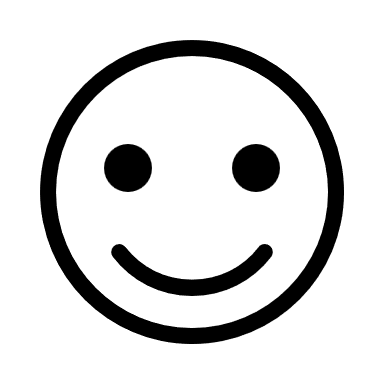 Vi har leveret opgaven til den aftalte tid
Vi har haft ejerskab da vi selv har været med til at estimere den
Vi har haft en god mødedisciplin
Vi har respekt for hinandens tid og meninger
3
4
Hvad er gået mindre godt?

List de ting som er gået mindre godt:
Hvad vil vi gøre næste gang?
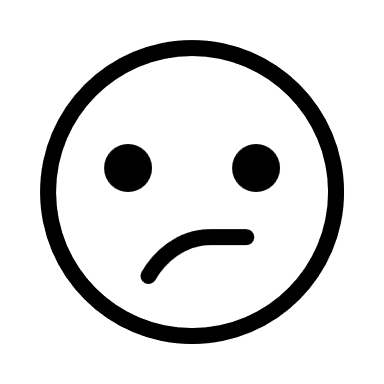 Vi skal være med til at estimere opgaven – når det er muligt
Vi skal fastholde respekten for hinandens tid og meninger
Vi har ventet meget længe (uger) på svar vedr. ændringer
Vi skal blive bedre til selv at følge op på svar
Vi har ikke været gode til at ”sige fra” når der blev for meget at lave
Vi skal blive bedre til at sige fra – med en faglig begrundelse
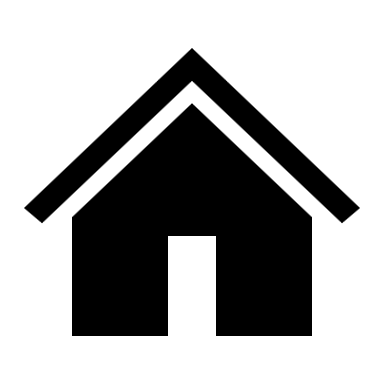 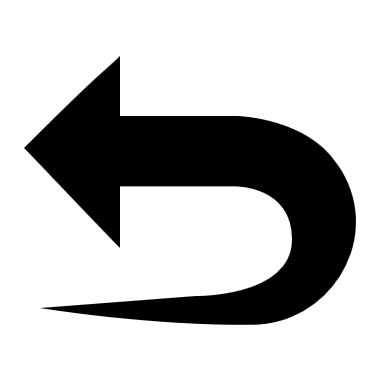 Projektledelsesværktøjer
ProjekttrekantenBeslutningsoplæg

Situationsbestemt Ledelse
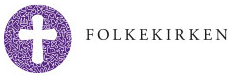 PLANLÆGNING
GENNEMFØRELSE
AFSLUTNING
IDE/ANALYSE
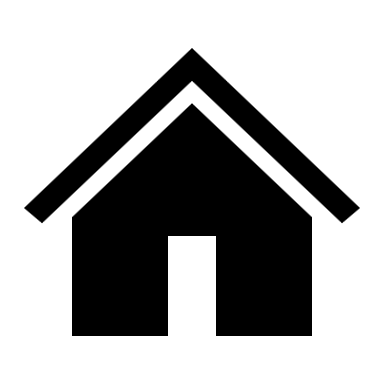 4
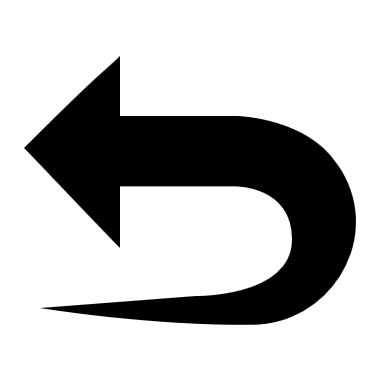 2
1
3
Projekttrekanten
TID
Projekttrekanten er et af de vigtigst værktøjer projektlederen har med i sin værktøjskasse.

Projekttrekanten bør som udgangspunkt altid være i balance – en balance mellem:

TID: 		Hvor lang tid har vi til at gennemføre opgaven, 
INDHOLD: 	Hvad skal vi levere (projektmål eller leverancer), og
RESSOURCE:	Hvad har jeg af personer, faciliteter og midler

Projekttrekanten har derfor stor betydning når projektlederen skal forhandle sit mandat, i forståelsen af at lede ledelsen ved ændringer og stærkt styrende for projektlederens styring af projektet gennem hele forløbet.

I starten af projektet er der sandsynligvis stor usikkerhed på en eller flere af parametrene - derfor er det vigtigt, at projektlederen bruger tid på at skabe et samlet overblik over, om projektet er i balance - hvilket blandt andet kan gøres ved at bruge projektmodellens faser og processer.

Når projektet er sat i gang, skal projektlederen hele tiden skabe ligevægt:

Hvis tiden bliver påvirket, eksempelvis at ledelsen ønsker opgaven færdiggjort før tid, så skal der fjernes/reduceres noget af indholdet og/eller tilføres flere ressourcer.

Hvis der bliver taget ressourcer fra opgaven, så skal der bruges mere tid og/eller fjernes noget af indholdet.

Hvis der besluttes mere indhold eller flere leverancer, så skal der bruges mere tid og/eller tilføres flere ressourcer.
INDHOLD
RESSOURCER
TID
RESSOURCER
INDHOLD
TID
RESSOURCER
INDHOLD
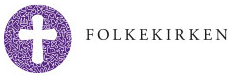 TID
INDHOLD
RESSOURCER
PLANLÆGNING
GENNEMFØRELSE
AFSLUTNING
IDE/ANALYSE
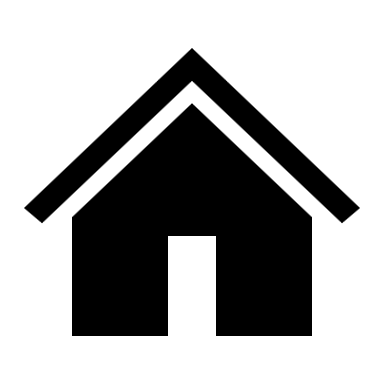 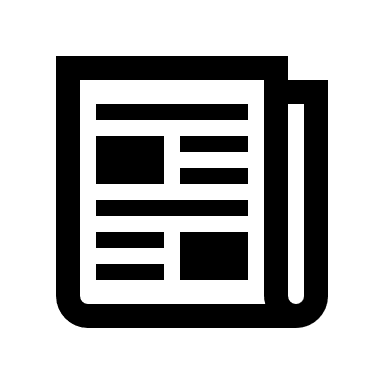 4
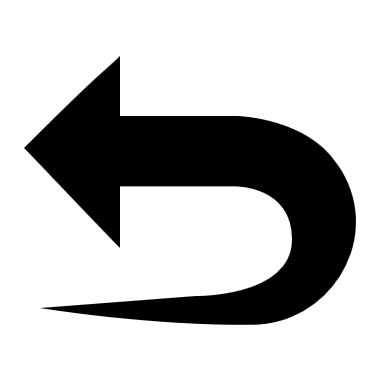 2
1
3
Beslutningsoplæg
Beslutningsoplægget kan bruges i mange sammenhænge, men er primært tænkt anvendt, når projektlederen skal have ledelsen til at tage en beslutning.

Styrken i beslutningsoplægget er, at beslutningstageren kender konsekvensen på opgavens tid, indhold og ressourcer af den beslutning der tages – og også kender konsekvensen af når en beslutning ikke tages. Med andre ord: Når der er tages en beslutning af ledelsen, har projektlederen samtidigt forhandlet sine nye rammer for projektet på plads.

1. Problemformulering (her skrives hvad problem er)     Projektet er forsinket 2 uger. Dette skyldes, at deltagerne ikke har kunne bidrage med aftalte timer på opg. ”X” og ikke har haft tilstrækkelige kompetencer.
2. Løsningsforslag A (her skrives løsningsforslag, visende konsekvens på tid, indhold og ressourcer for projektet)
     Opgaven kan købes med eksterne ressourcer. Konsekvens på:     - Tid: 	   Opgaven vil kunne afleveres 1 uge forsinket, og projektet vil være tilbage på planen om 2 uger.     - Indhold:	   Opgaven vil kunne gennemføres i aftalt kvalitet.     - Ressourcer: Meromkostning 40.000 kr. – og projektdeltagerne vil kunne frigives til igangsættelse af opg. ”Y”.	

3. Løsningsforslag B (her skrives løsningsforslag, visende konsekvens på tid, indhold og ressourcer for projektet)
     Opgaven kan udelades af projektet, hvilket medfører, at succeskriterie ”Z” ikke vil kunne opfyldes. Konsekvens på:     - Tid: 	   Projektet vil fortsat være 2 uger forsinket.     - Indhold:	   Opg. ”X” udelades.     - Ressourcer: Ingen konsekvens - og projektdeltagerne vil kunne frigives til igangsættelse af opg. Y.

4. Konsekvens for projektet hvis der IKKE træffes en beslutning (her skrives konsekvens på tid, indhold og ressourcer for projektet)
     - Tid:	   Projektet vurderes forsinket yderligere 8 uger      - Indhold:	   Uændret     - Ressourcer: En samlet forsinkelse på 10 uger vil medføre, at aftaler med projektdeltagerne på opg. ”Q” og ”W” må annulleres, da de allerede er planlagt anvendt på andre projekter.

5. Projektlederens anbefaling til beslutning (her skrives projektlederens anbefaling)     Løsningsforslag B, da en forsinkelse på 14 dage er acceptabelt og succeskriterie ”Z” ikke retfærdiggøre en meromkostning på 40.000 kr.
Se skabelonen til beslutningsoplægget her.
PLANLÆGNING
GENNEMFØRELSE
AFSLUTNING
IDE/ANALYSE
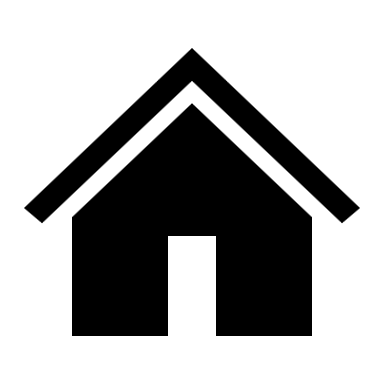 4
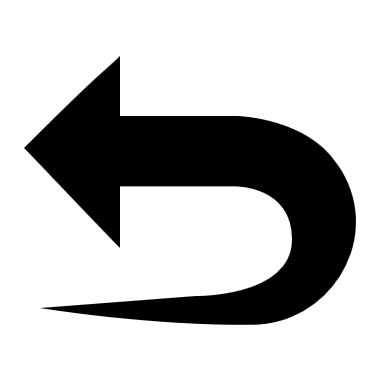 2
1
3
Situationsbestemt Ledelse
Som udgangspunkt må man antage, at medarbejdere er motiveret. Derfor bør en leder være meget opmærksom på, at skabe de rammer og betingelser medarbejderne kan vedligeholde og fremme deres motivation i – men også opmærksom på ikke at demotivere dem

Ledelse er ikke hvad du tror du gør… men hvordan din adfærd opfattes af dine omgivelser.

Enhver leder bør derfor være bevidst om sin adfærd og brugen af forskellige ledelsesstile, afpasset til situationen 
og medarbejdernes behov, da brugen af korrekte ledelsesstile undervejs i processen vil have meget stor betydning 
for deltagernes motivation og engagement - og forkert brug det modsatte.

Situationsbestemt Ledelse er et af de mest brugte ledelsesværktøjer og udviklet af Paul Hersey and Ken Blanchard 
tilbage i 1960'erne. Ken Blanchard har siden videreudviklet værktøjet til det vi i dag kender som 
Situationsbestemt Ledelse II ® (SL II) og indeholder 4 ledelsesstile S1-S4 og 4 udviklingsniveauer U1-U4.

De 4 ledelsesstile veksler mellem: instruerende, coachende, støttende og delegerende. 

Instruerende ledelsesstil	Medarbejderen er meget motiveret, men ved ikke hvorledes opgaven skal udføres
Coachende ledelsesstil	Medarbejderen er mindre motiveret, og har svært ved at forstå formålet med opgaven
Støttende ledelsesstil	Medarbejderen er rimelig motiveret, men har behov for sparring på opgaven
Delegerende ledelsesstil	Medarbejderen er meget motiveret, og er helt selvkørende for opgavens løsning


Medarbejderens udviklingsniveau er defineret i forhold til kompetence og engagement,
hvorfor lederens opgave er, at vælge den ledelsesstil som matcher niveauet medarbejderen er på.

Så egentlig er SL II ® et samspil mellem leder og medarbejder, hvor medarbejderen inddrages og forventes, at tage medansvar for at blive ledet.
Høj
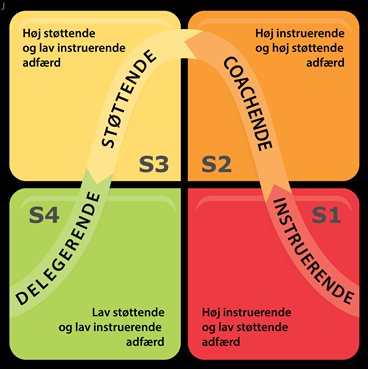 Grad af støtte
Lav
Høj
Grad af styring
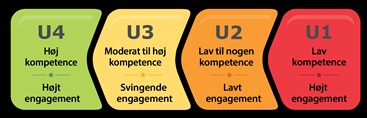 Udviklet
Under udvikling